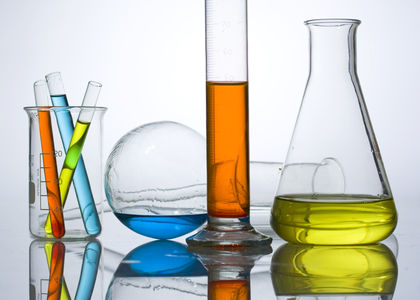 Equilíbrio ácido-base solubilidade e de complexação
Aula 18-20
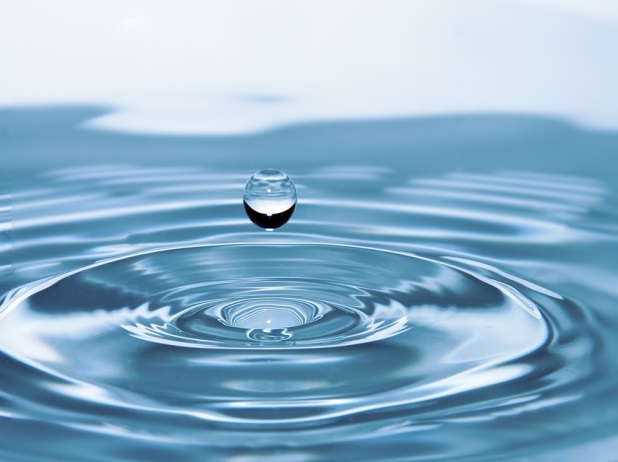 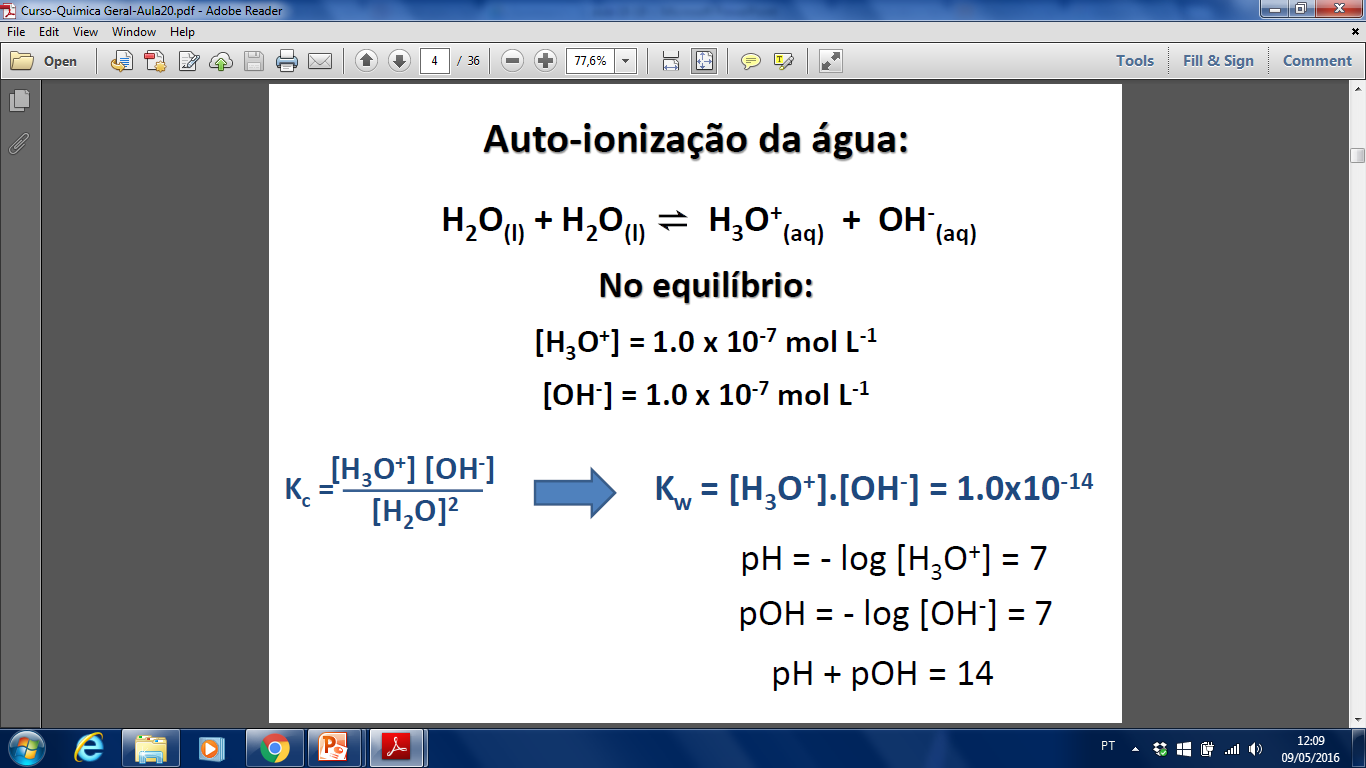 Água
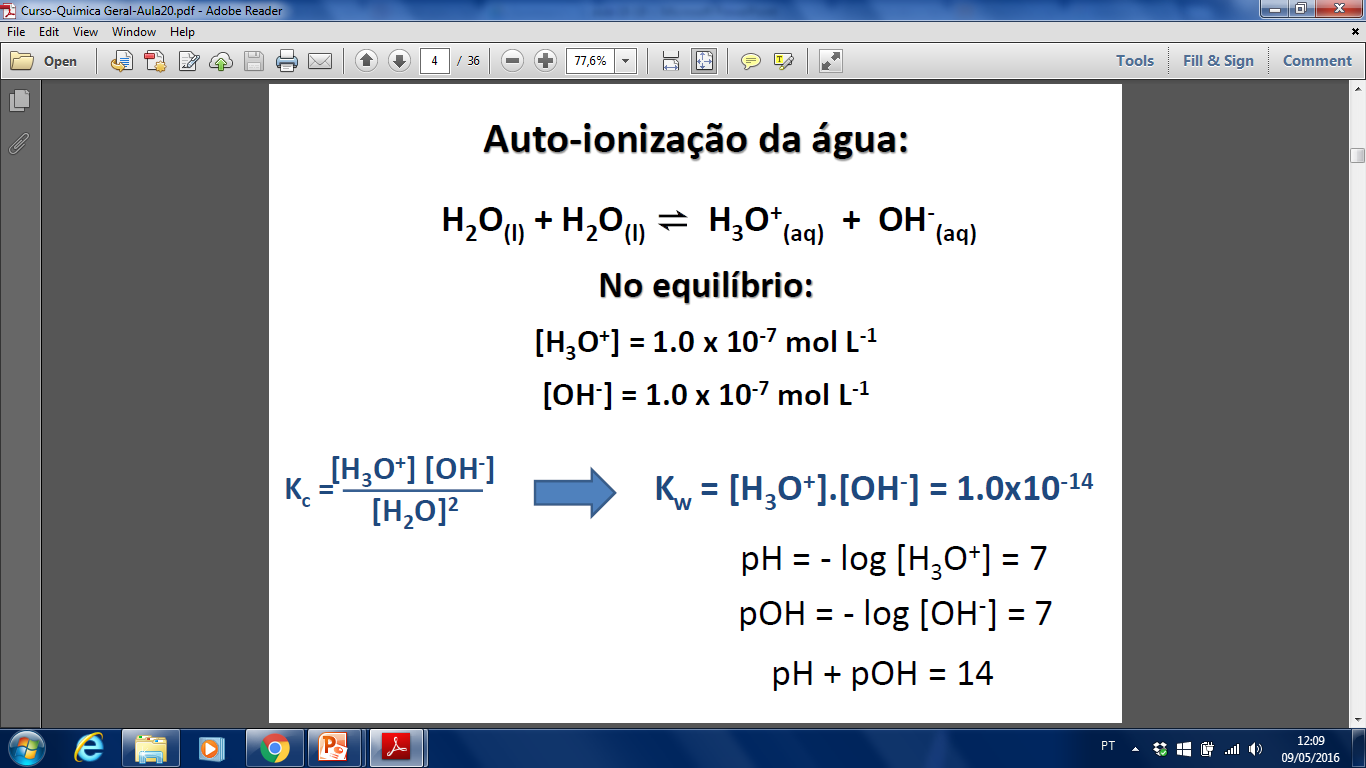 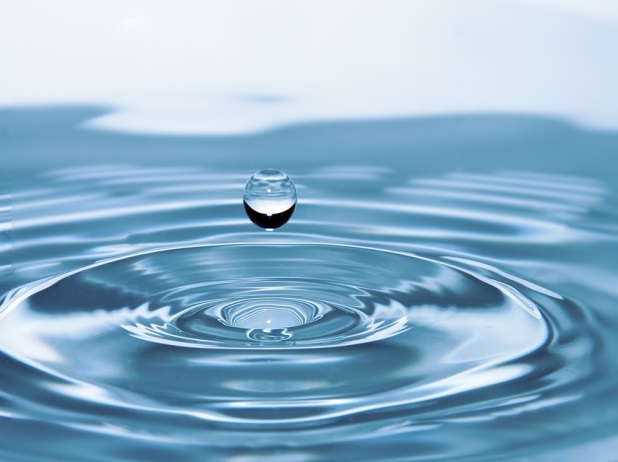 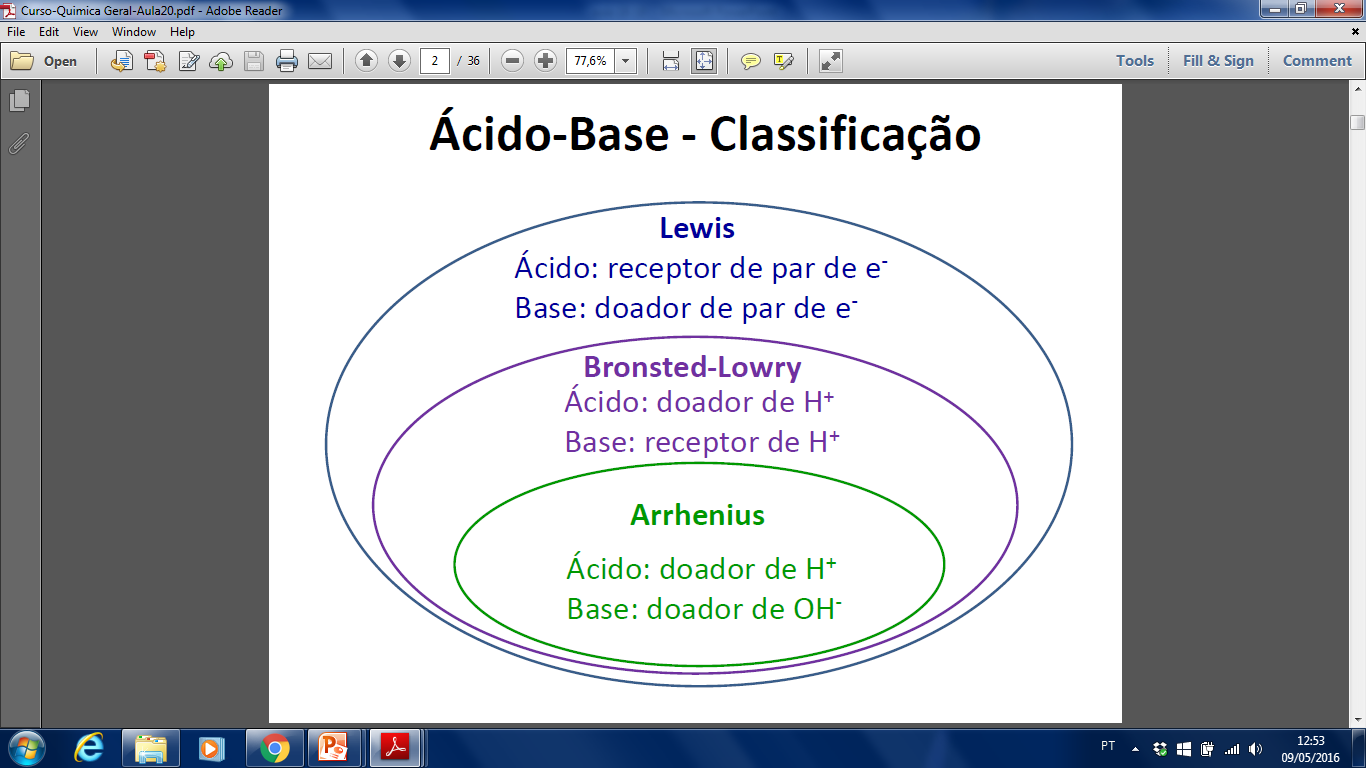 Bronsted-lowry
A água tem um caracter afiprótico – funciona como ácido base ou base.
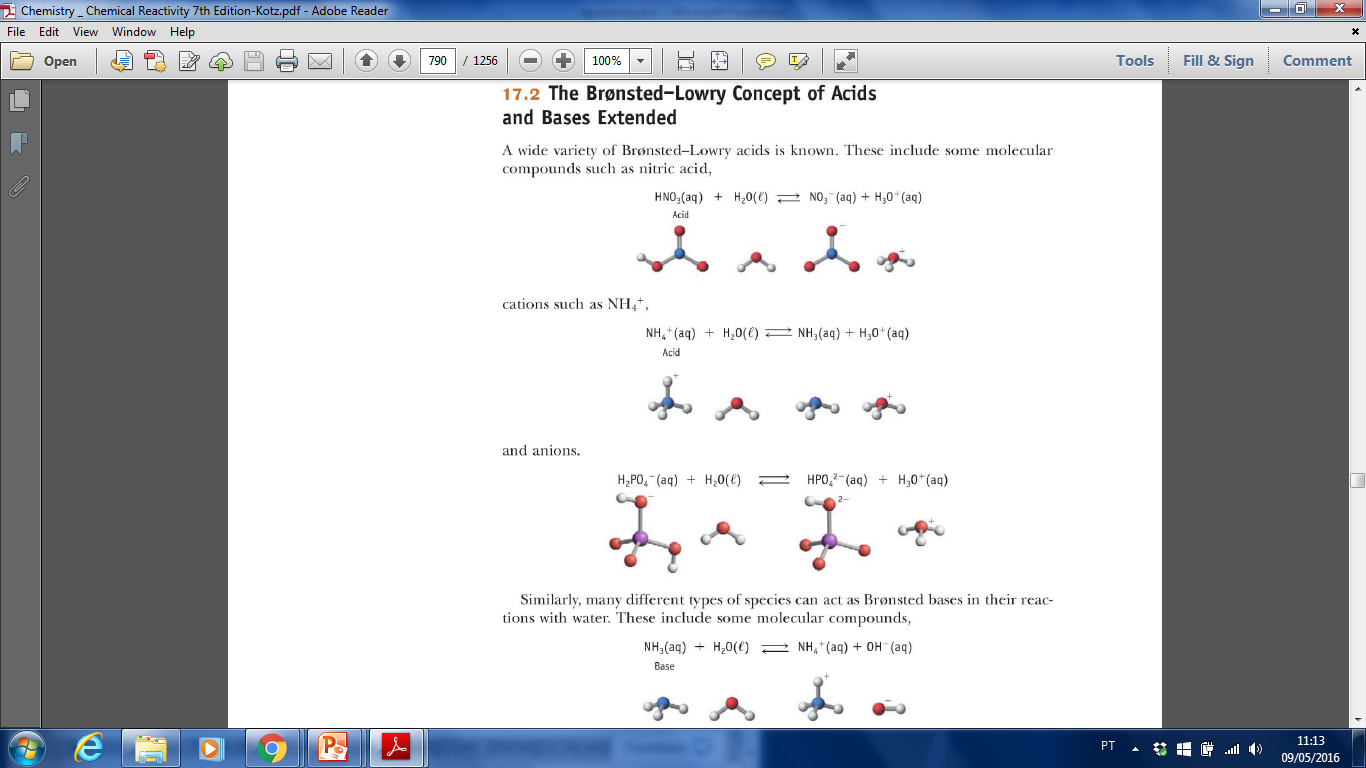 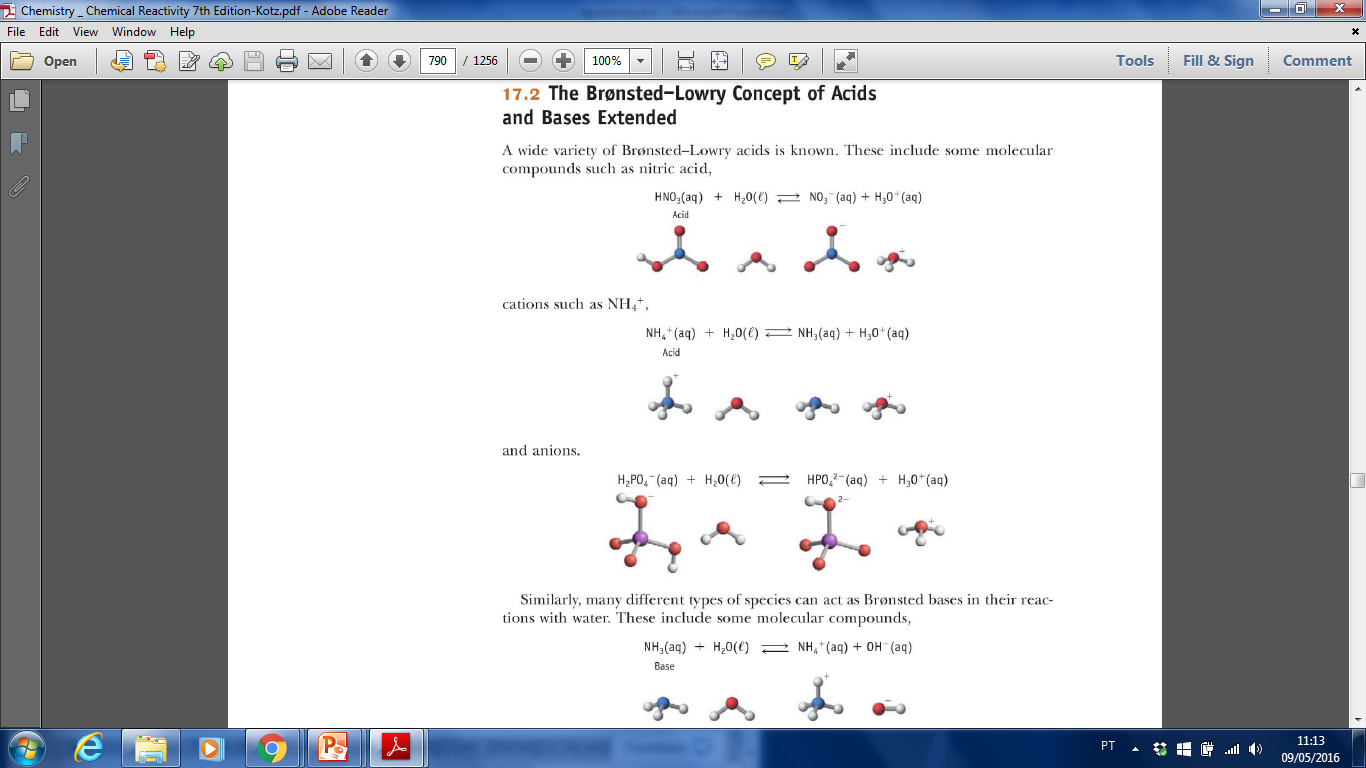 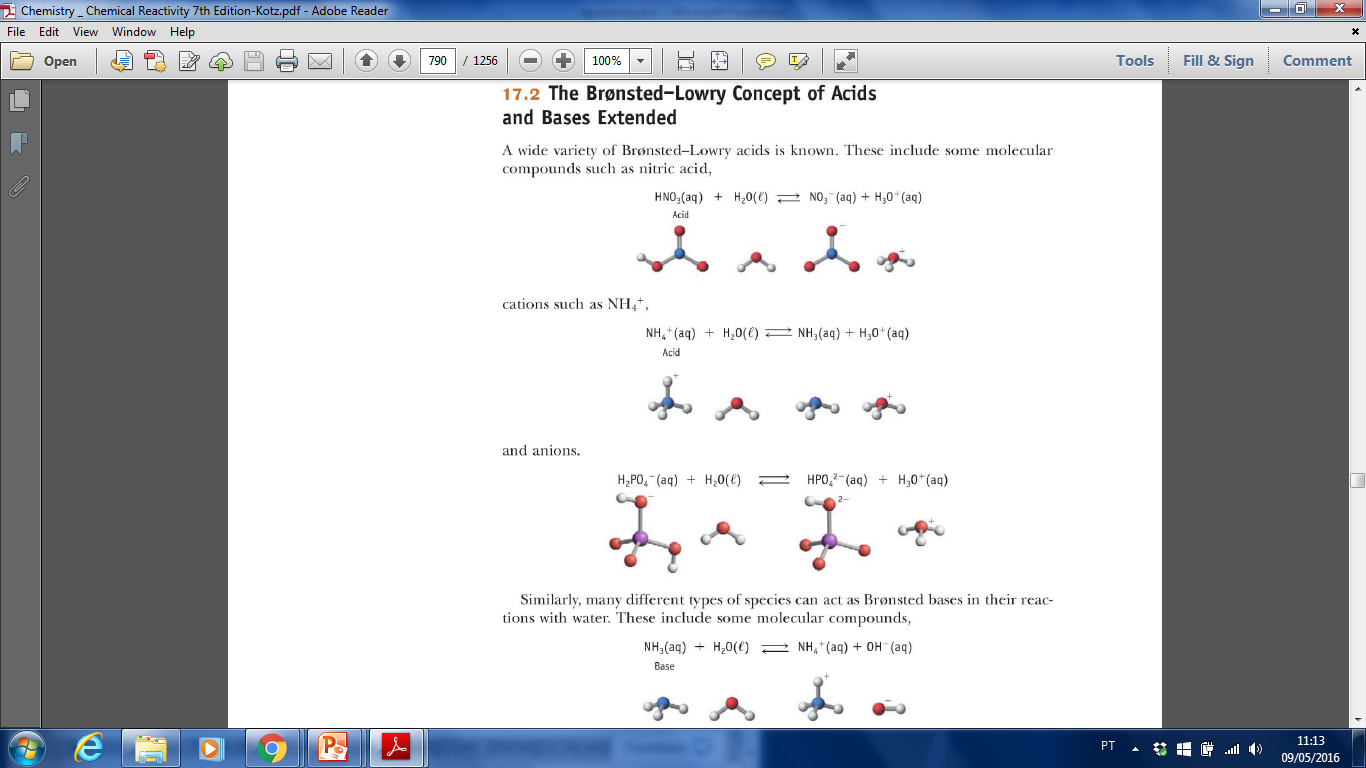 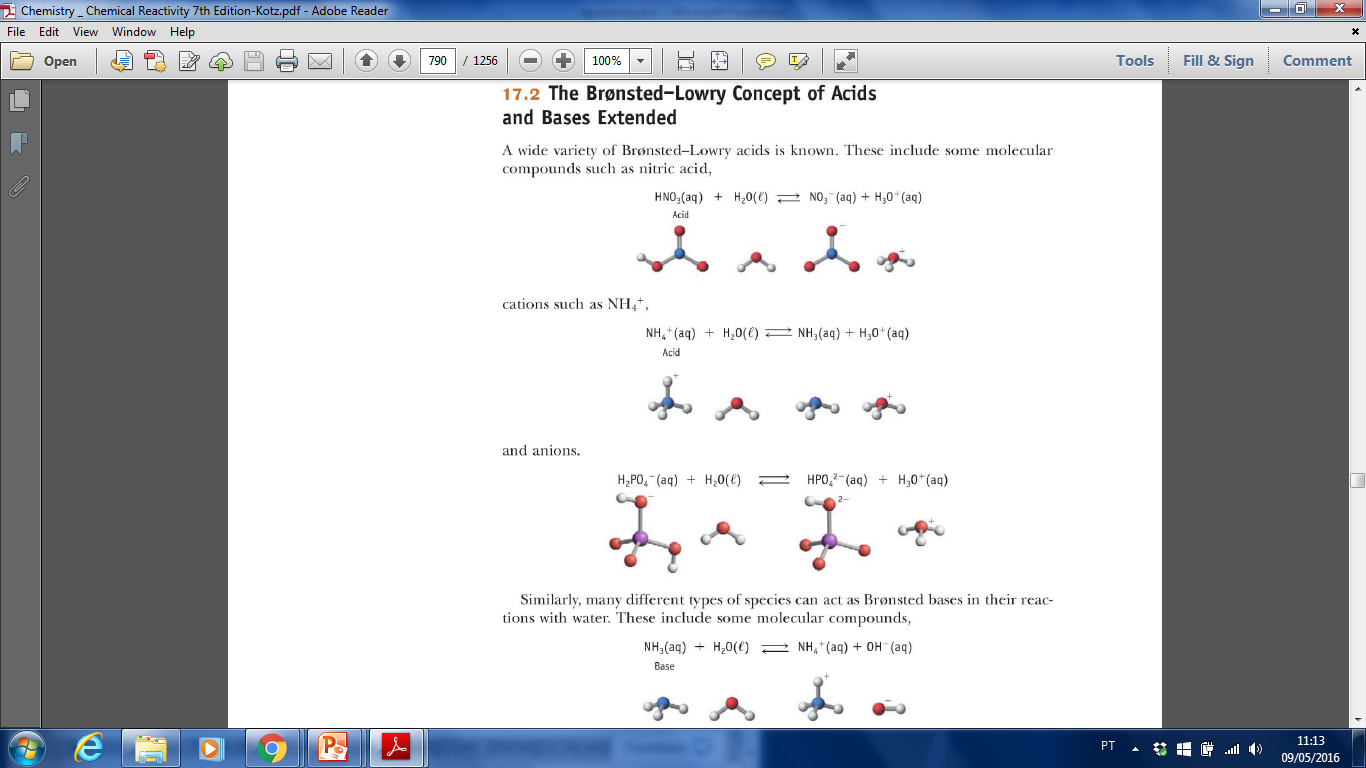 Par conjugado ácido-base
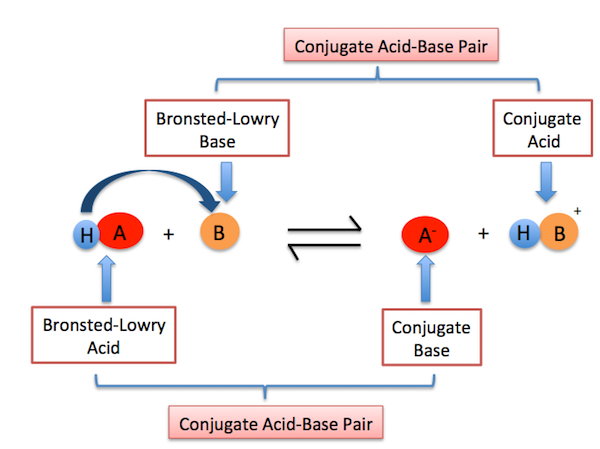 Par conjugado ácido-base
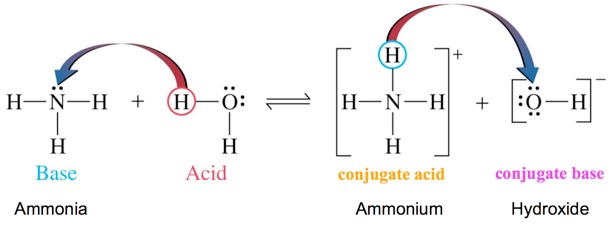 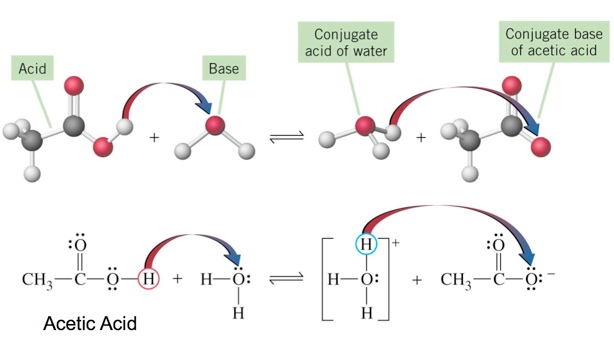 Par conjugado ácido-base
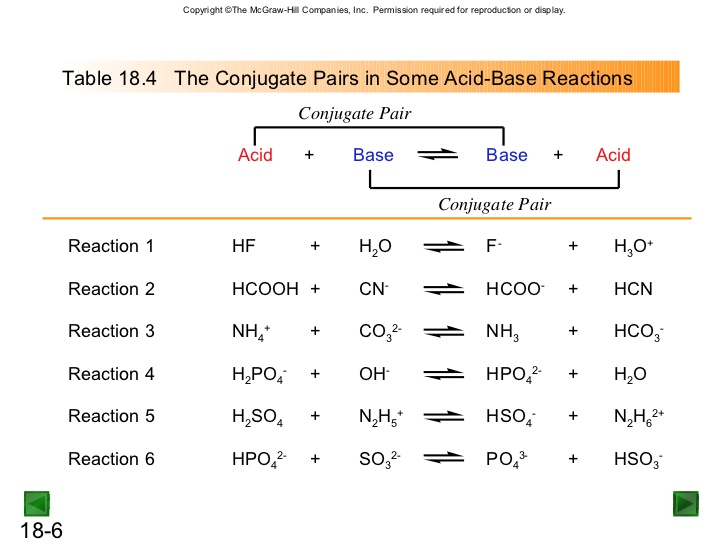 Força relativa de um ácido
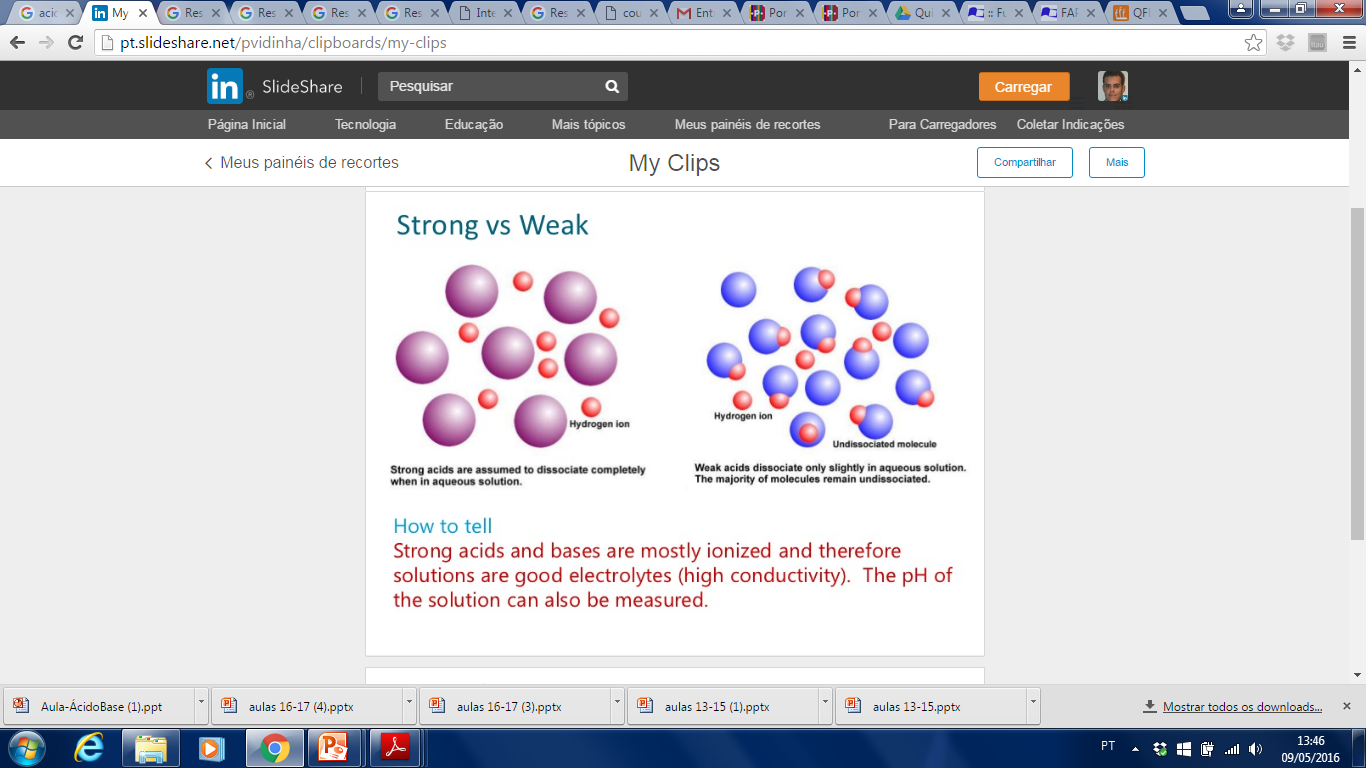 Ácido fracos dissociam-se moderadamente
Ácido forte dissocia-se completamente
Força relativa de um ácido
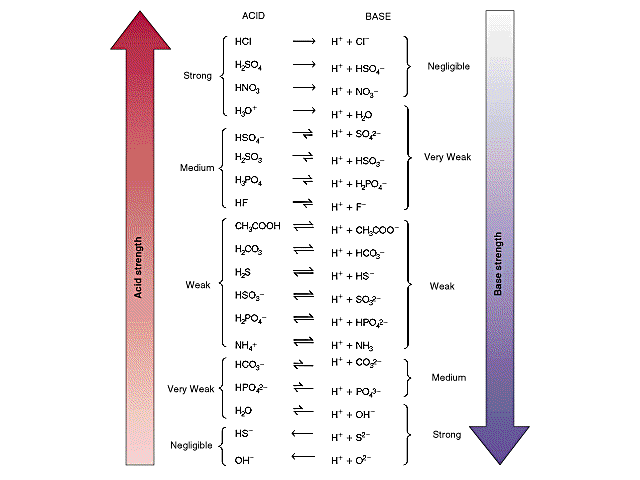 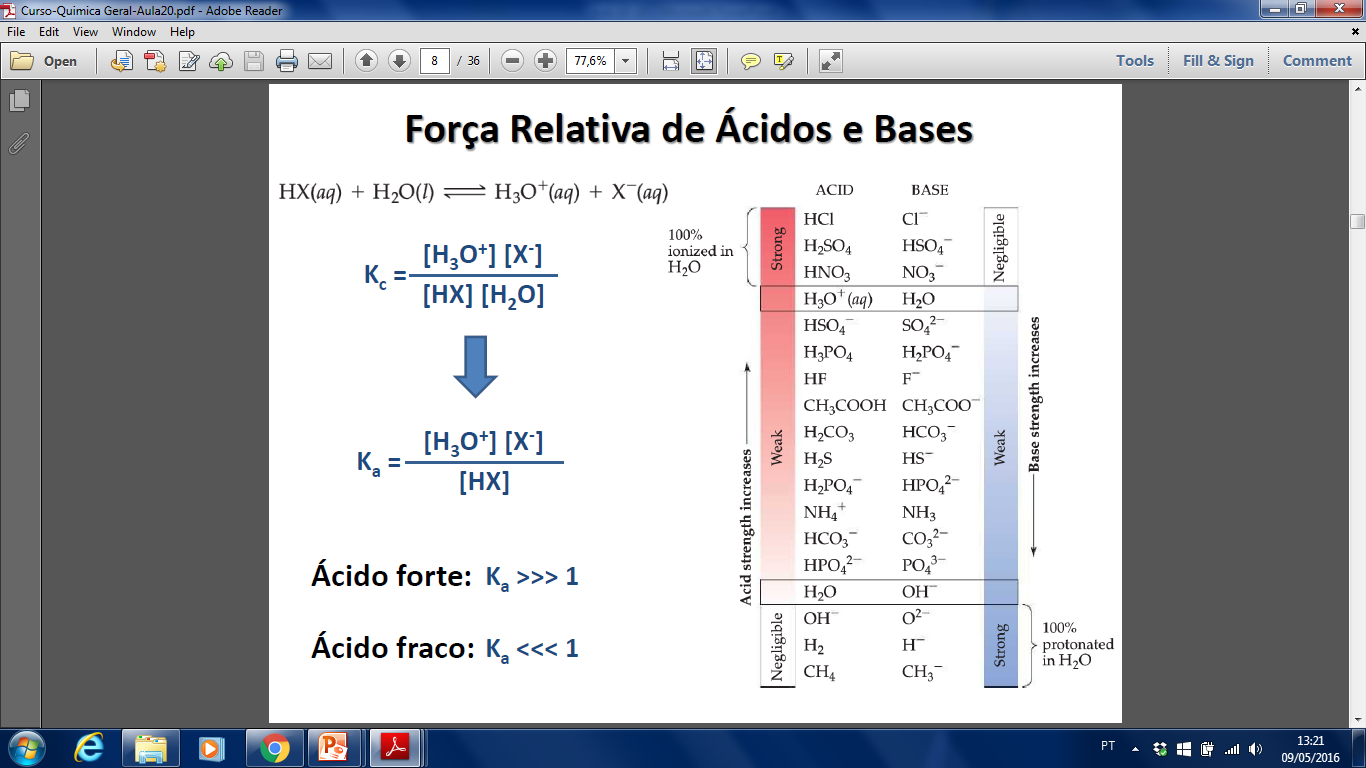 Força relativa de um ácido
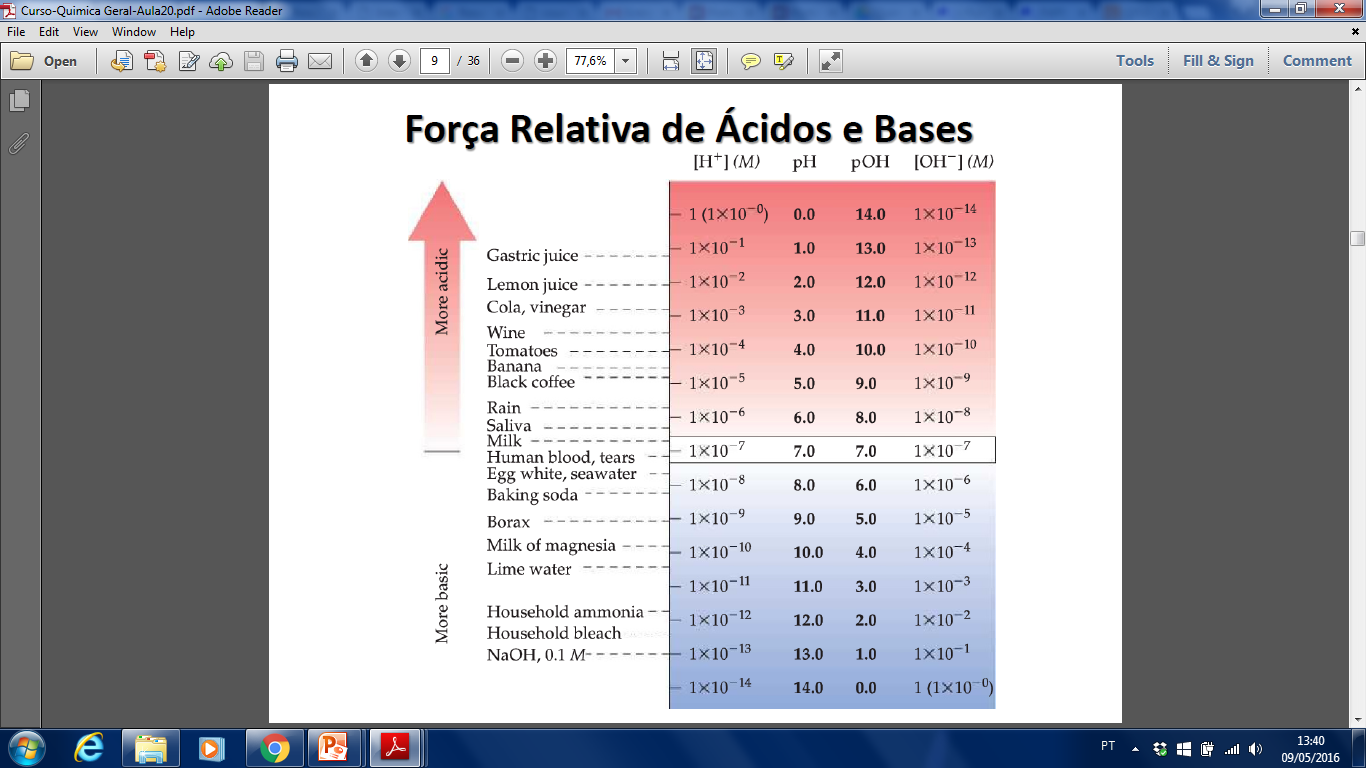 Água de cal
Força relativa de um ácido
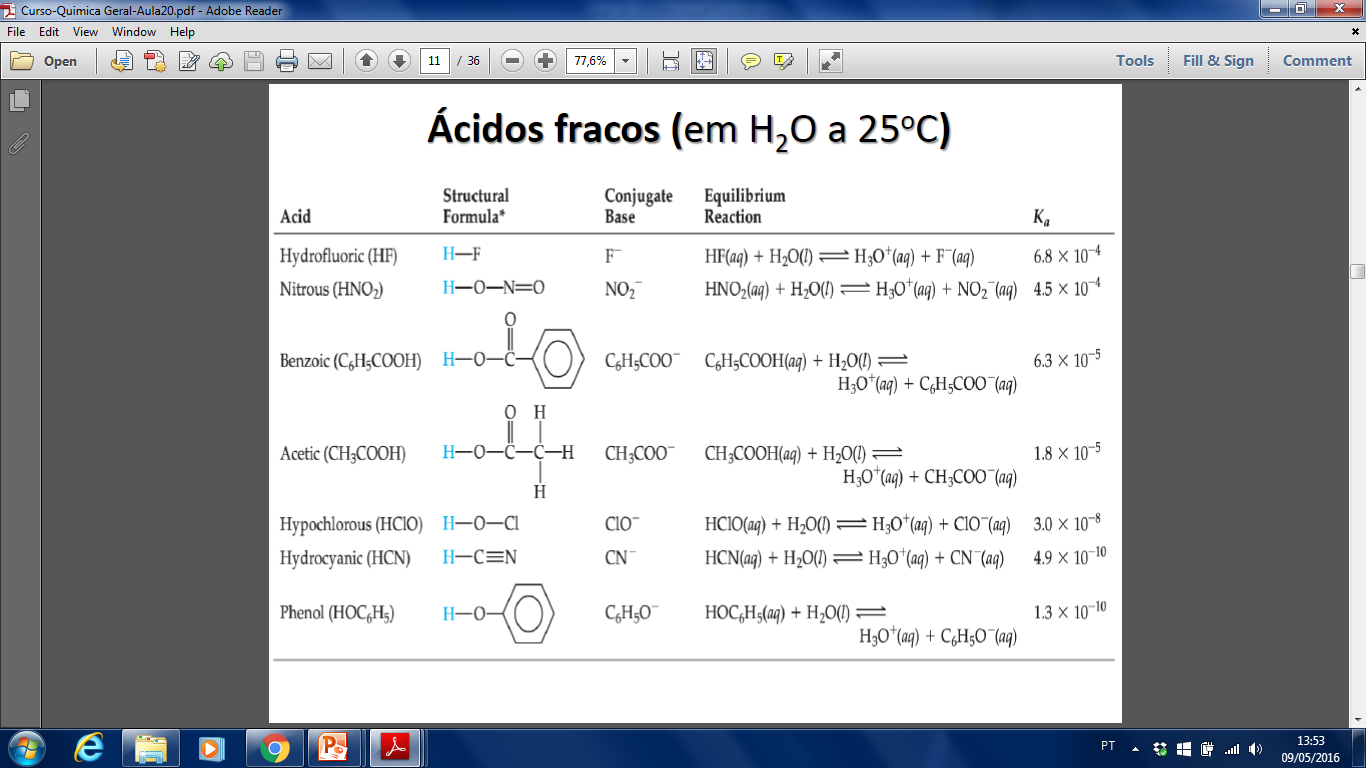 Queimaduras com HF
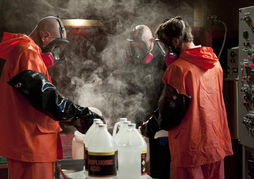 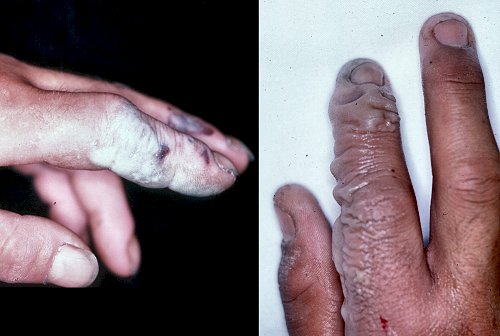 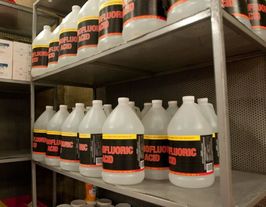 Degrada  sistema nervoso 
Irritação nos olhos, peleo nariz, broquite , edema pulmunar 
Reage com Ca2+ e Mg2+
Dissolve carne humana?
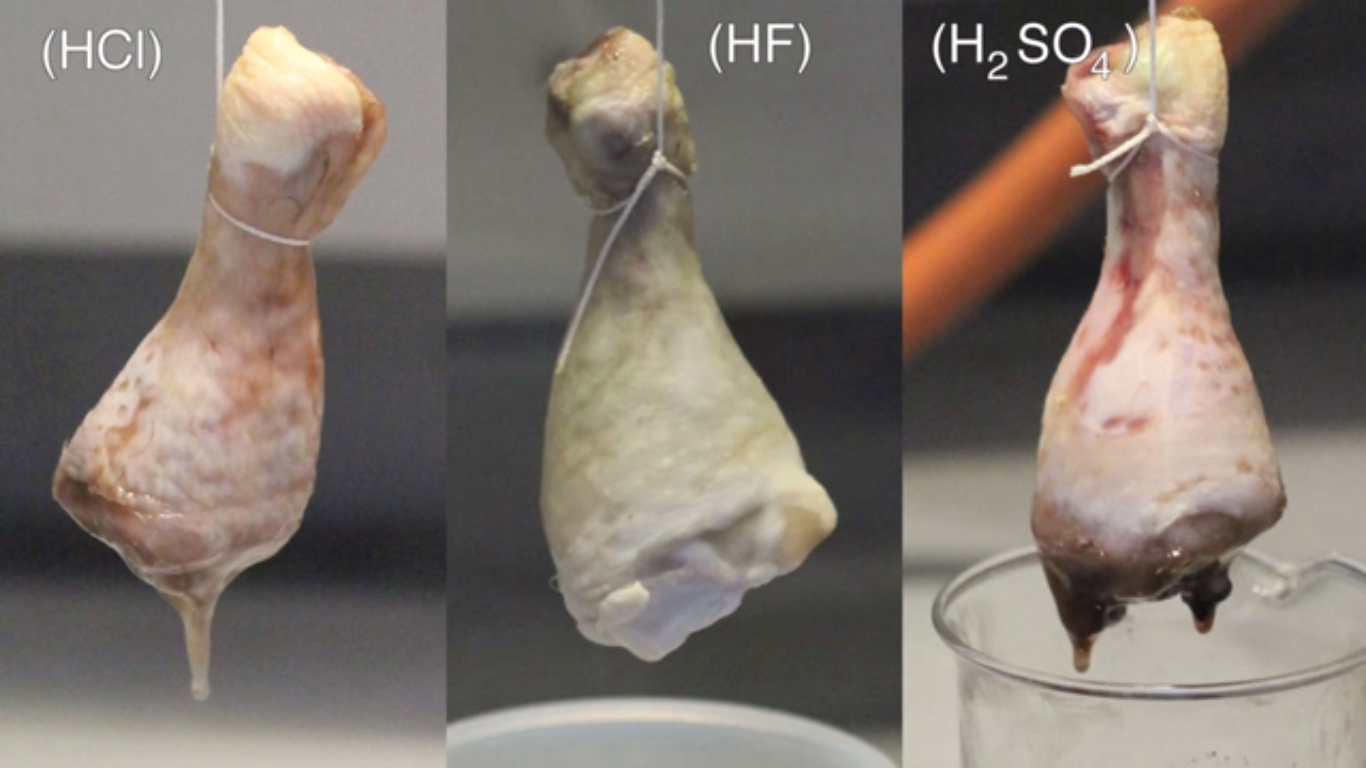 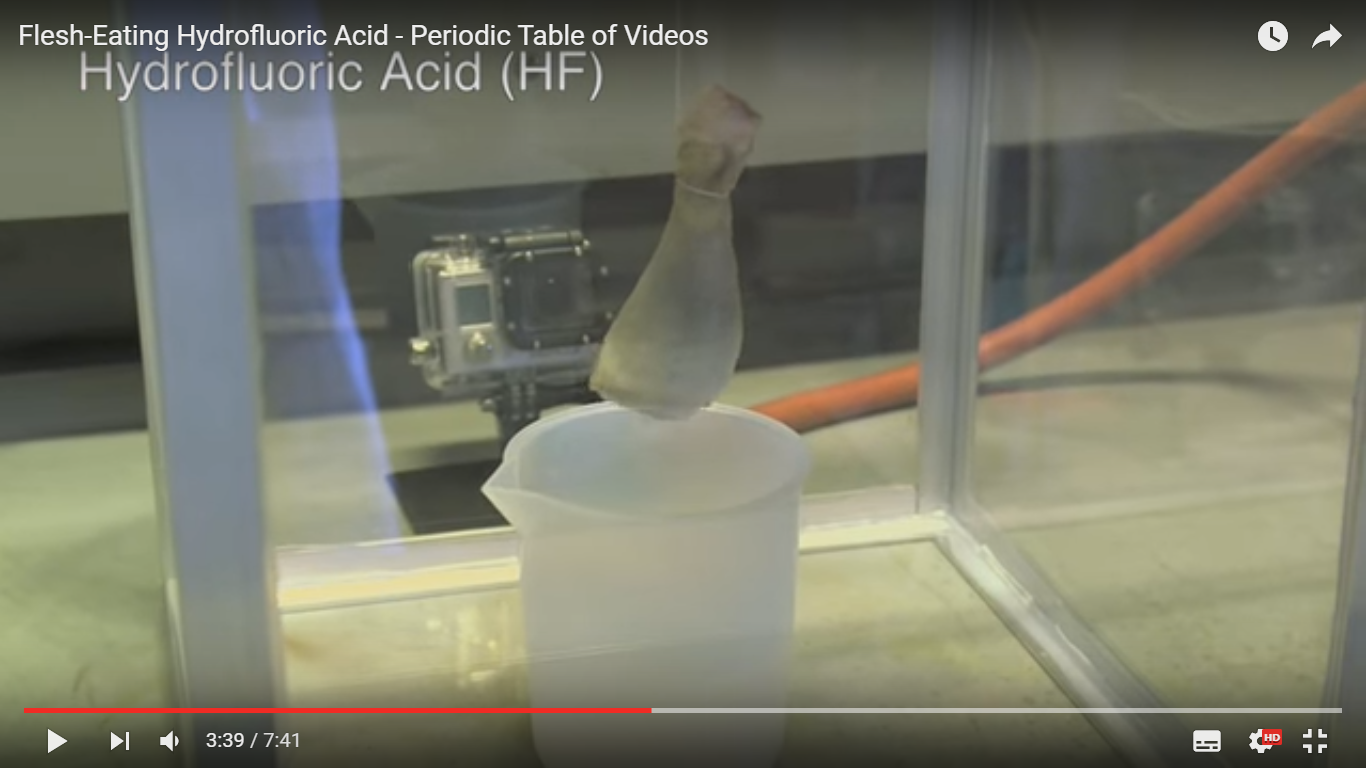 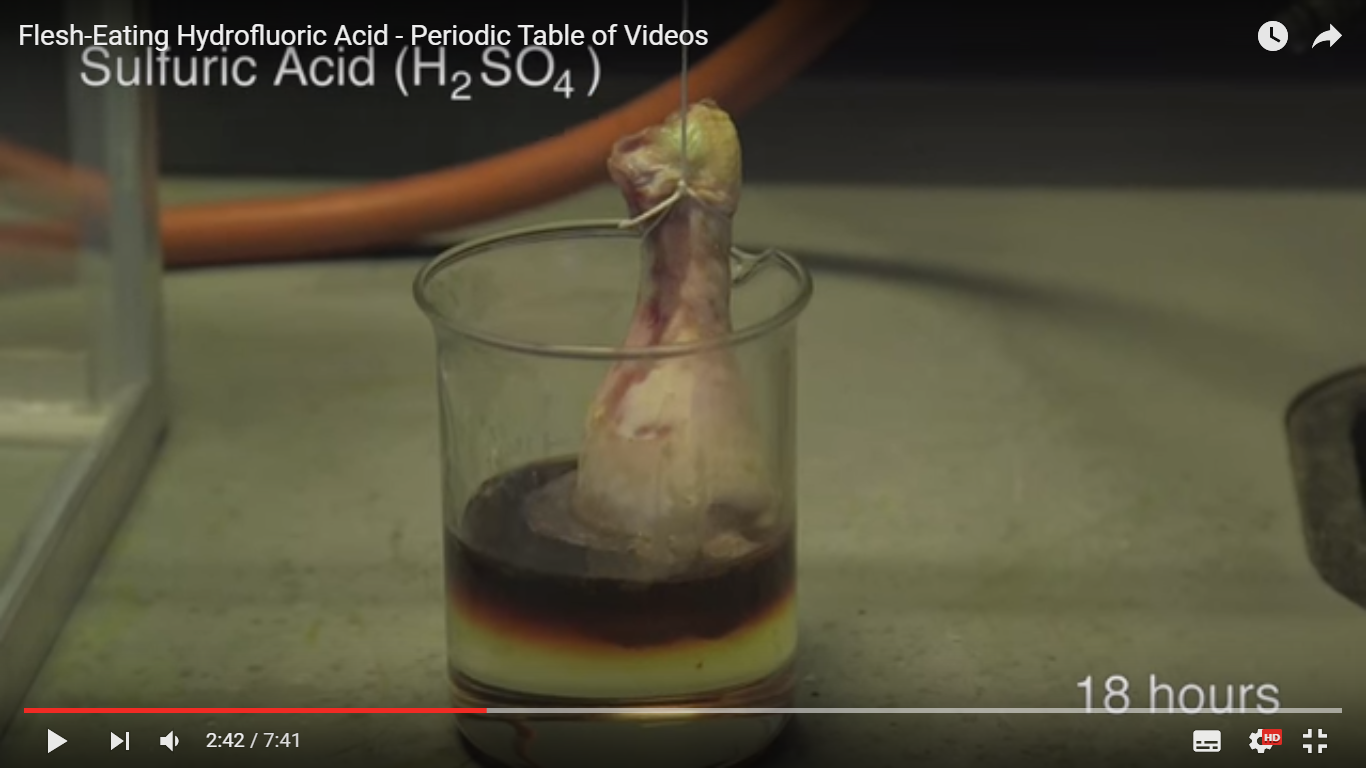 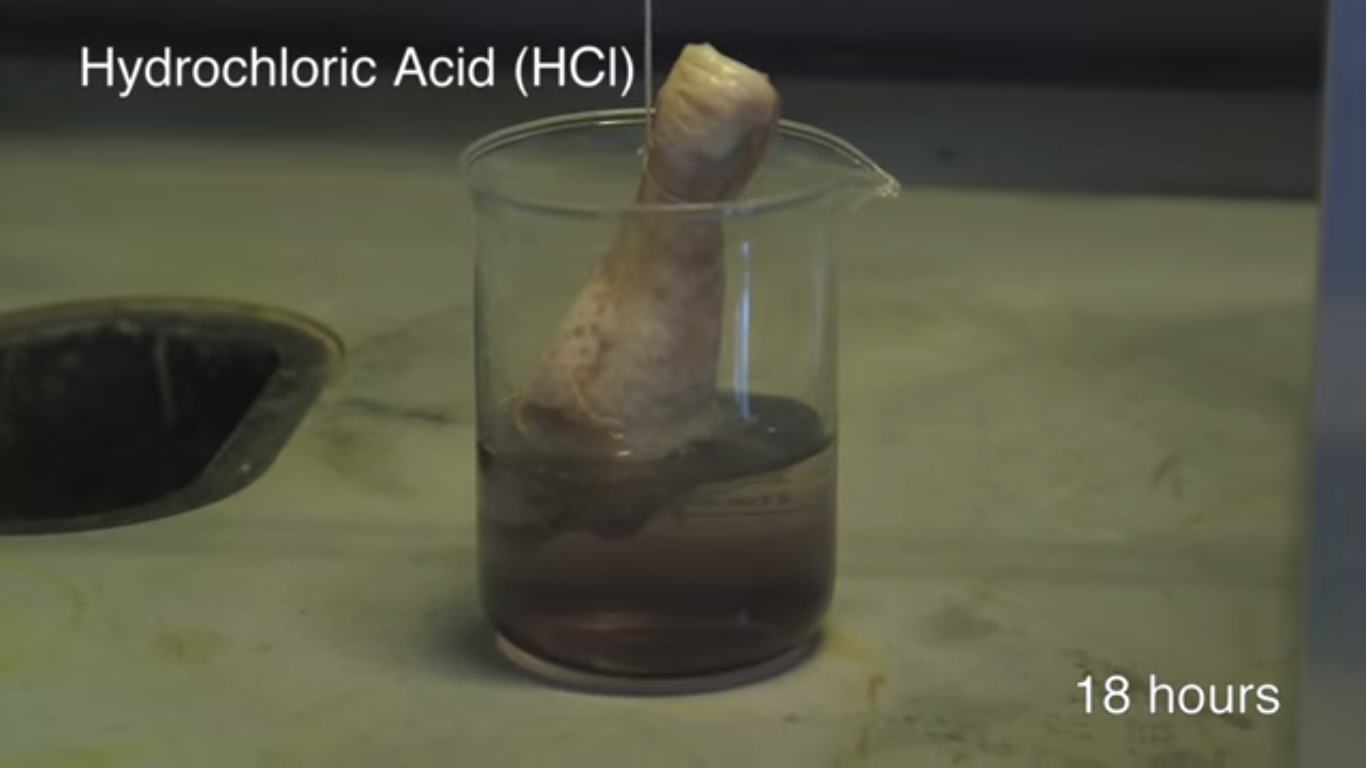 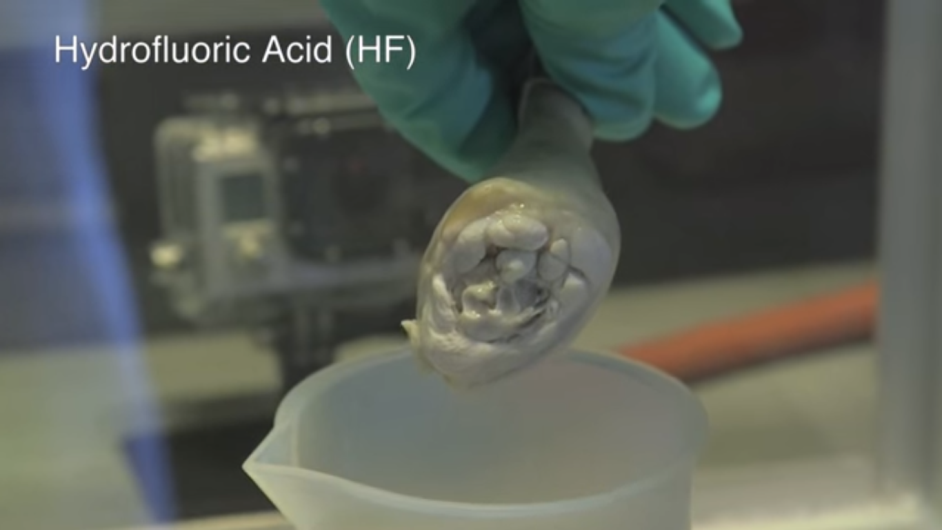 Dissolve carne humana?
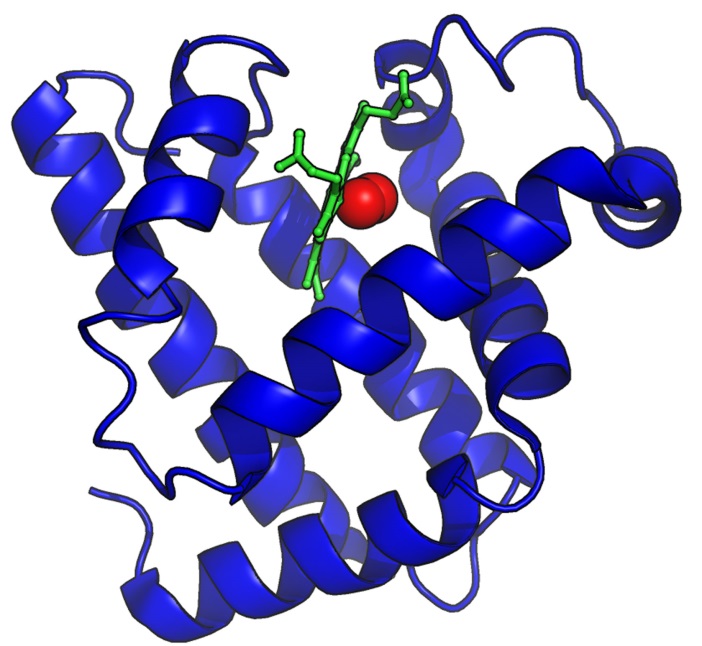 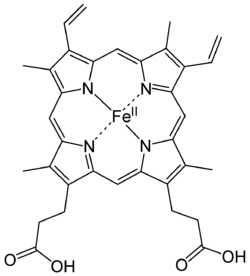 Group Heme
Mioglobin
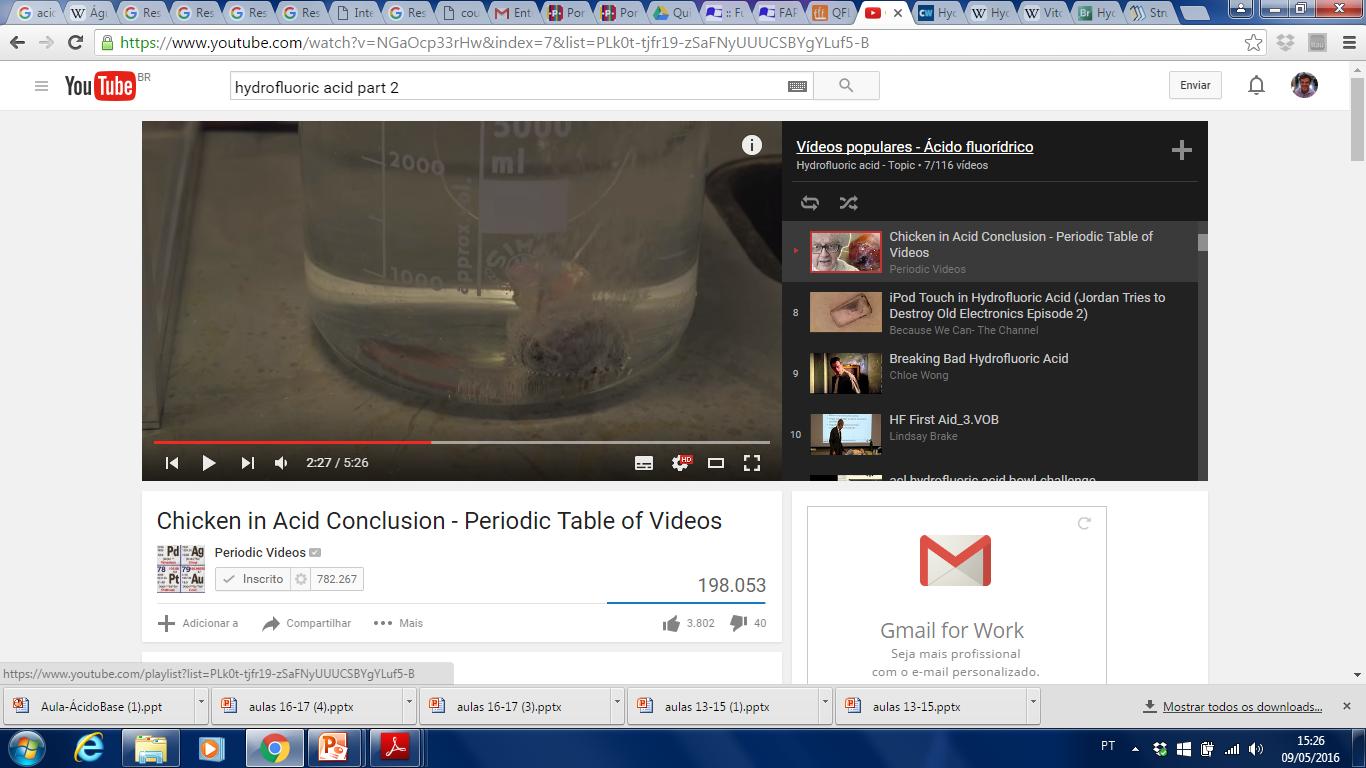 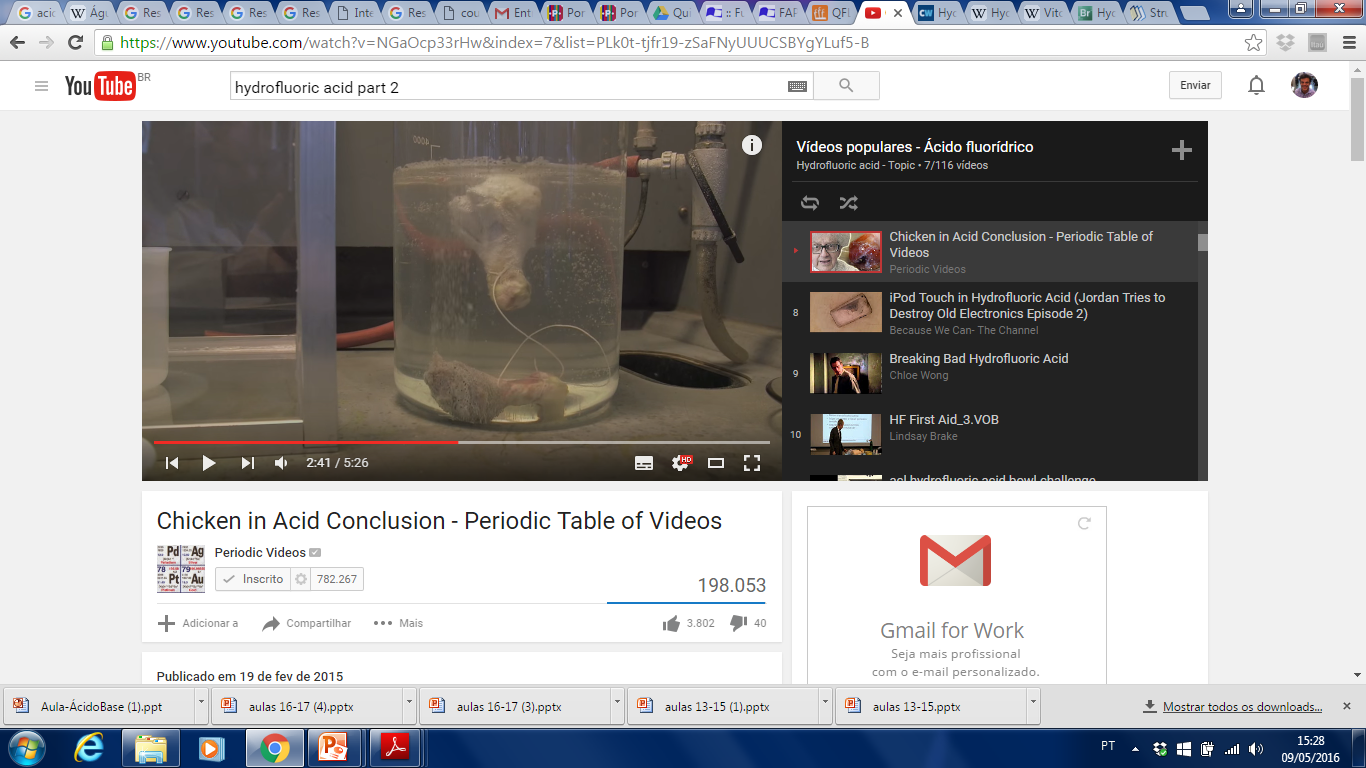 H2SO4
HF
K2CO3
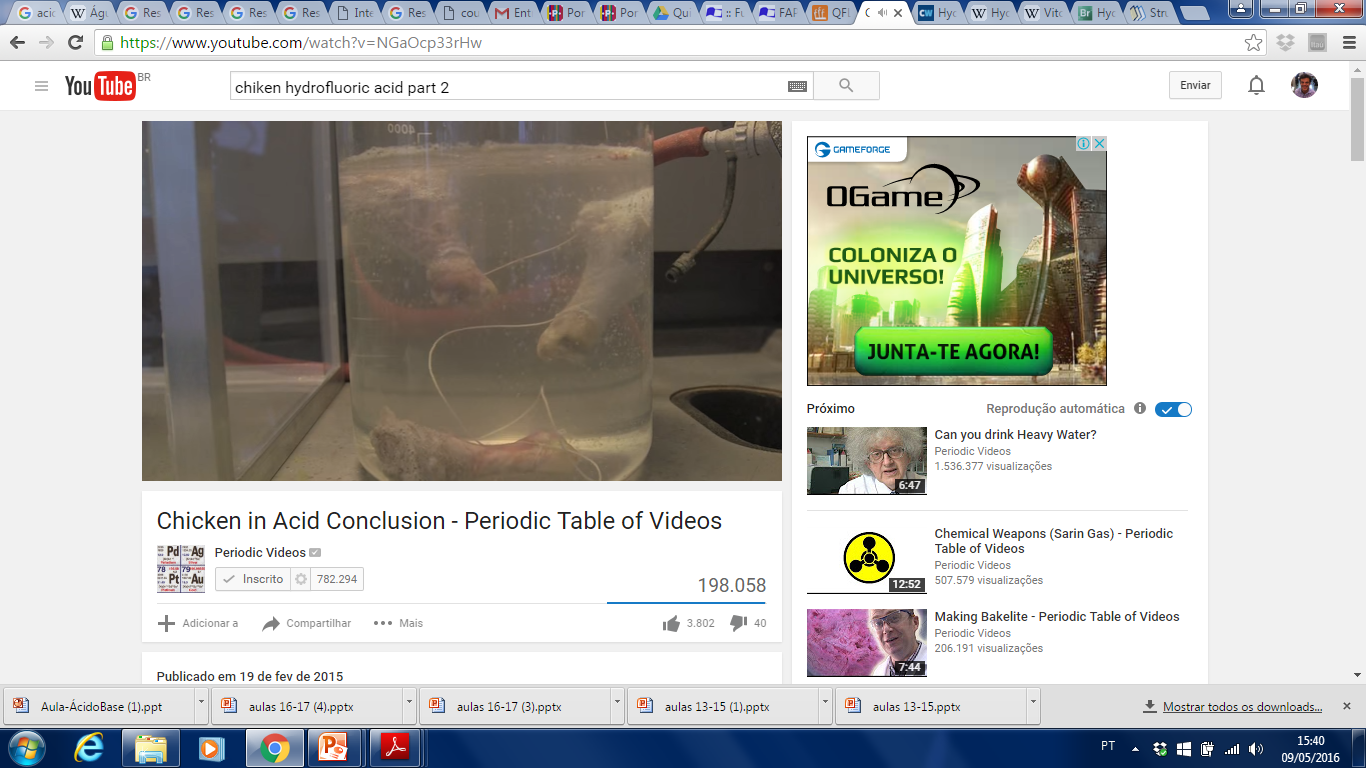 H2SO4
HF
HCl
Porquê?
H2SO4
Depois do exemplo anterior vamos calcular  porcentagem de ionização de ionização do HF para 0,1 M e 0,01 M
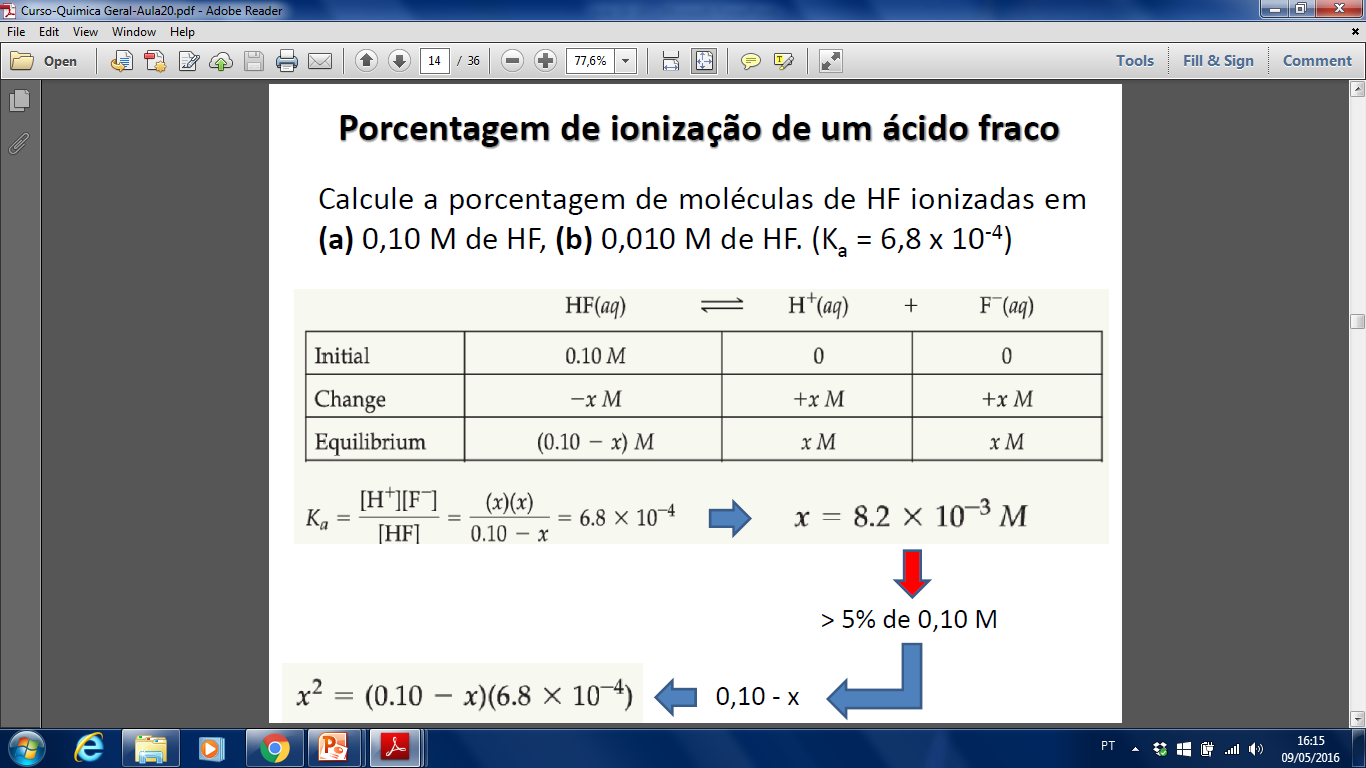 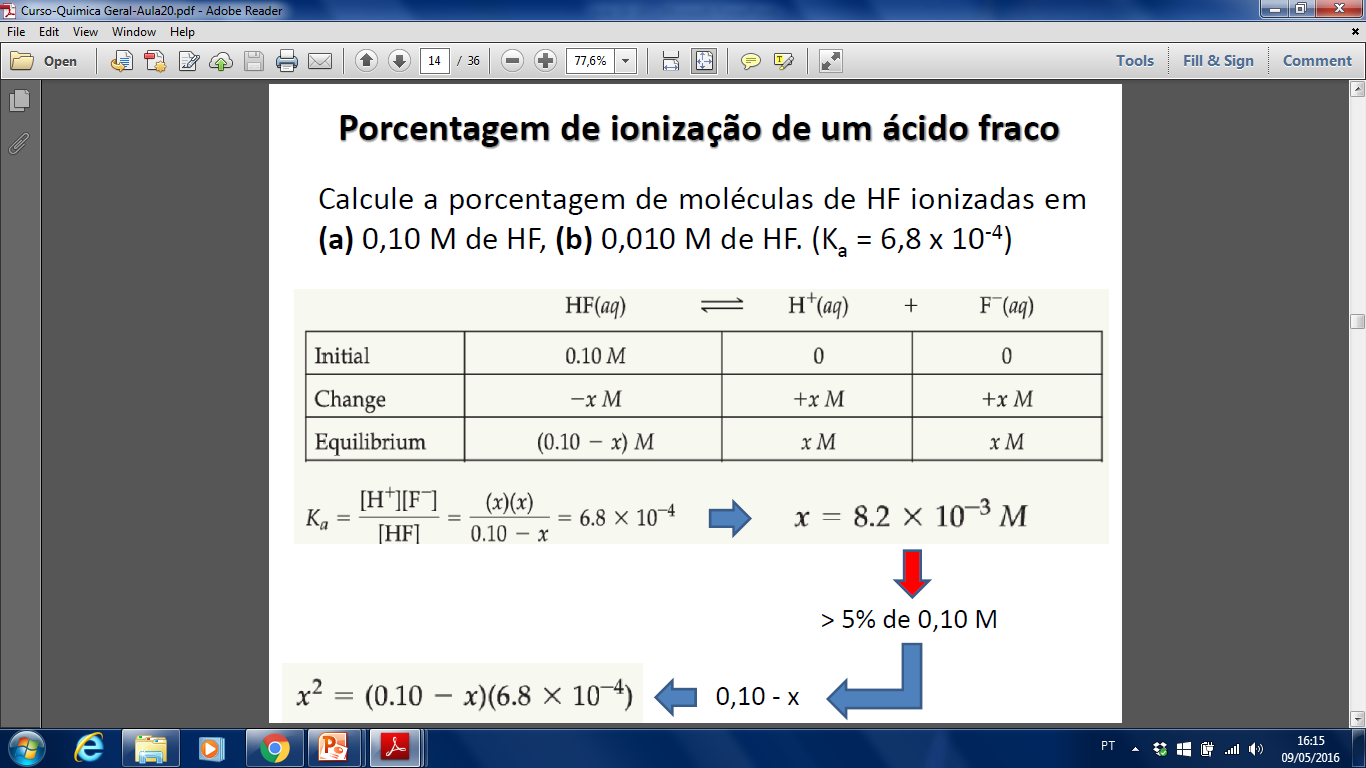 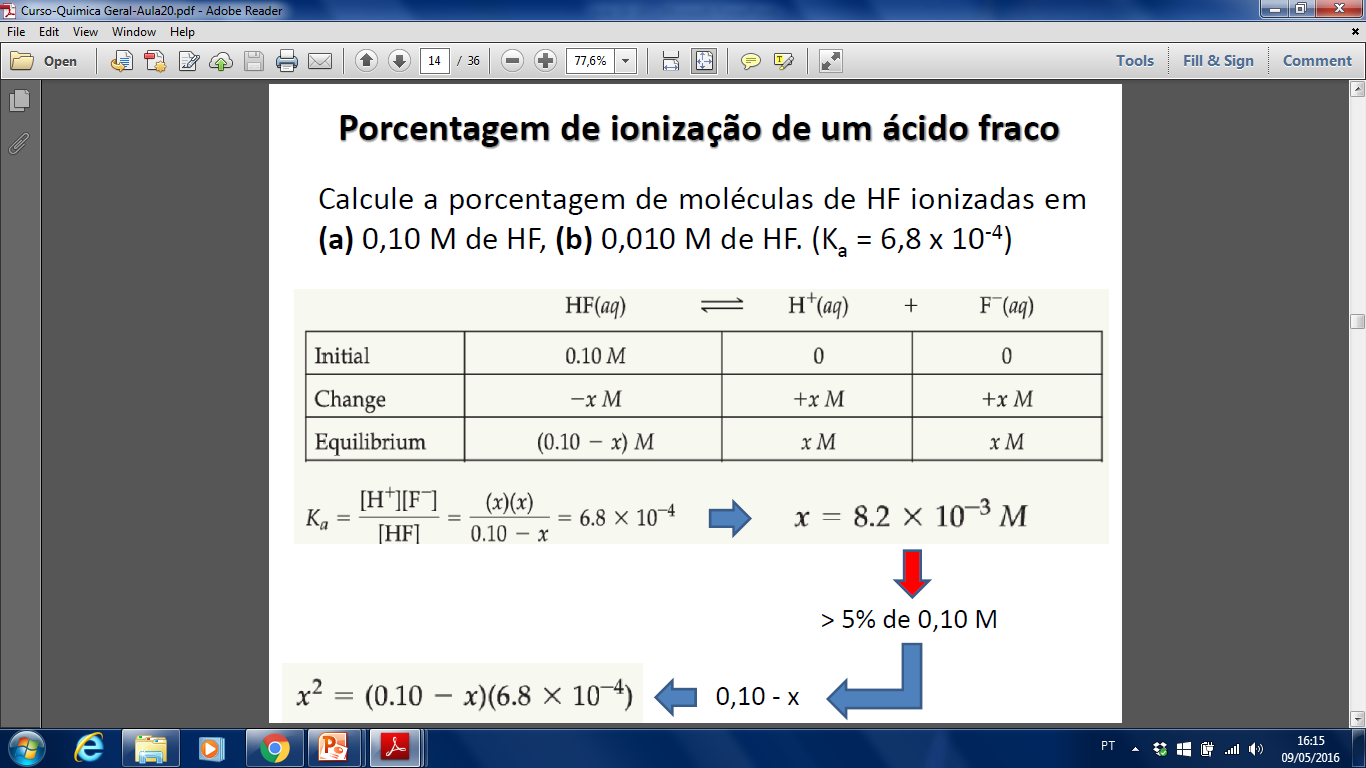 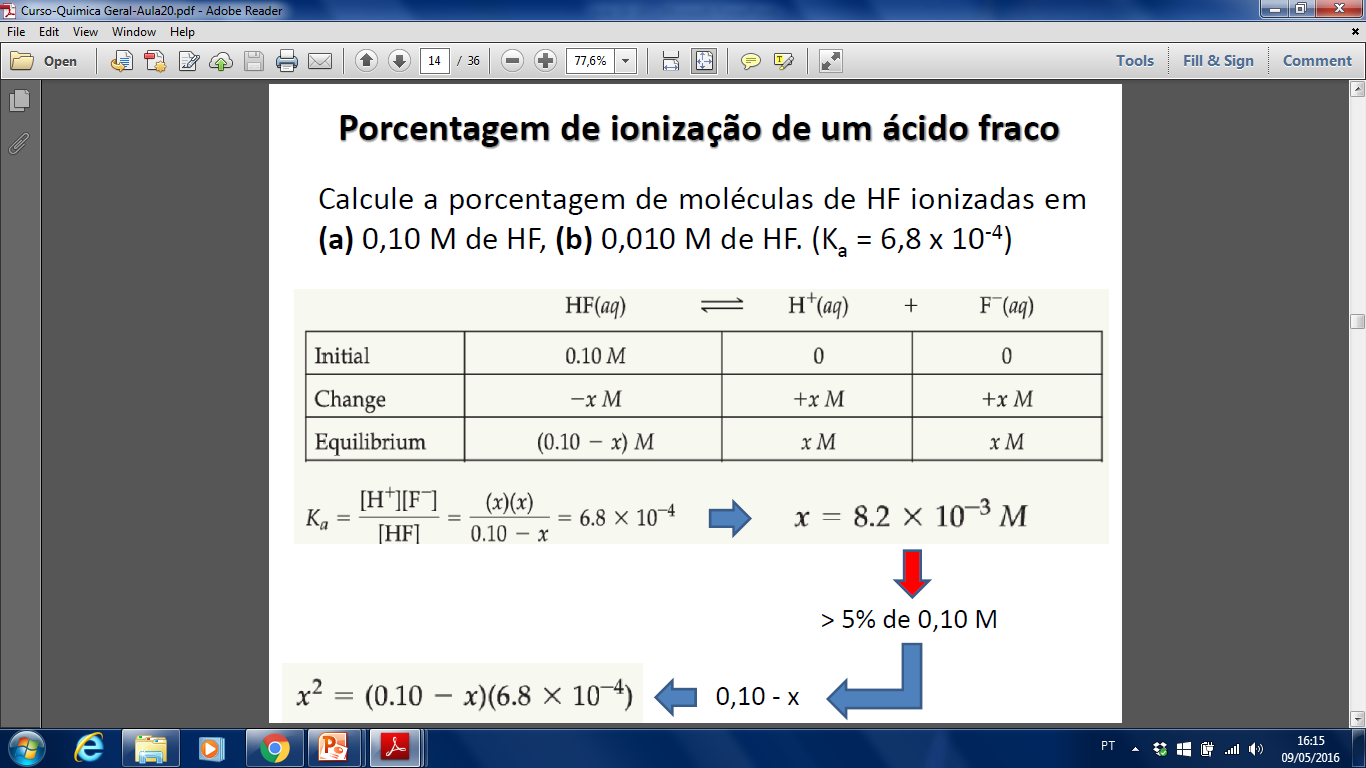 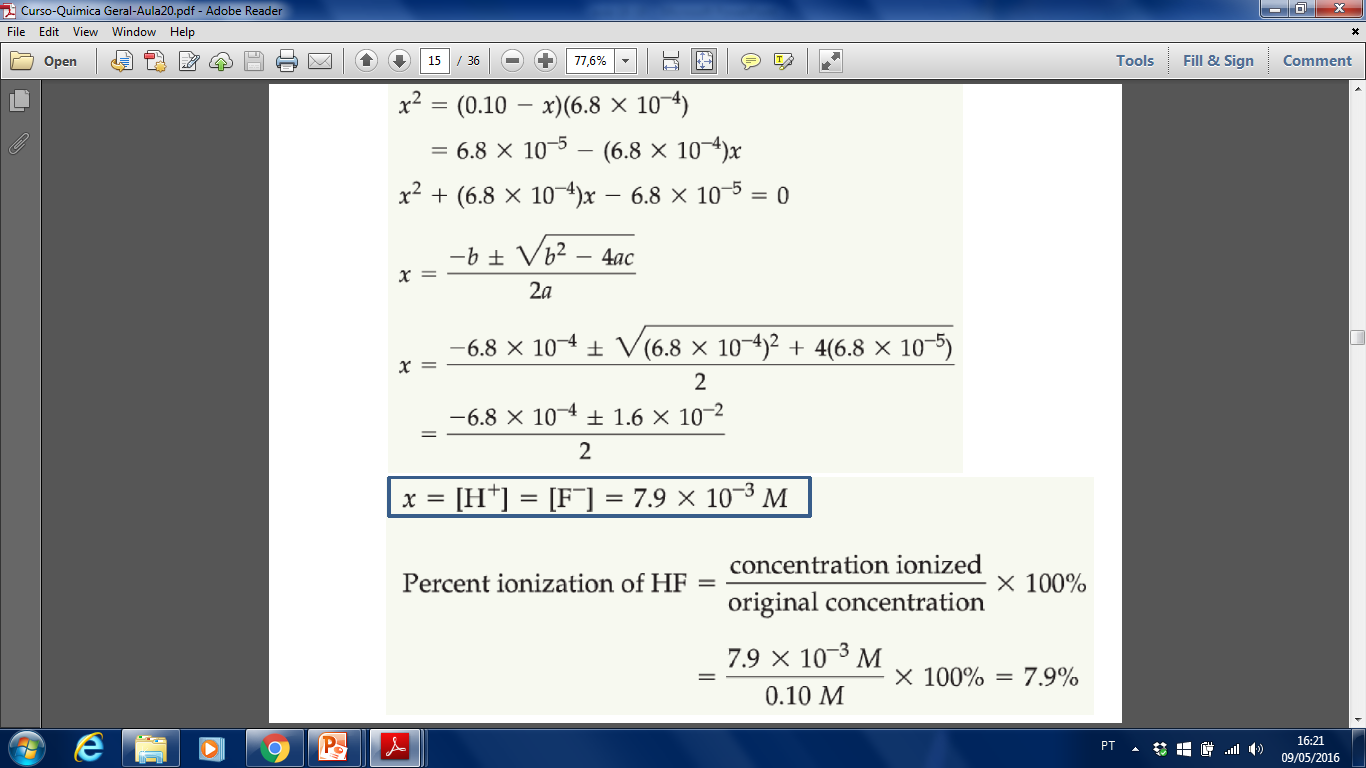 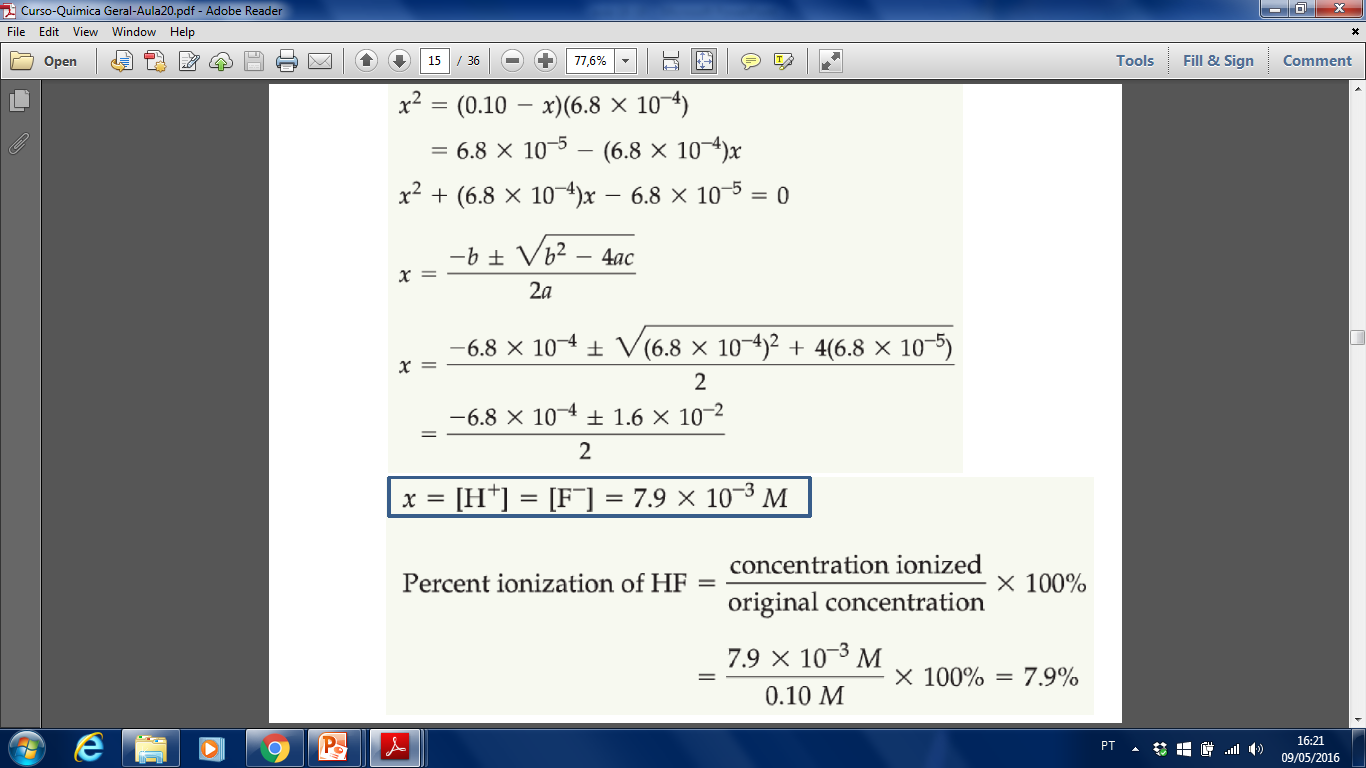 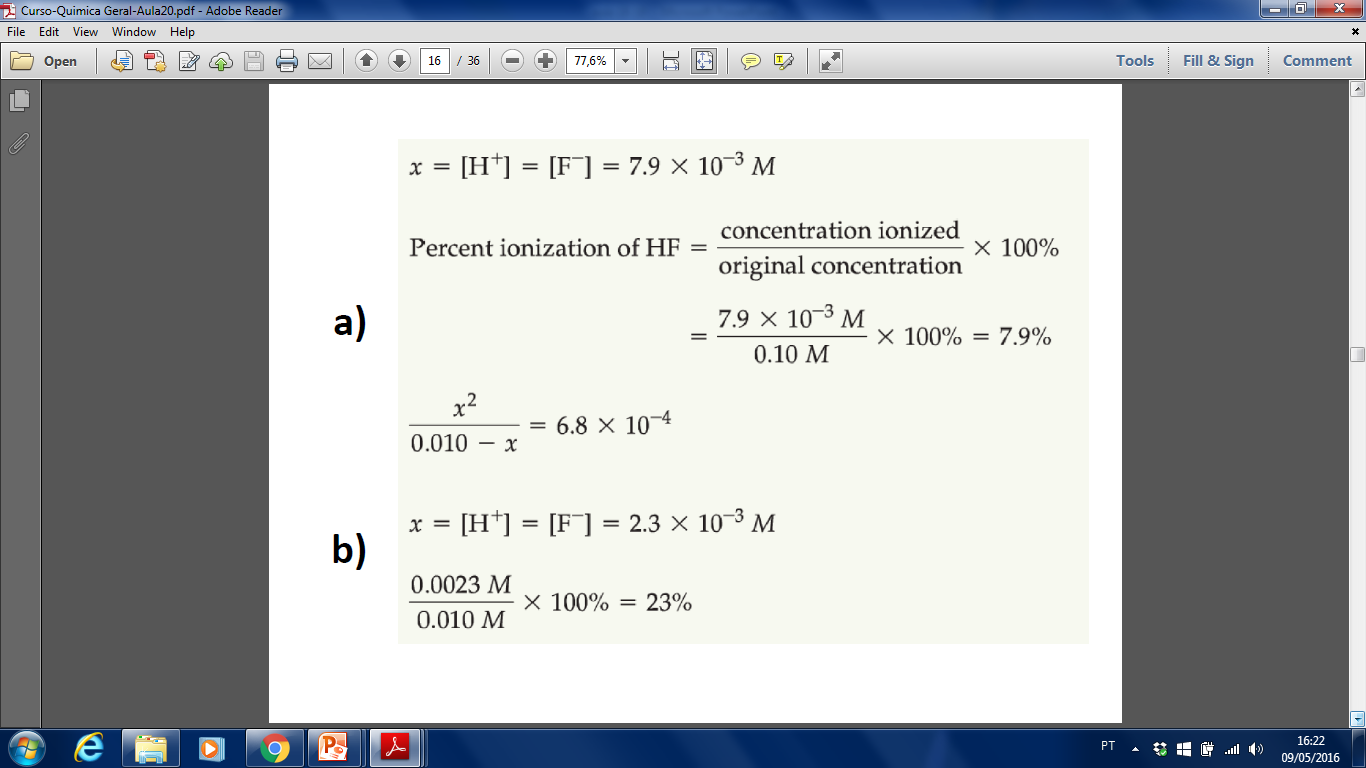 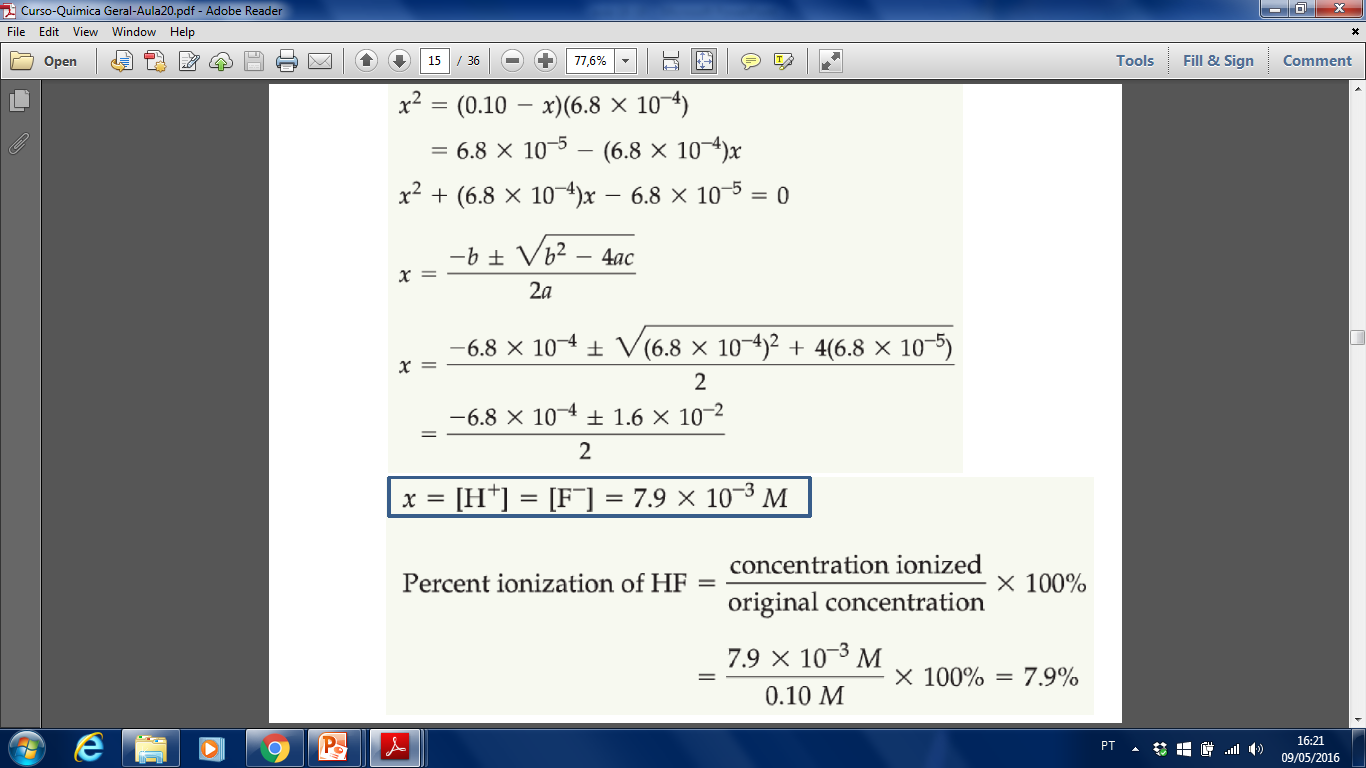 O vosso colega Walter Branco preparou uma solução 0,10 M de ácido fórmico (HCOOH) e mediu o seu pH a (2,38 , 25°C.  Calcule o Ka para o ácido a essa temperatura bem como a sua porcentagem de ionização
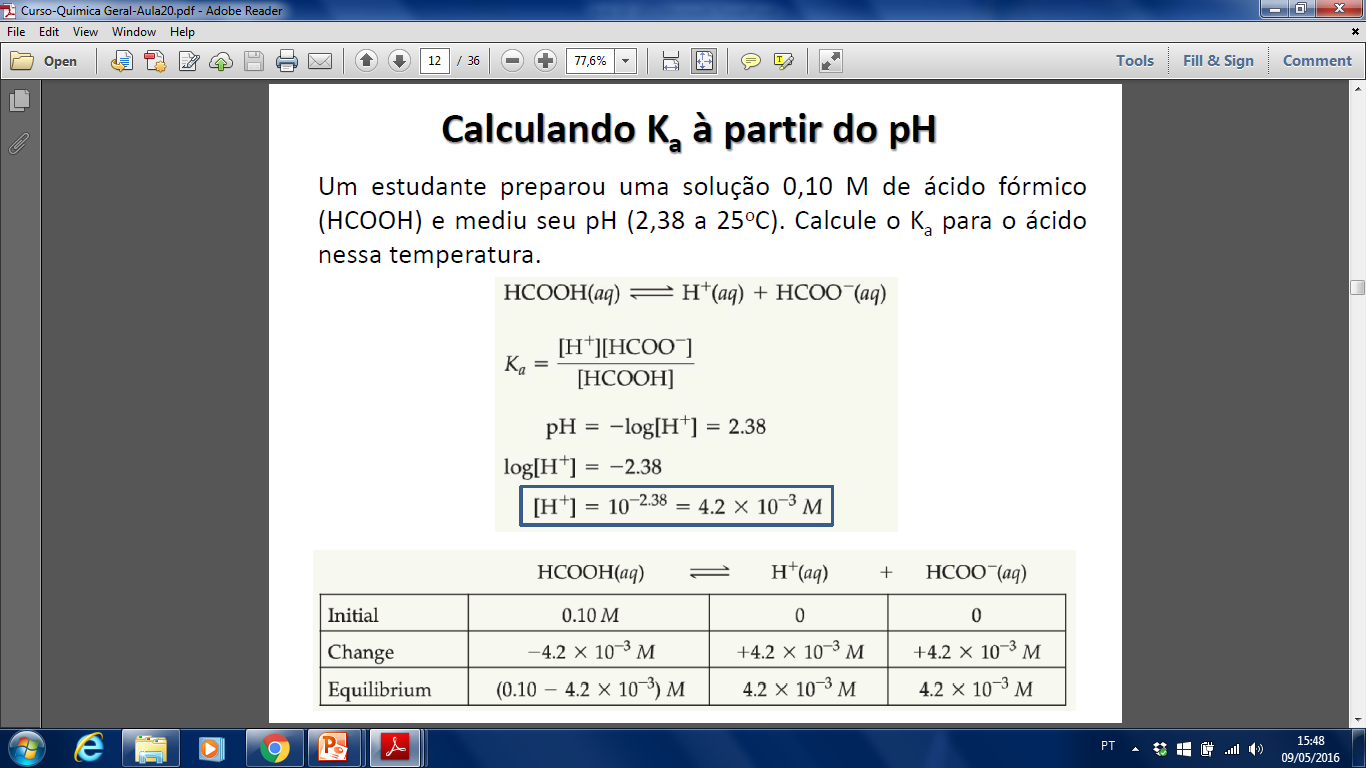 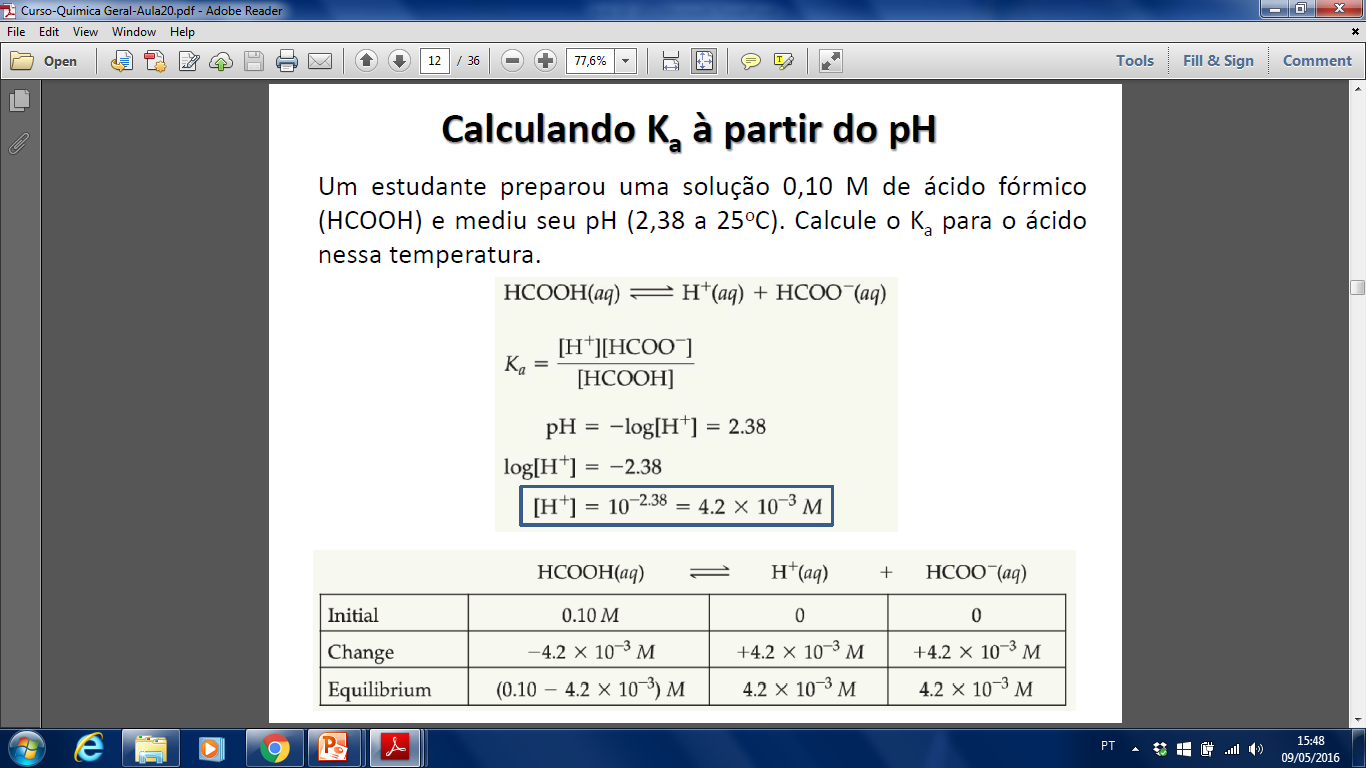 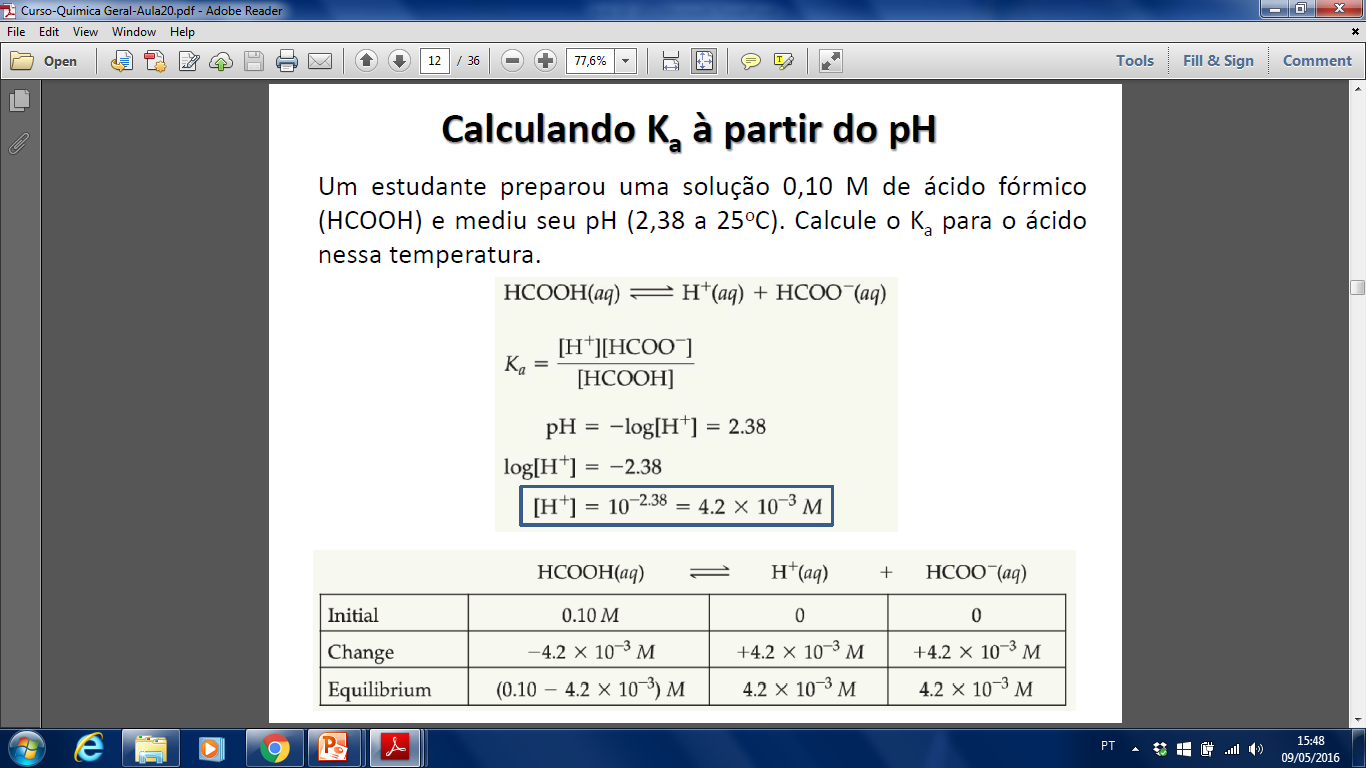 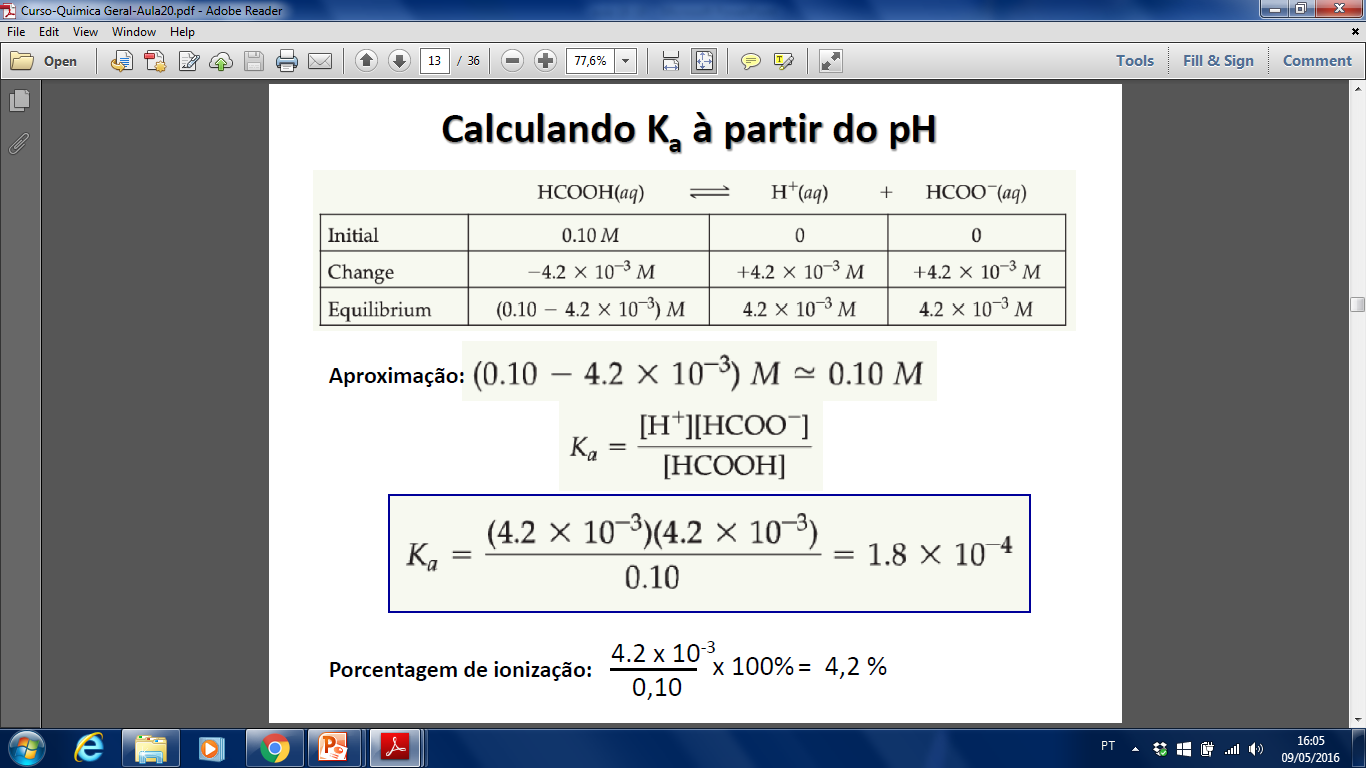 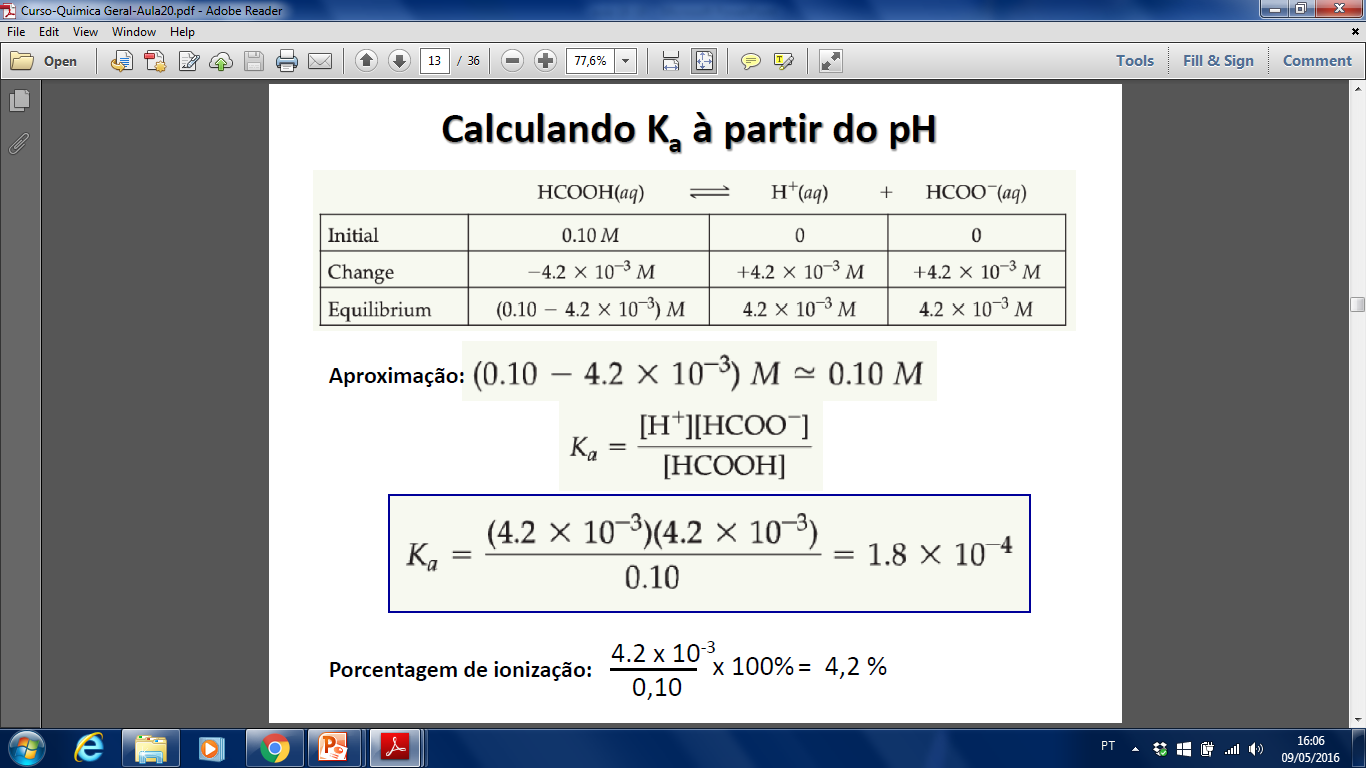 Ácidos dipróticos
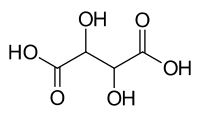 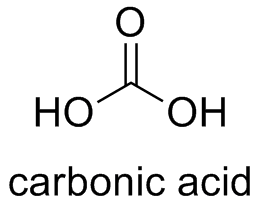 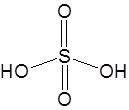 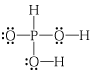 EXEMPLO: A solubilidade do CO2 em água pura a 25°C e 0,1 atm  é  0,0037. Calcule qual o pH de uma solução de 0,0037 H2CO3
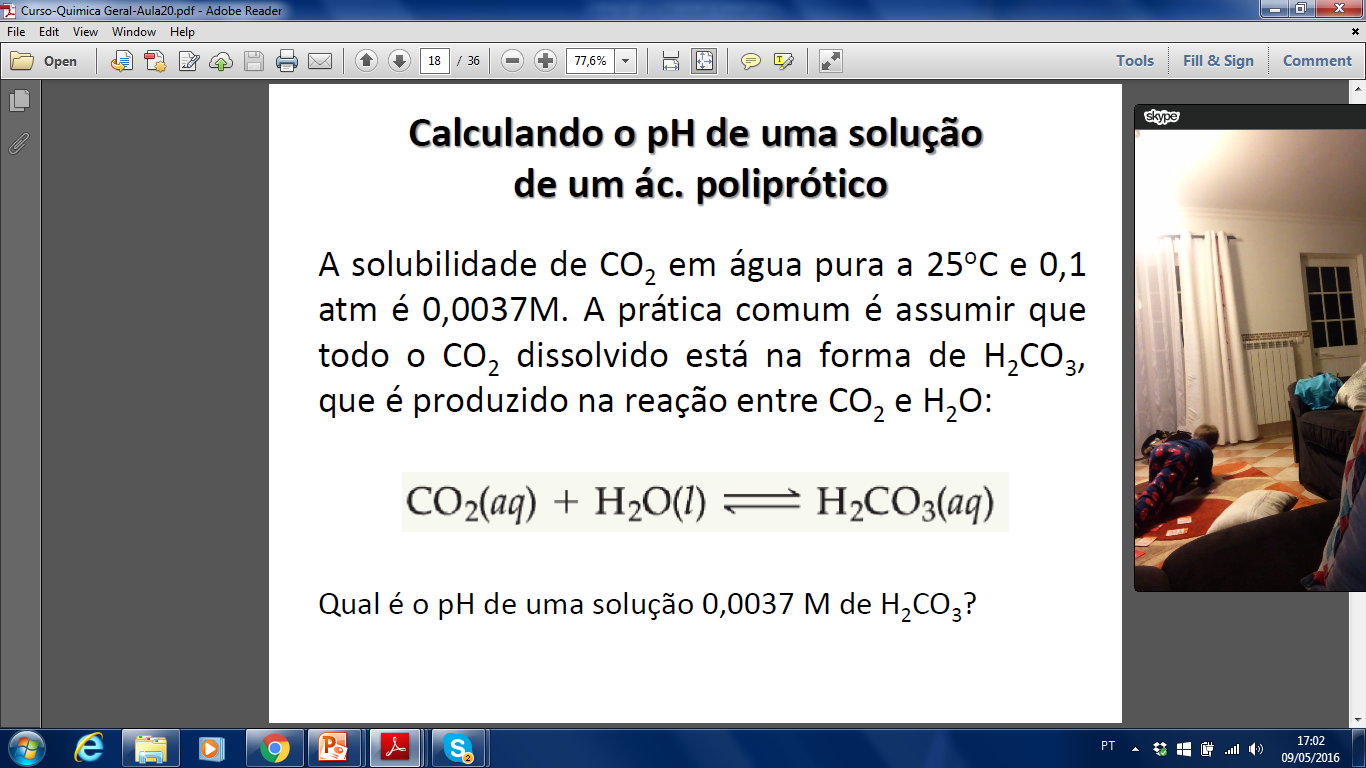 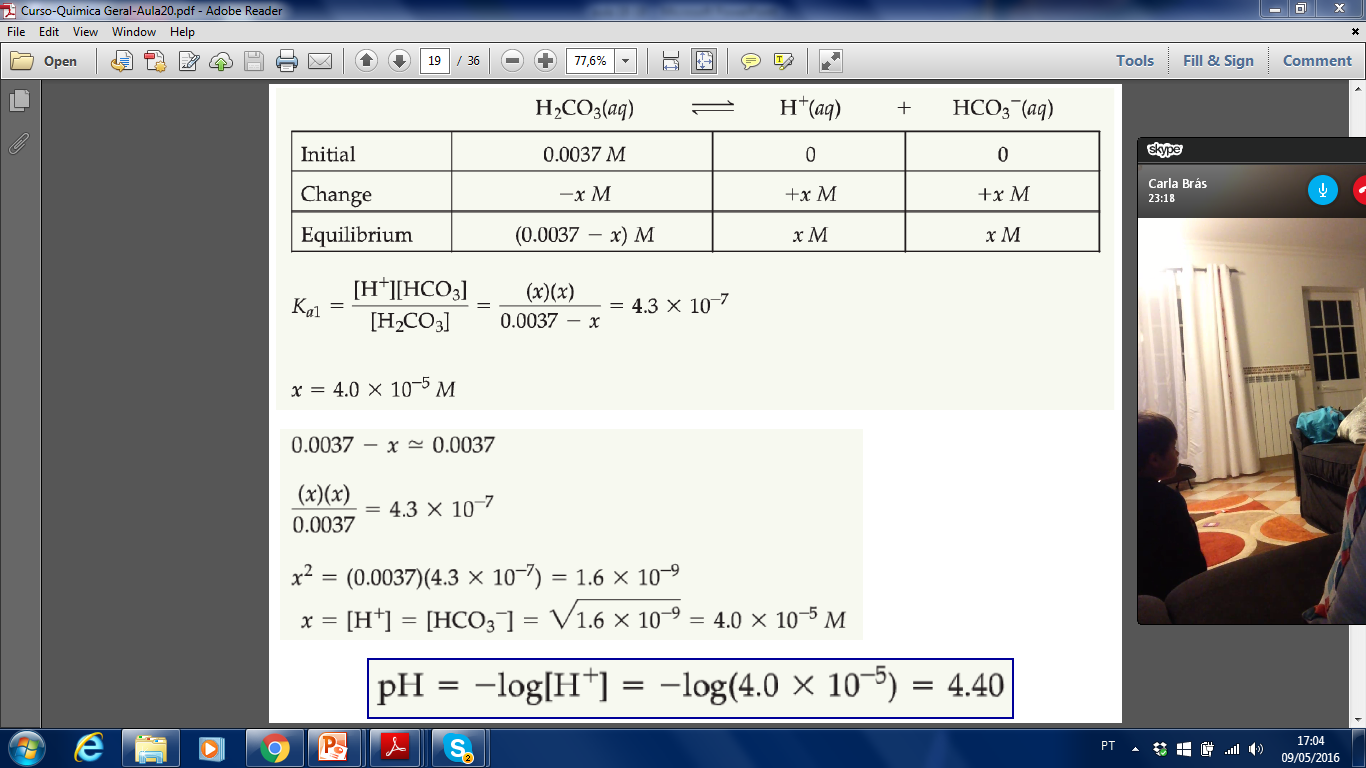 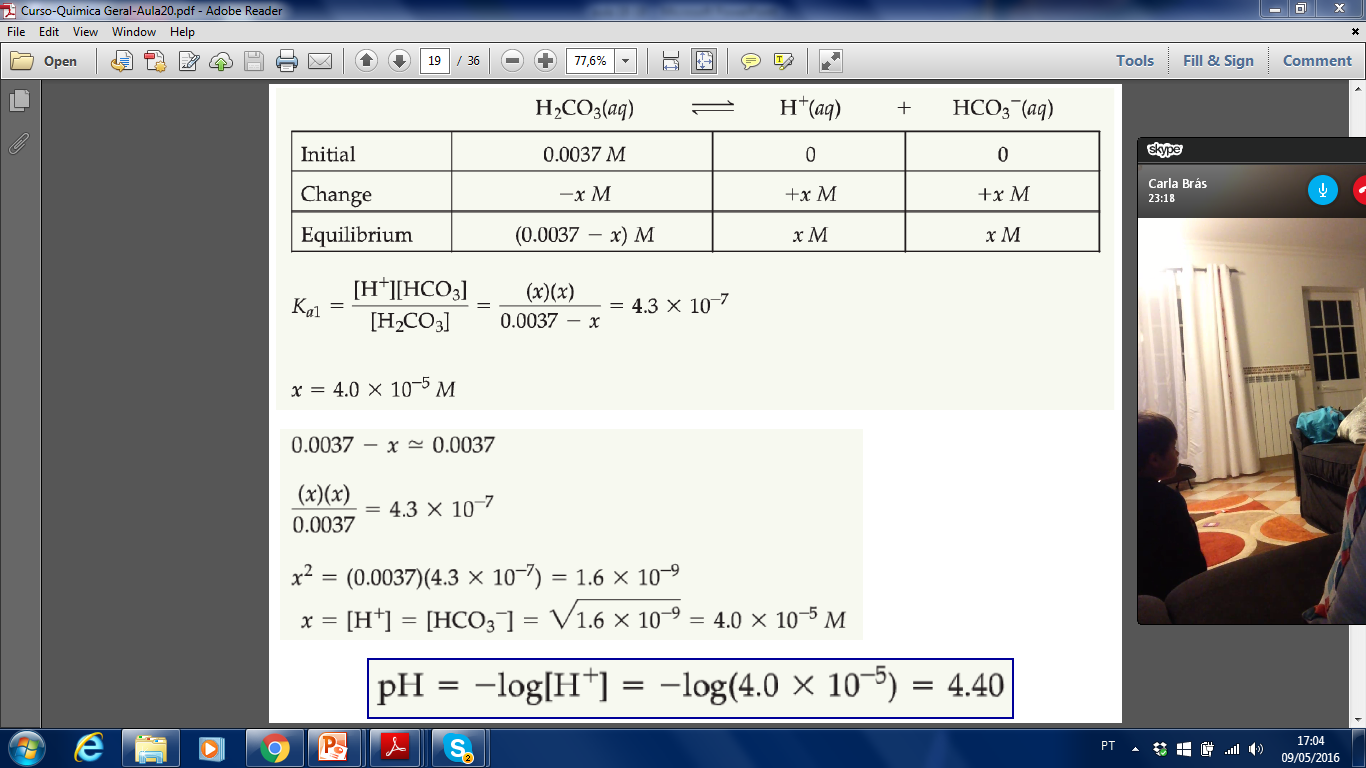 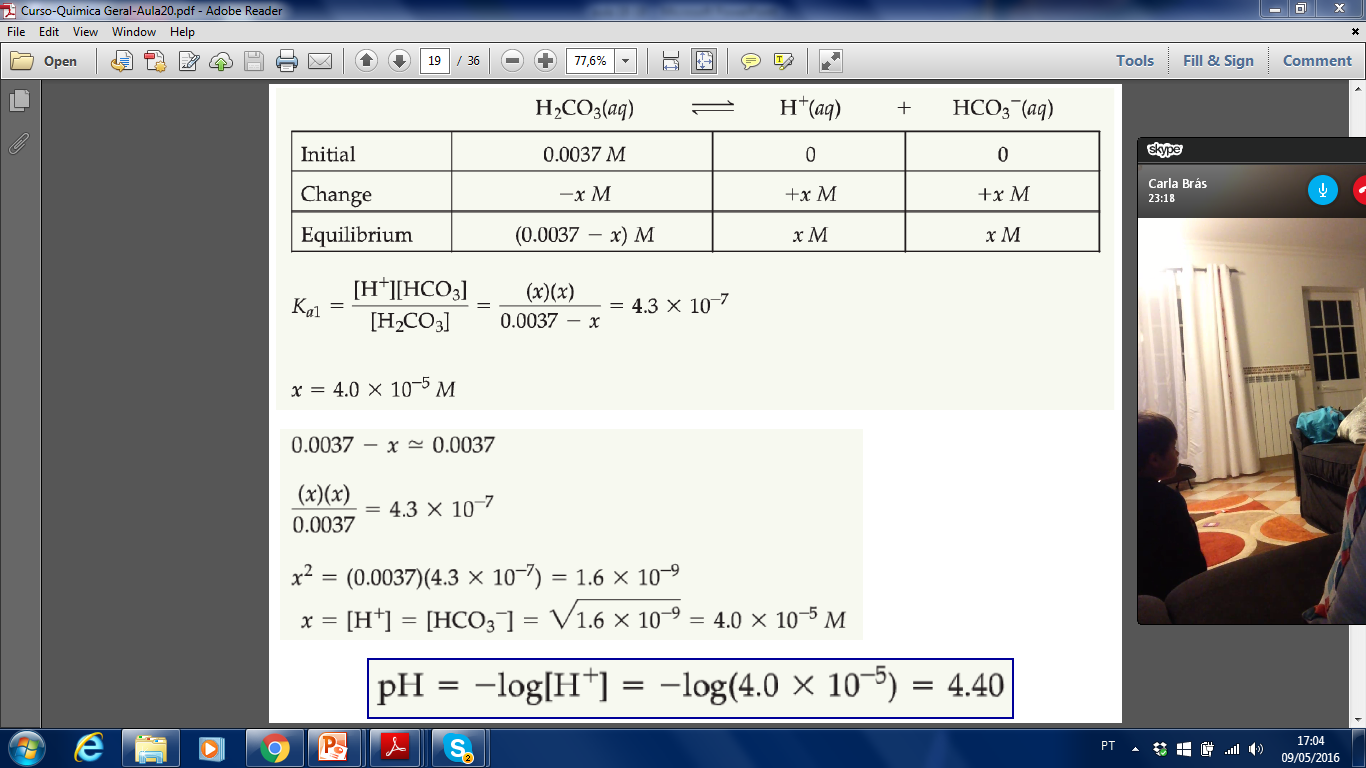 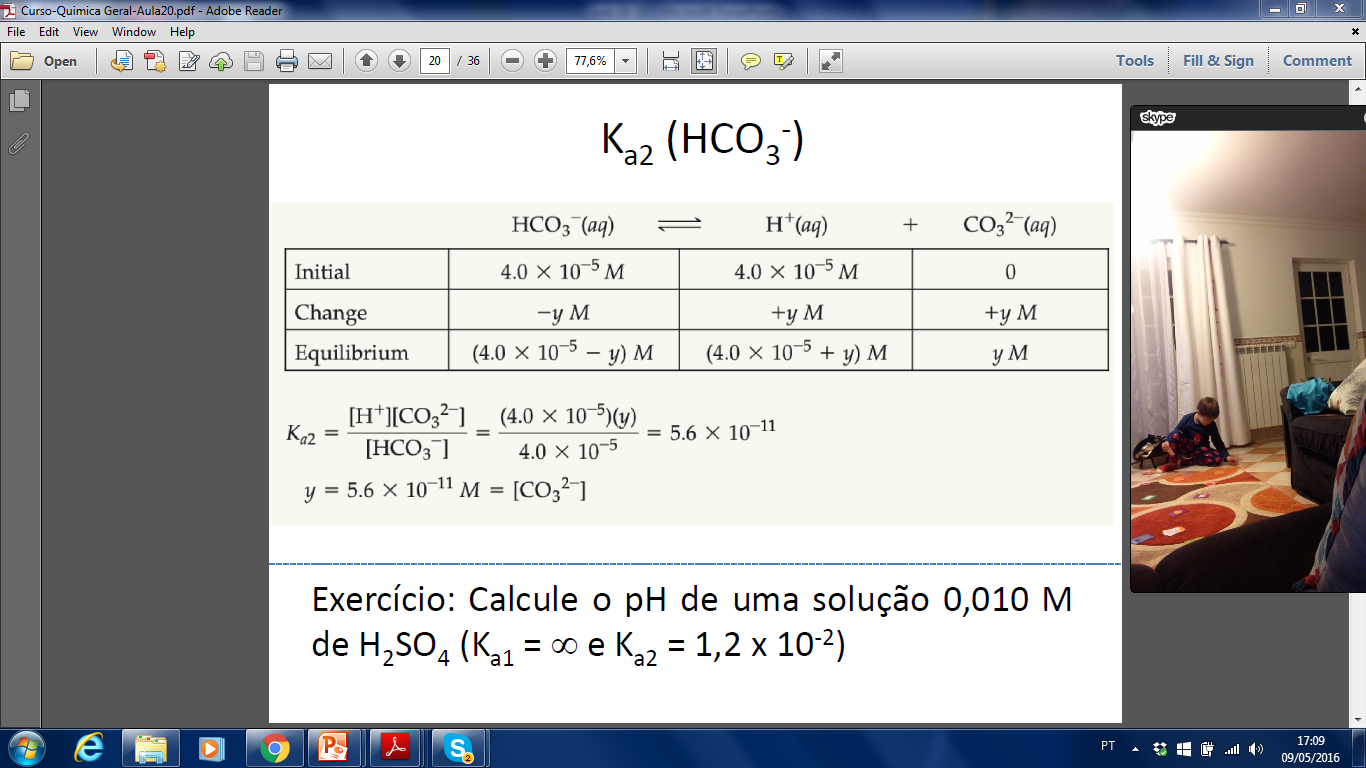 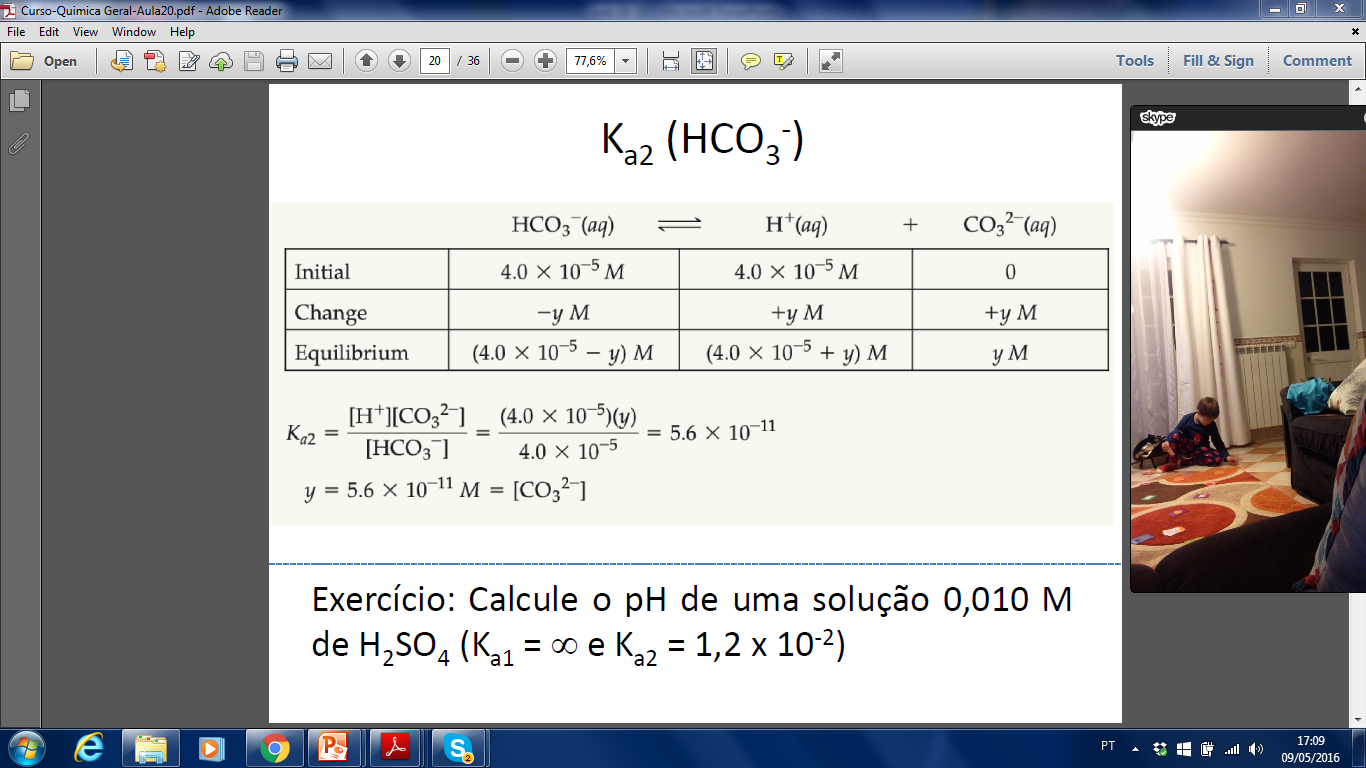 Bases fracas
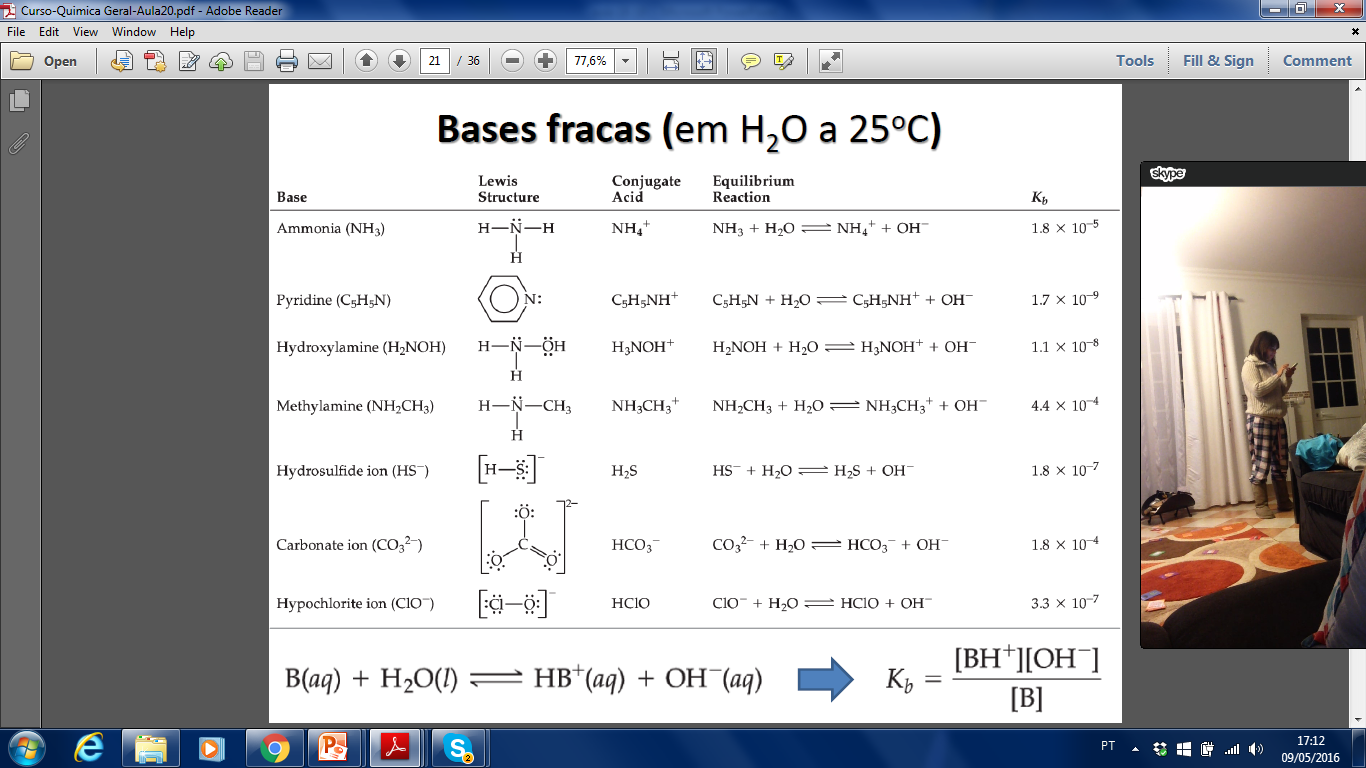 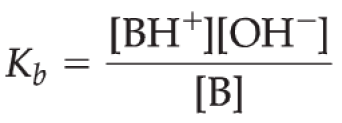 Kb, Ka e Kw
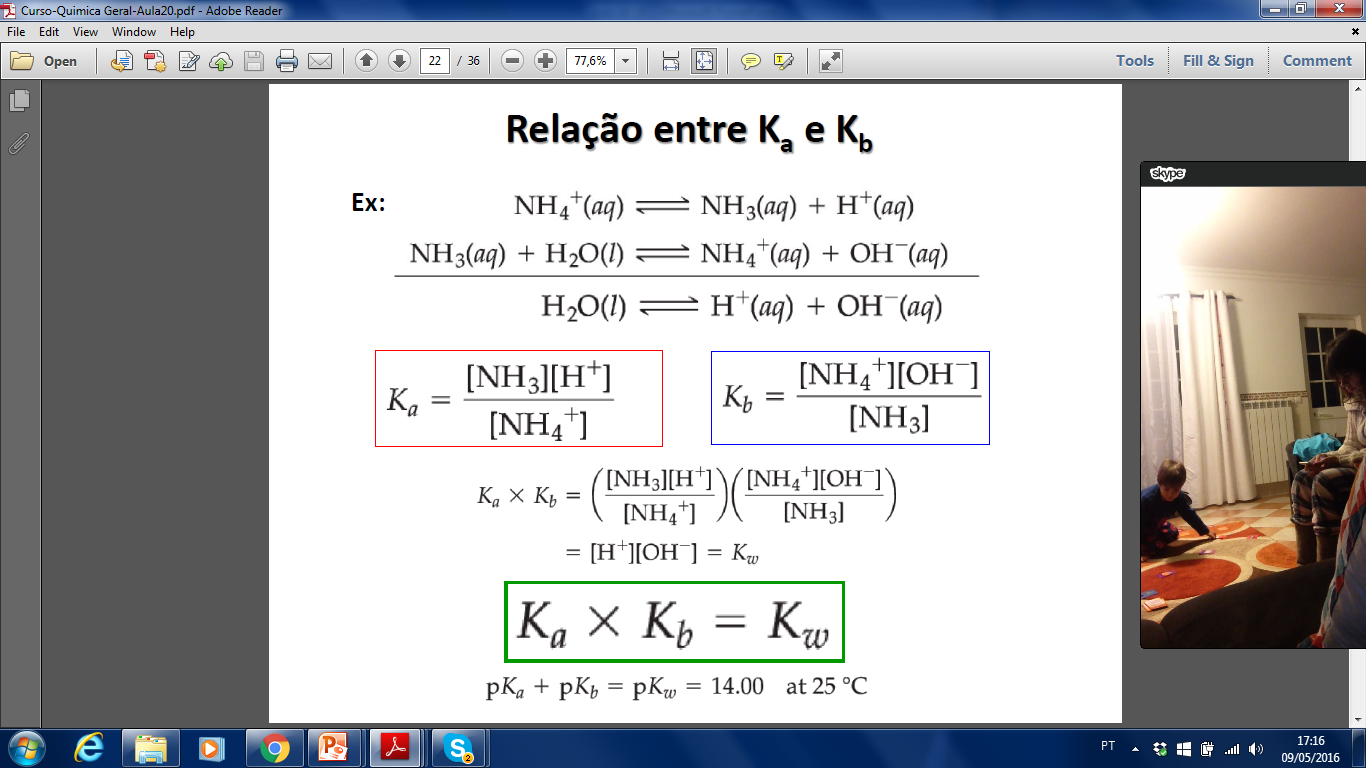 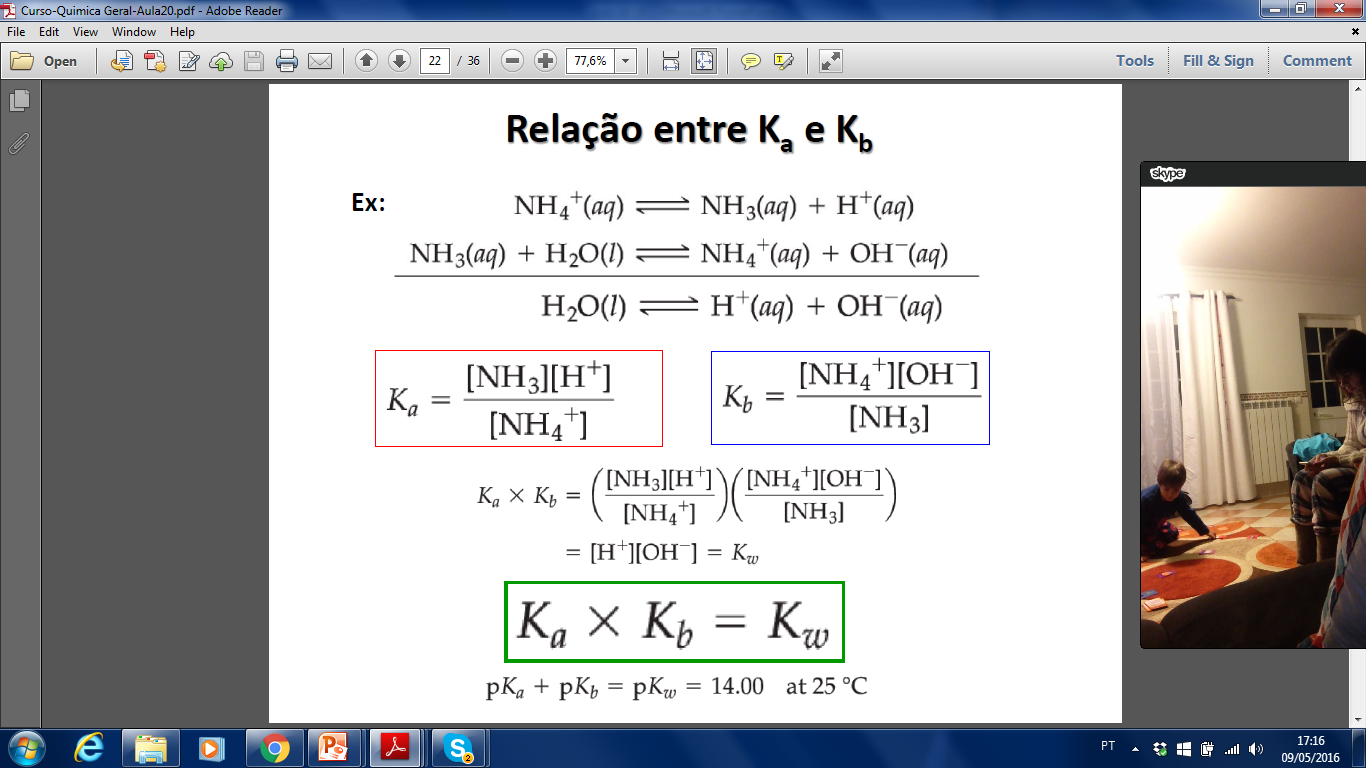 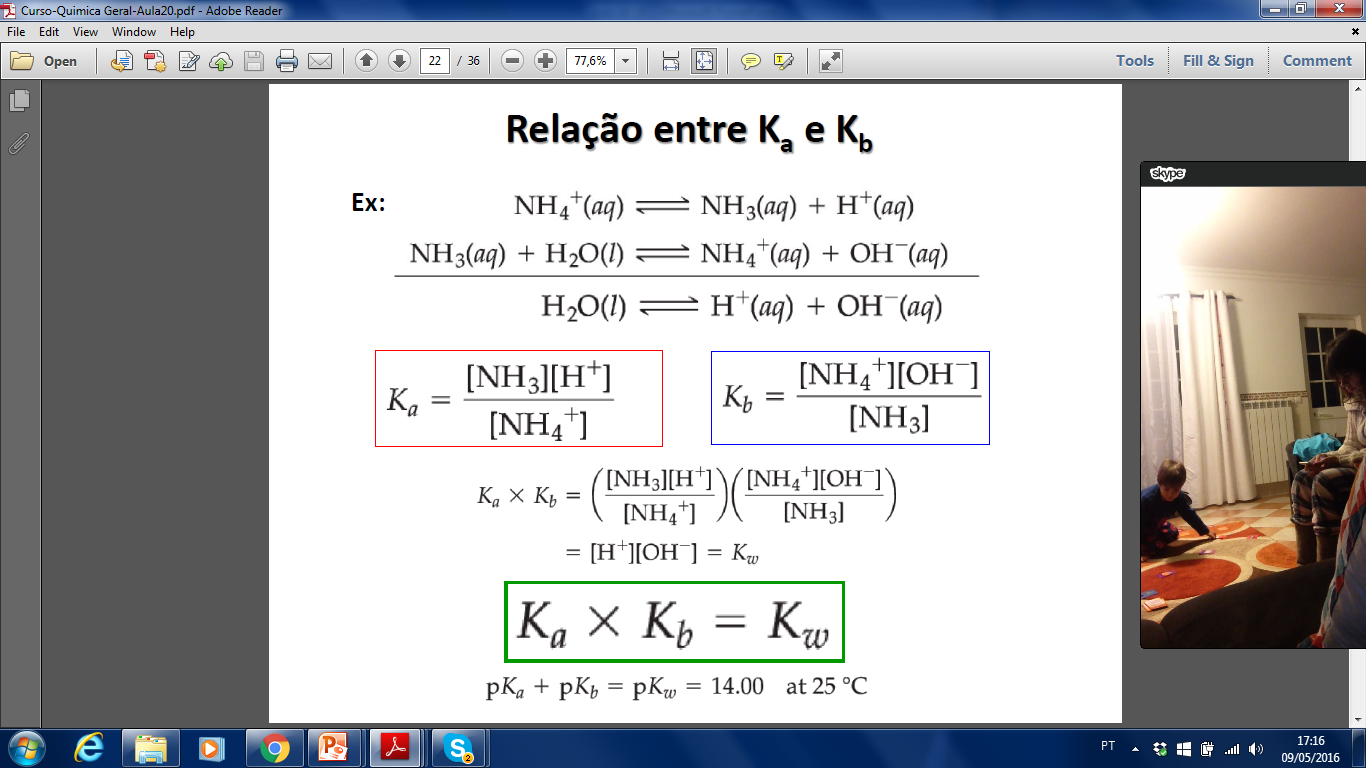 Exemplo
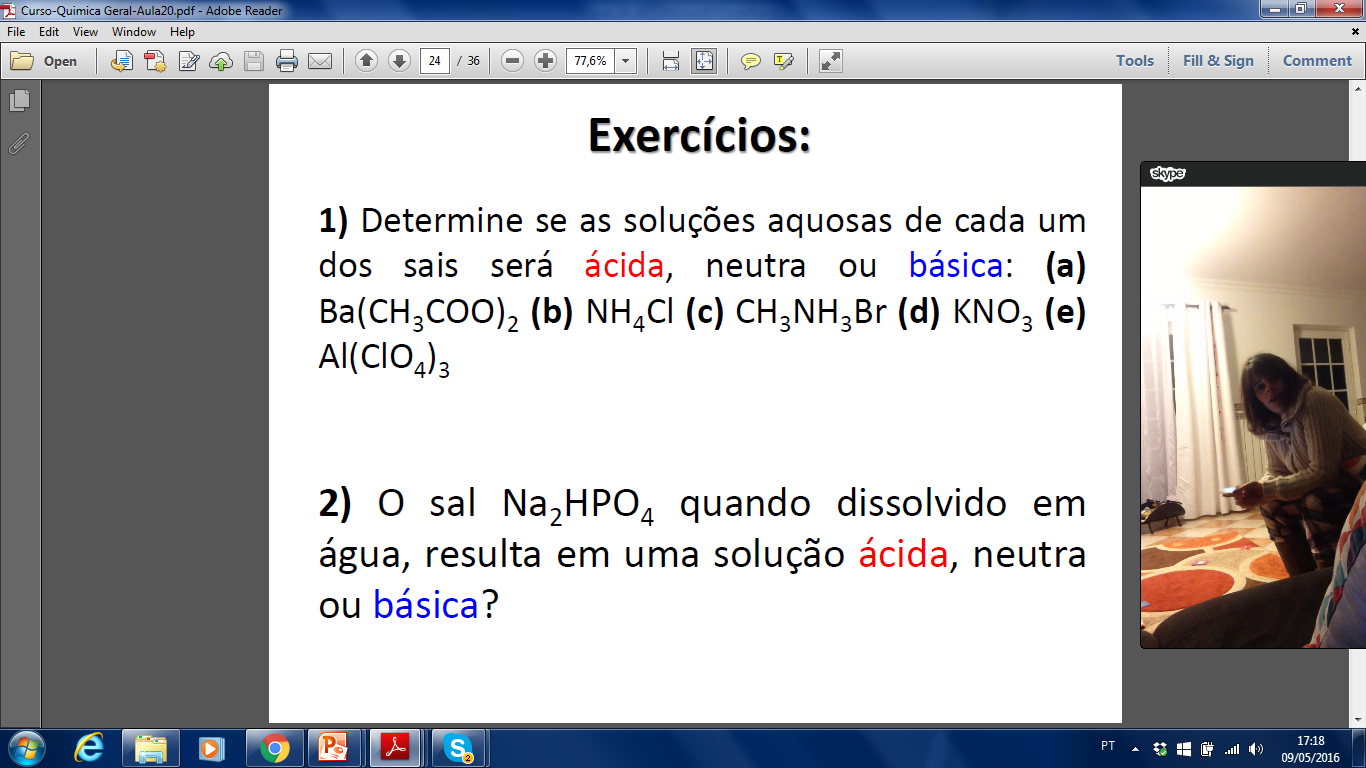 Efeito do íon comum
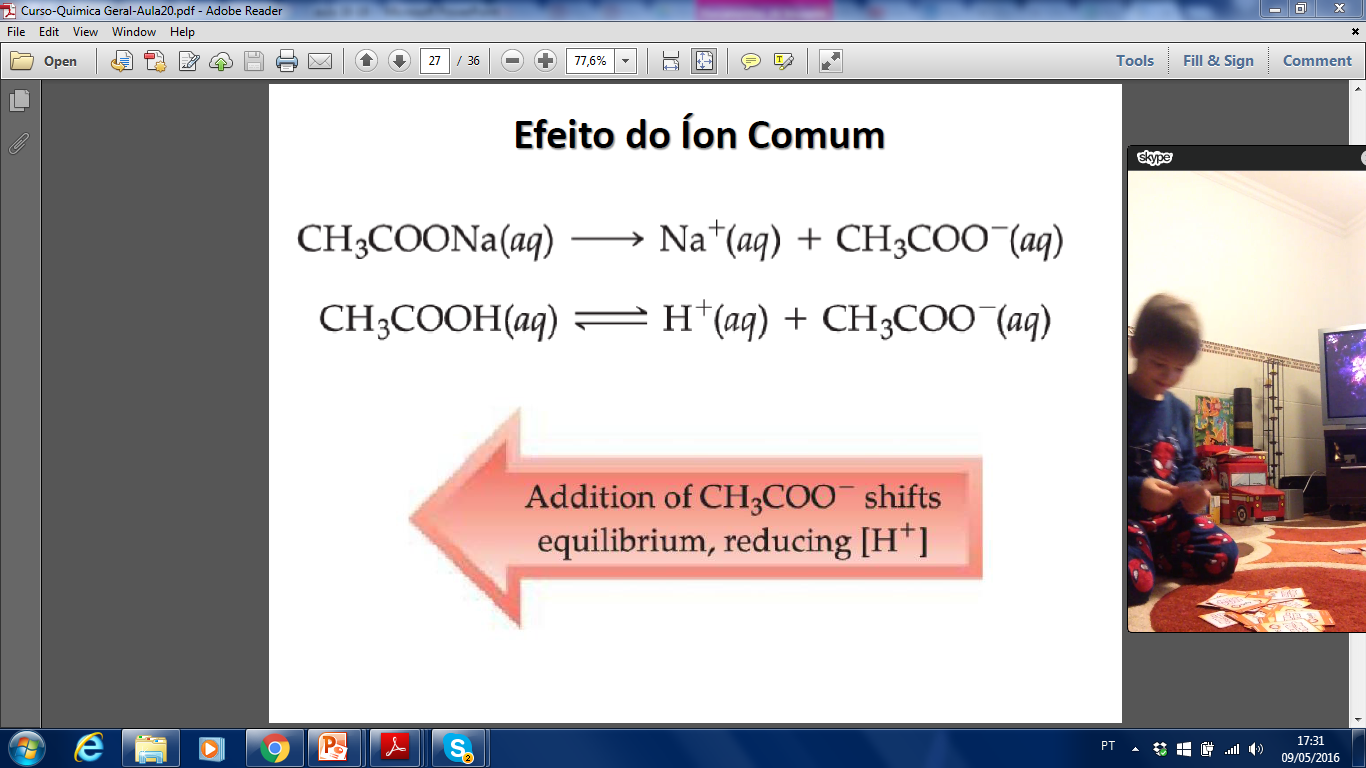 Adição de CH3COOH-
Desloca o equilibrio
EXEMPLO: qual o pH de uma soluç]ao feita pela adição de 0,30 mols de ácido acético e 0,30 moles de acetato de sódio. Considere volume igual a 1L;
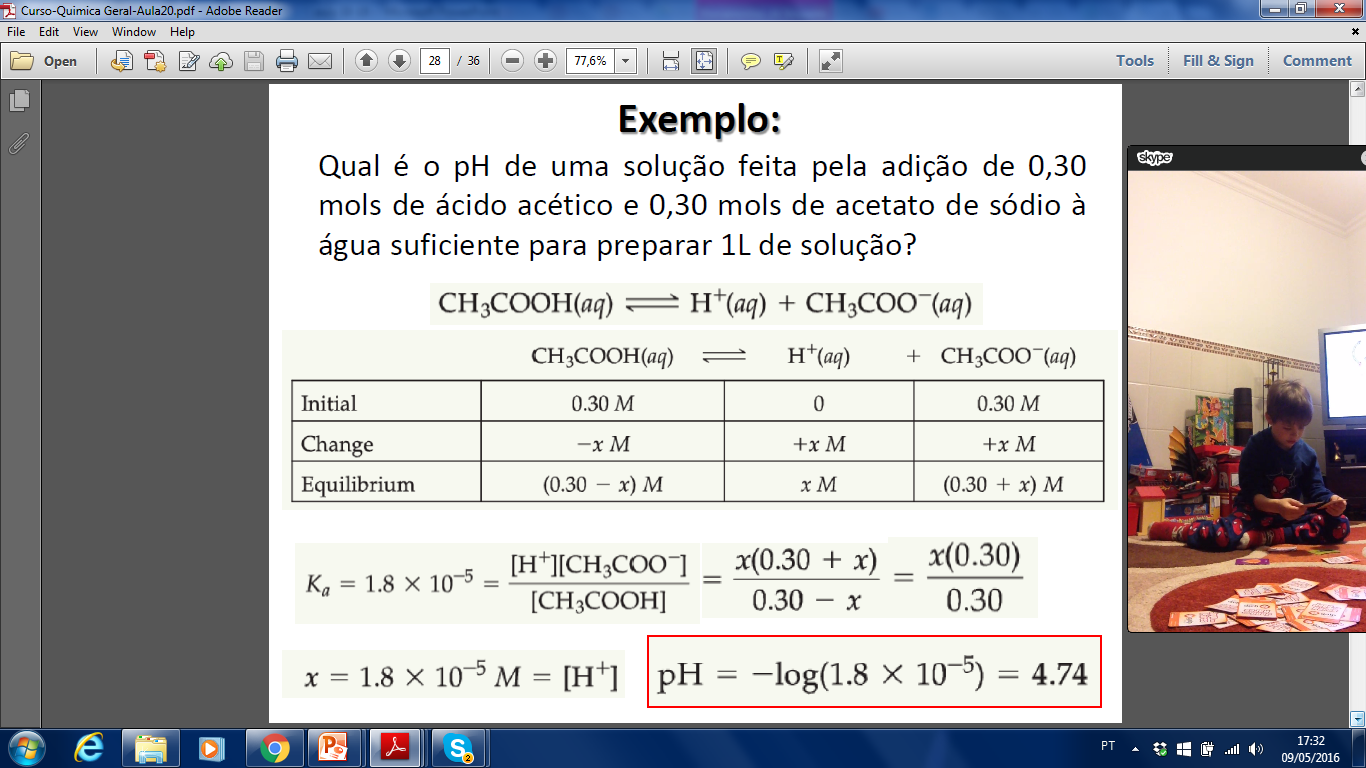 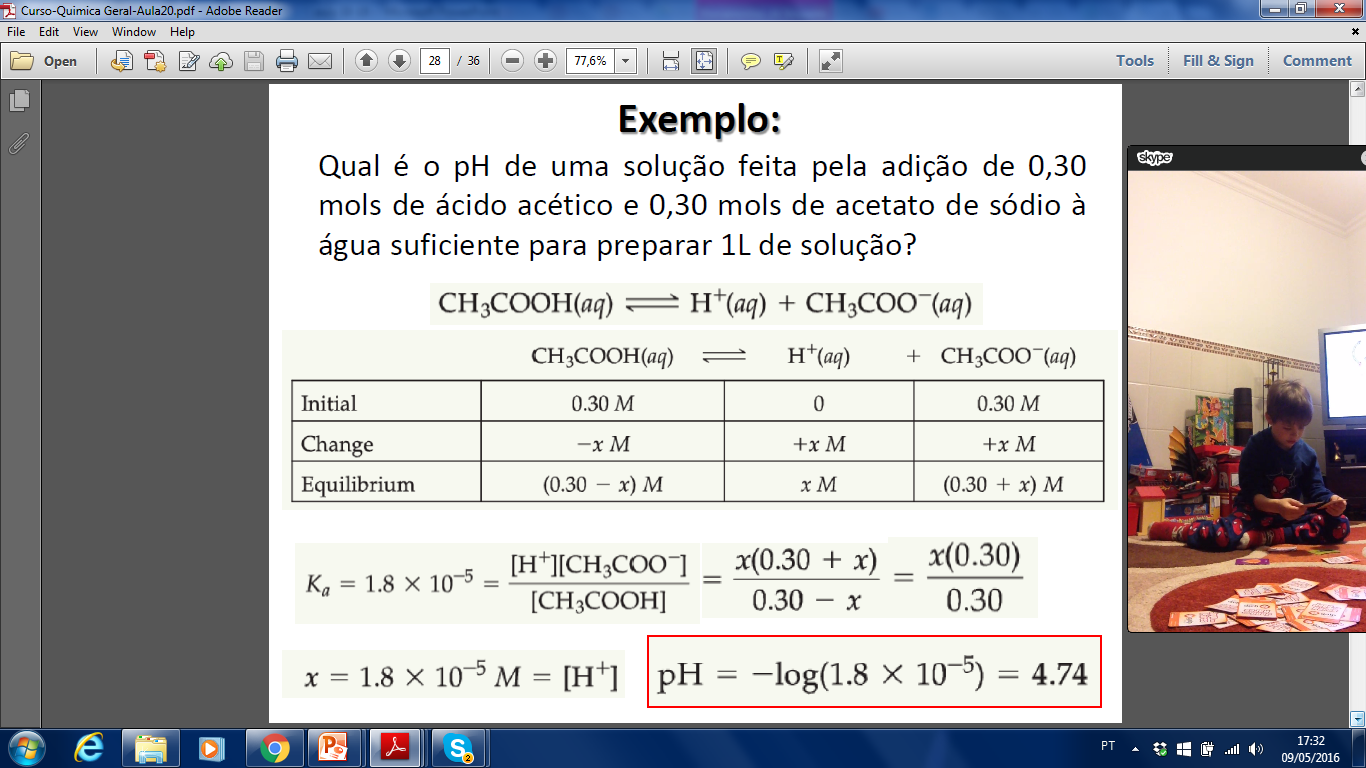 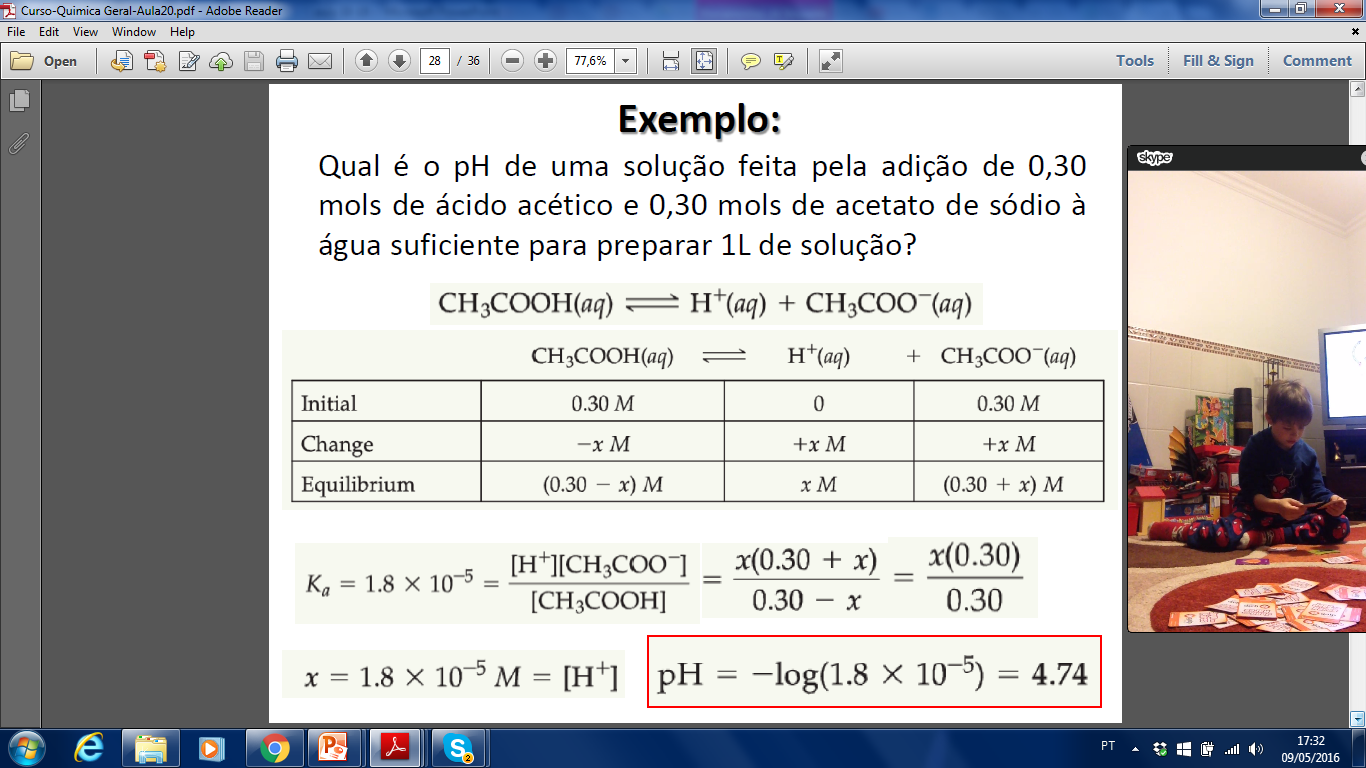 Titulação ácido forte - base forte
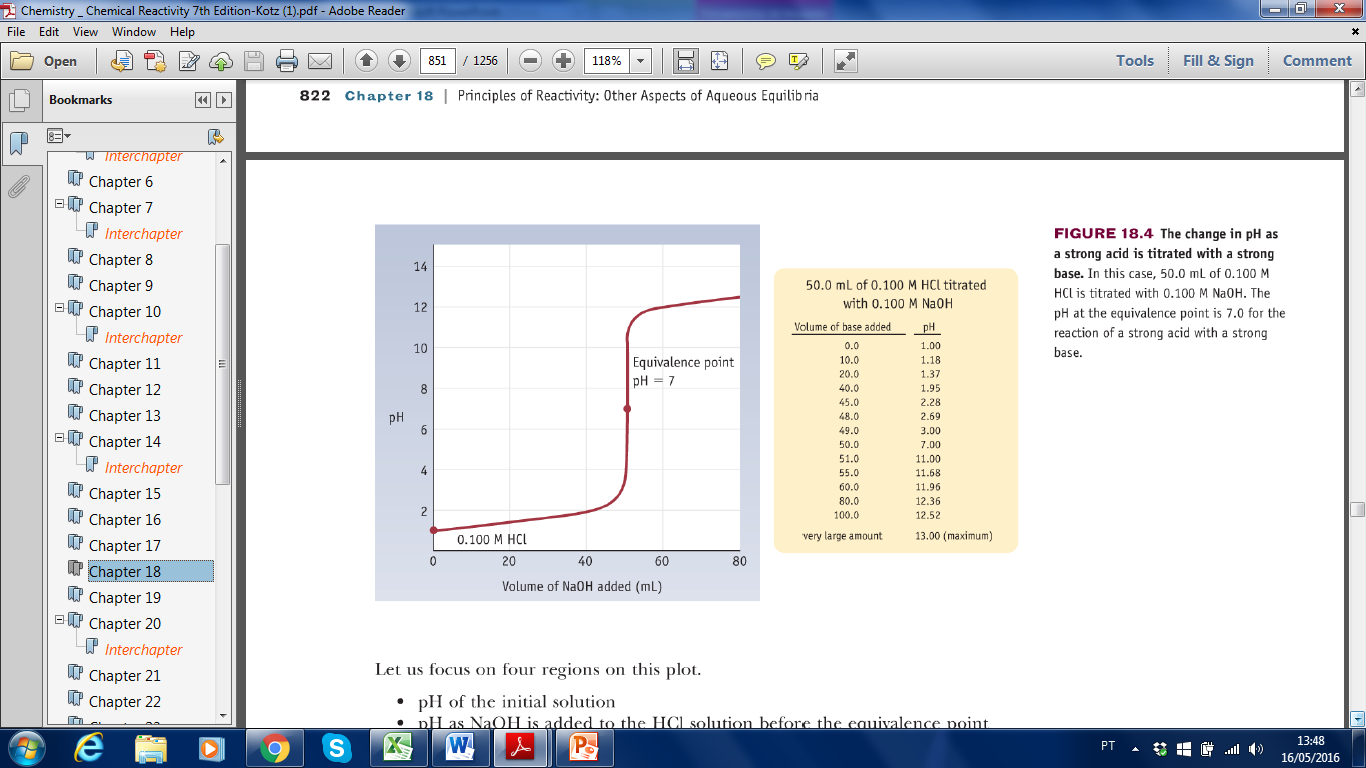 Titulação ácido fraco- base forte
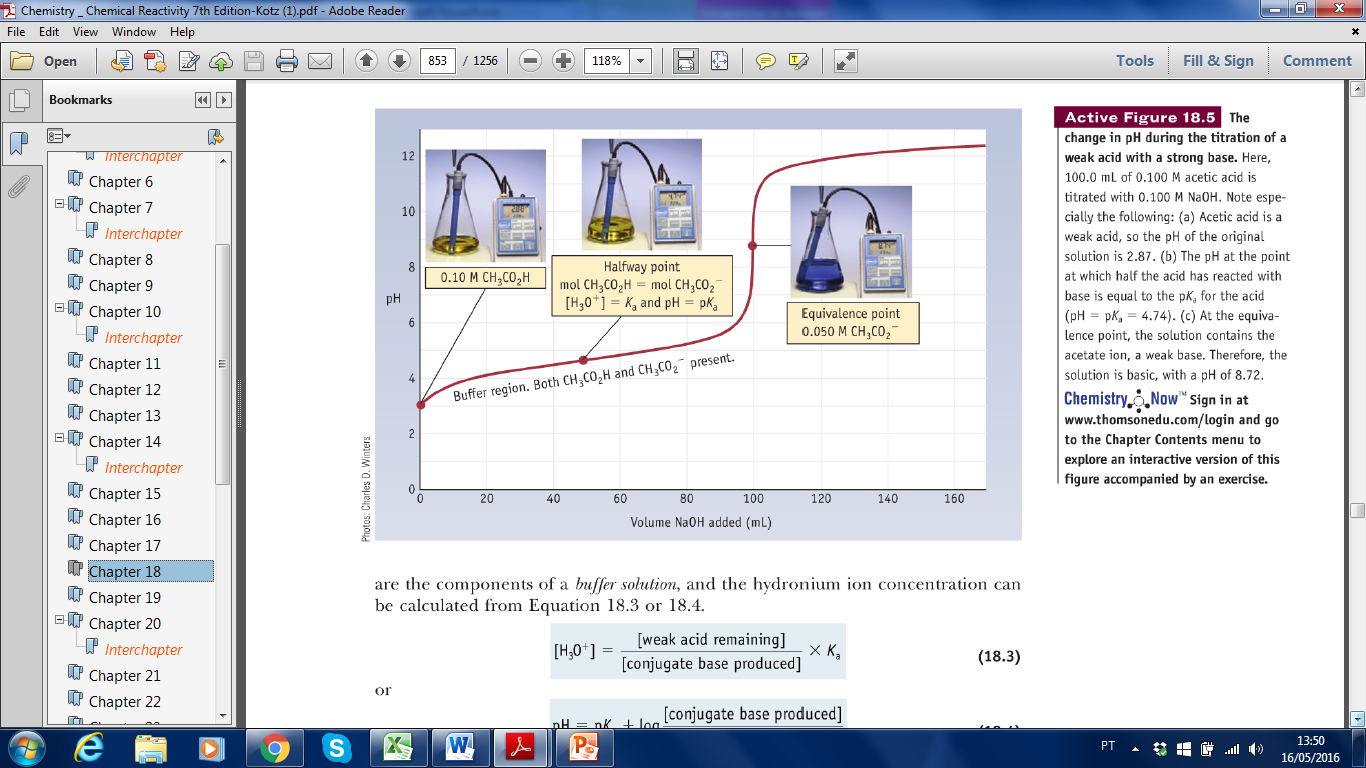 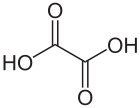 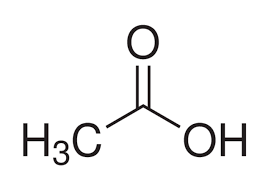 Tampão:  é uma solução]ao que resiste a mudanças no pH pois possui espécies químicas acídicas e básicas capazes de consumir OH- e H+. No entanto as suas espécies ácidas e básicas não se neutralizam pois resultam de pares conjugado ácido-base
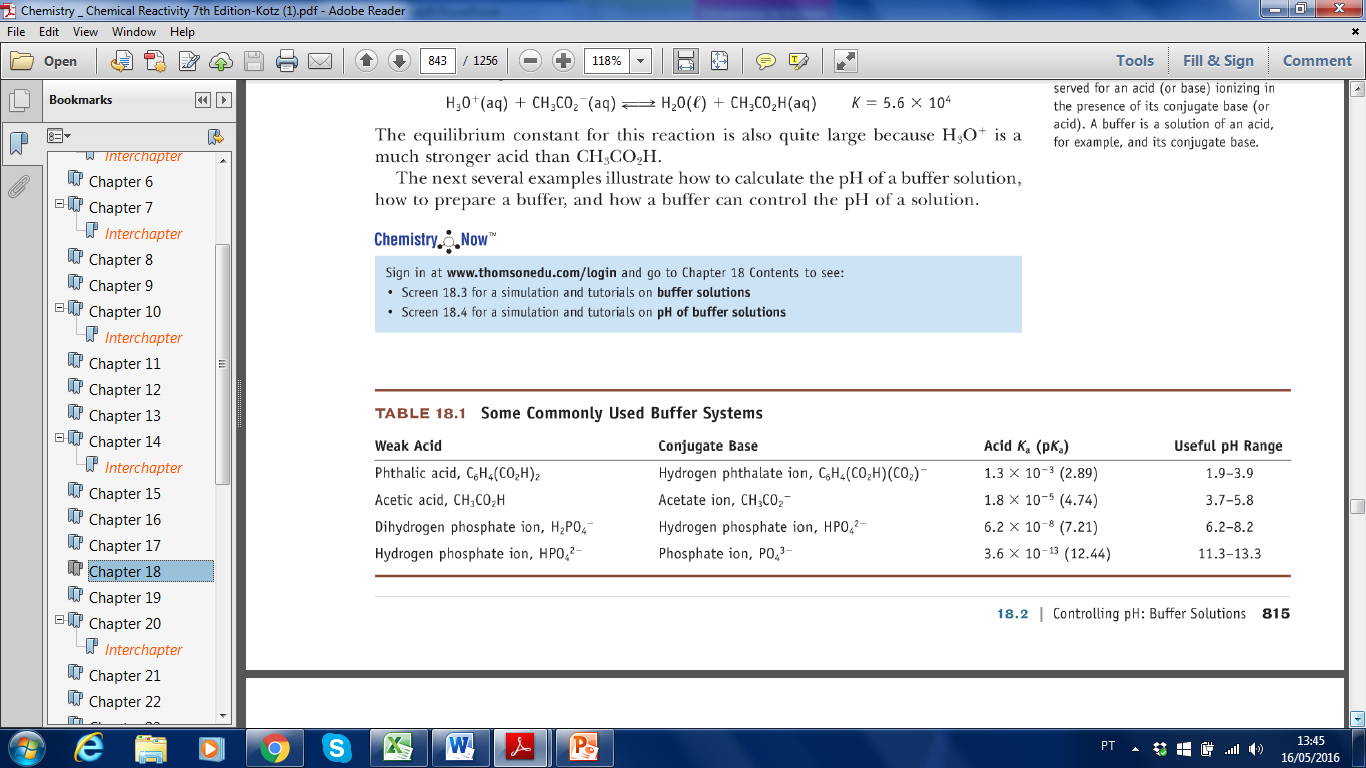 Tampão
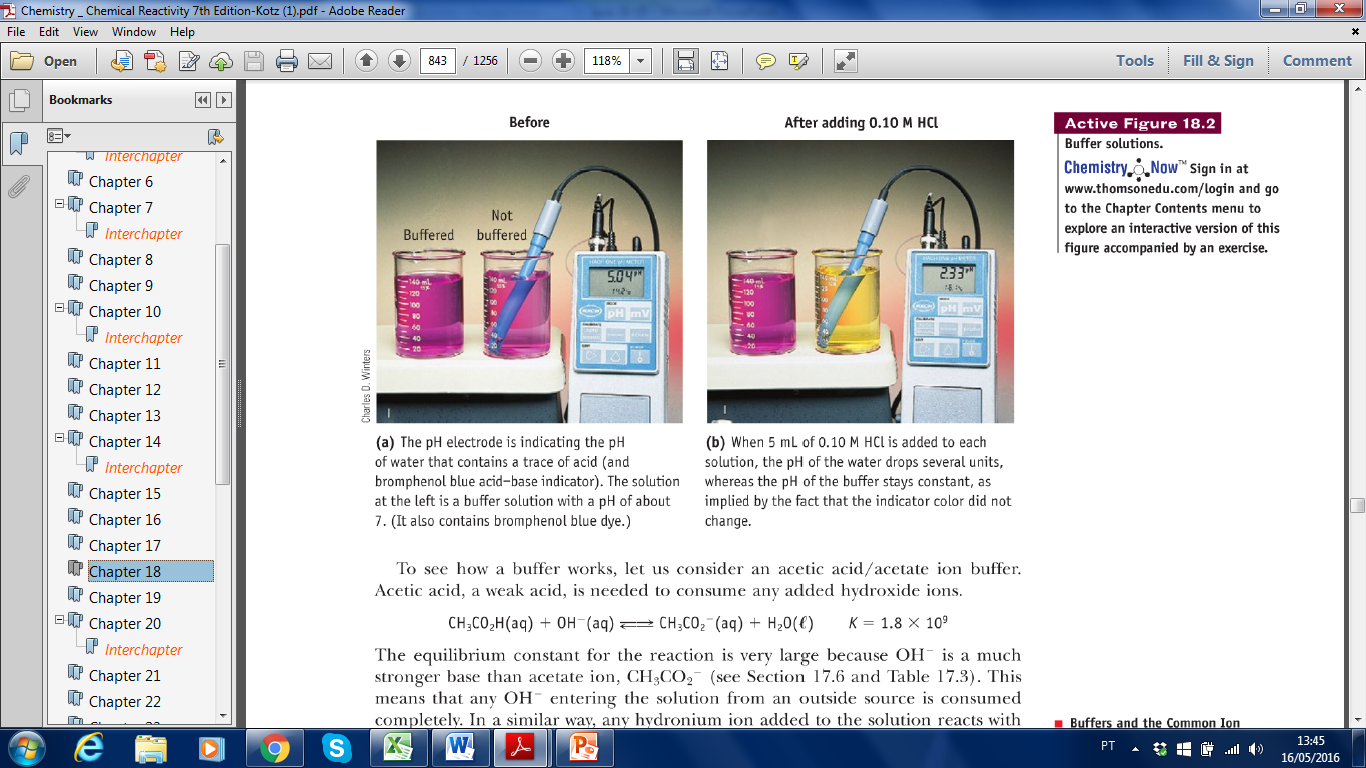 Tampão
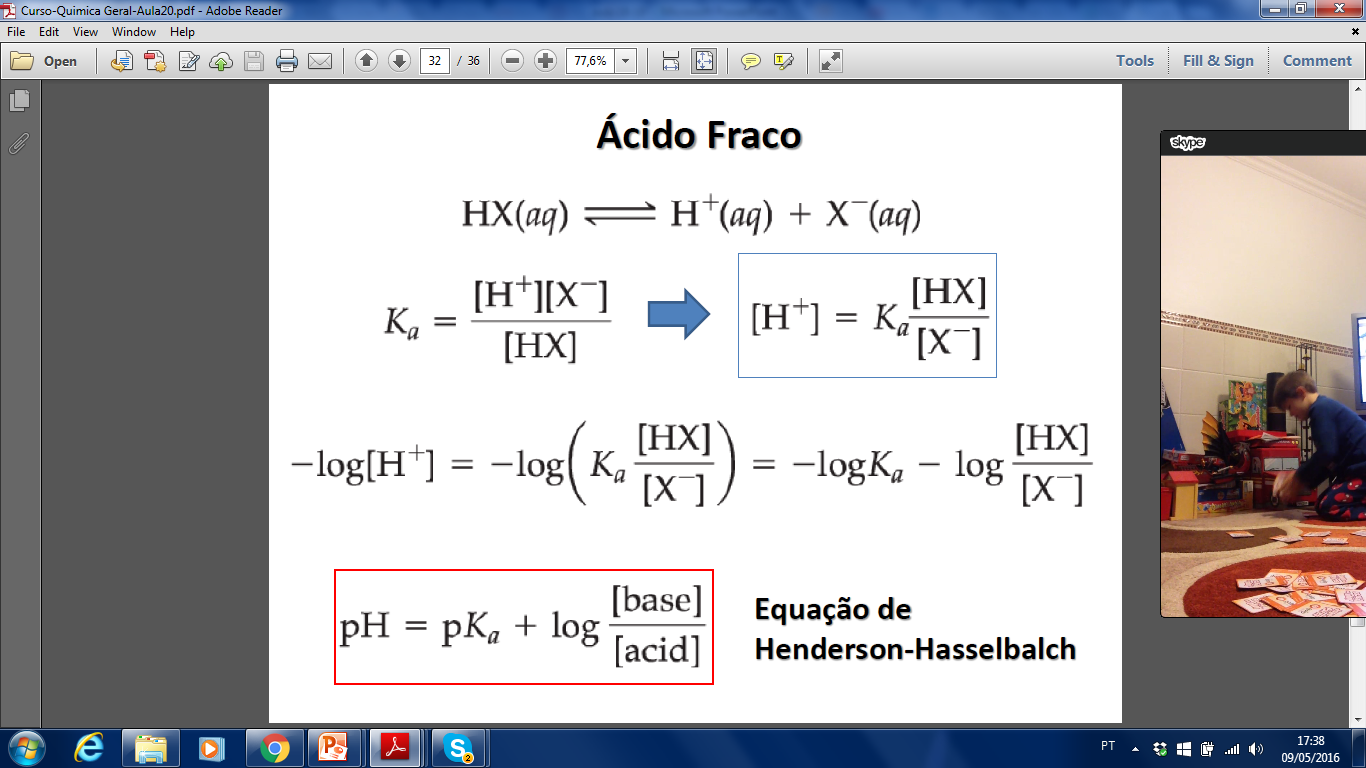 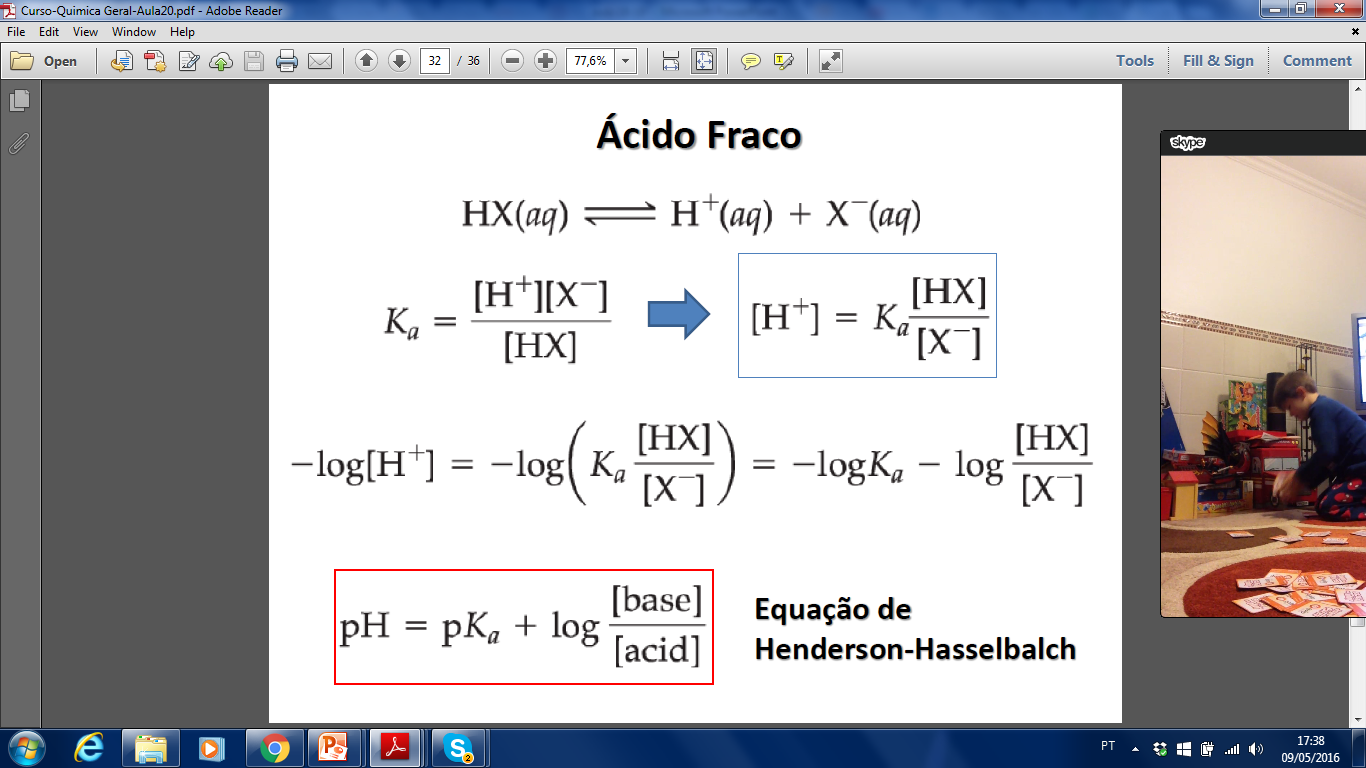 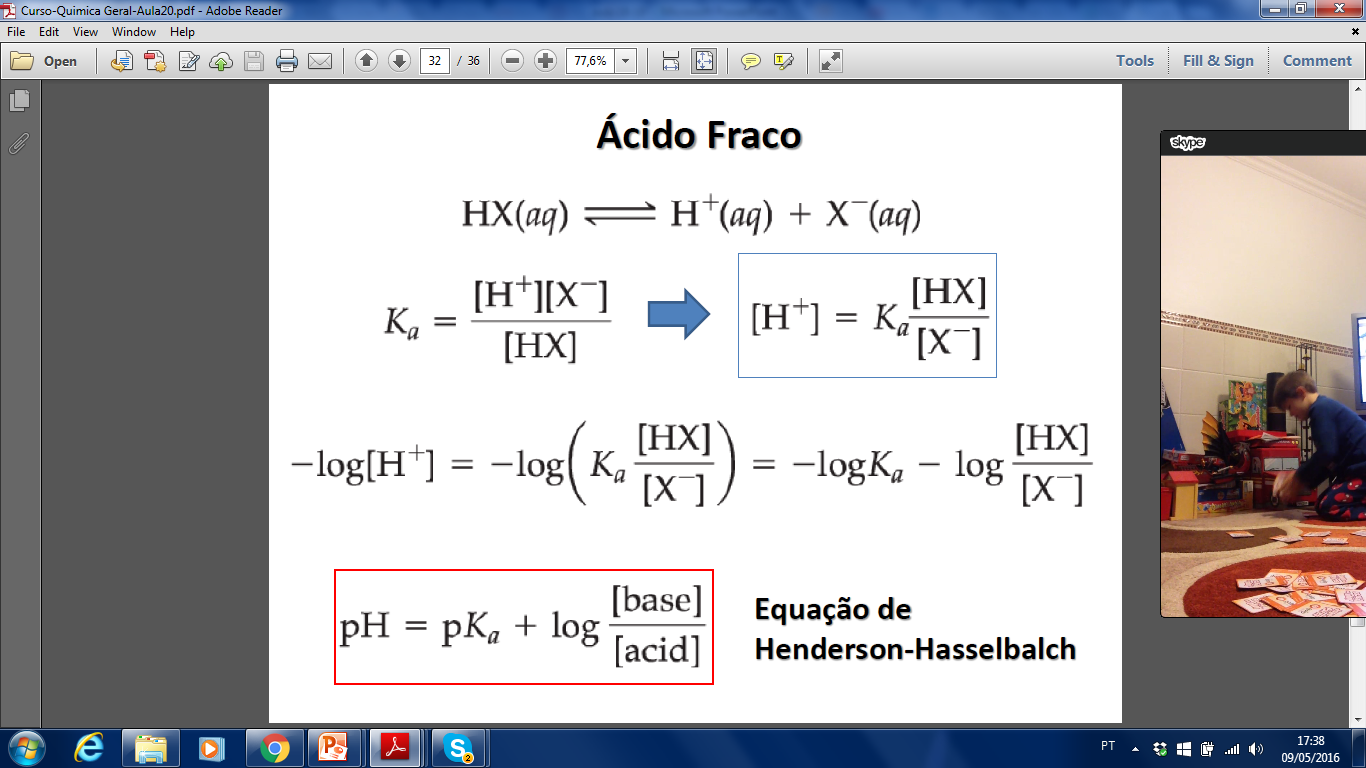 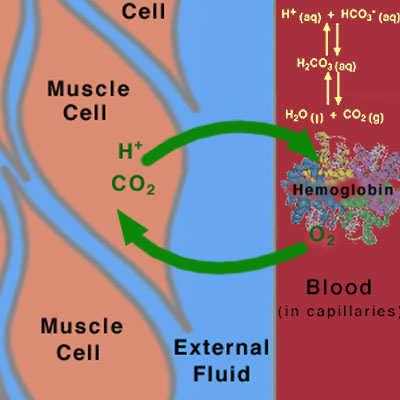 Tampão no sangue
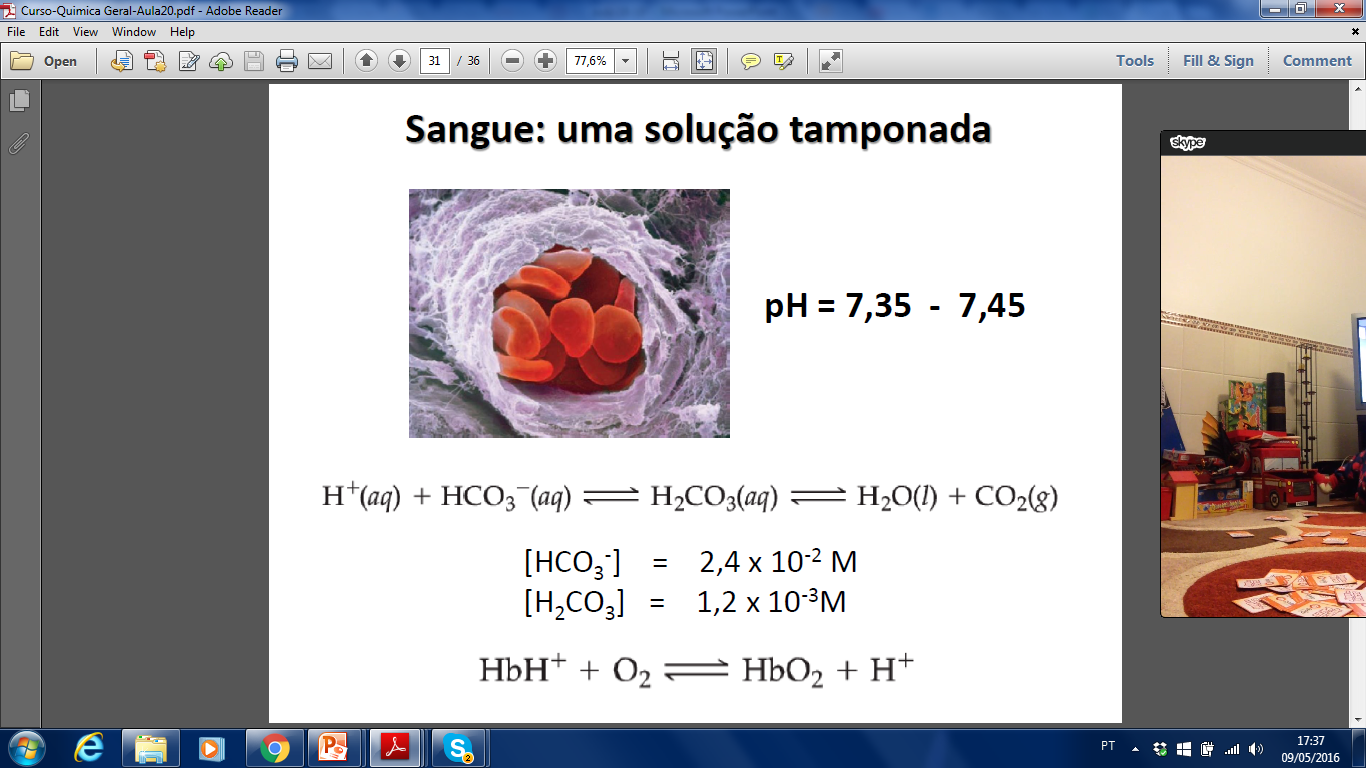 Exemplo
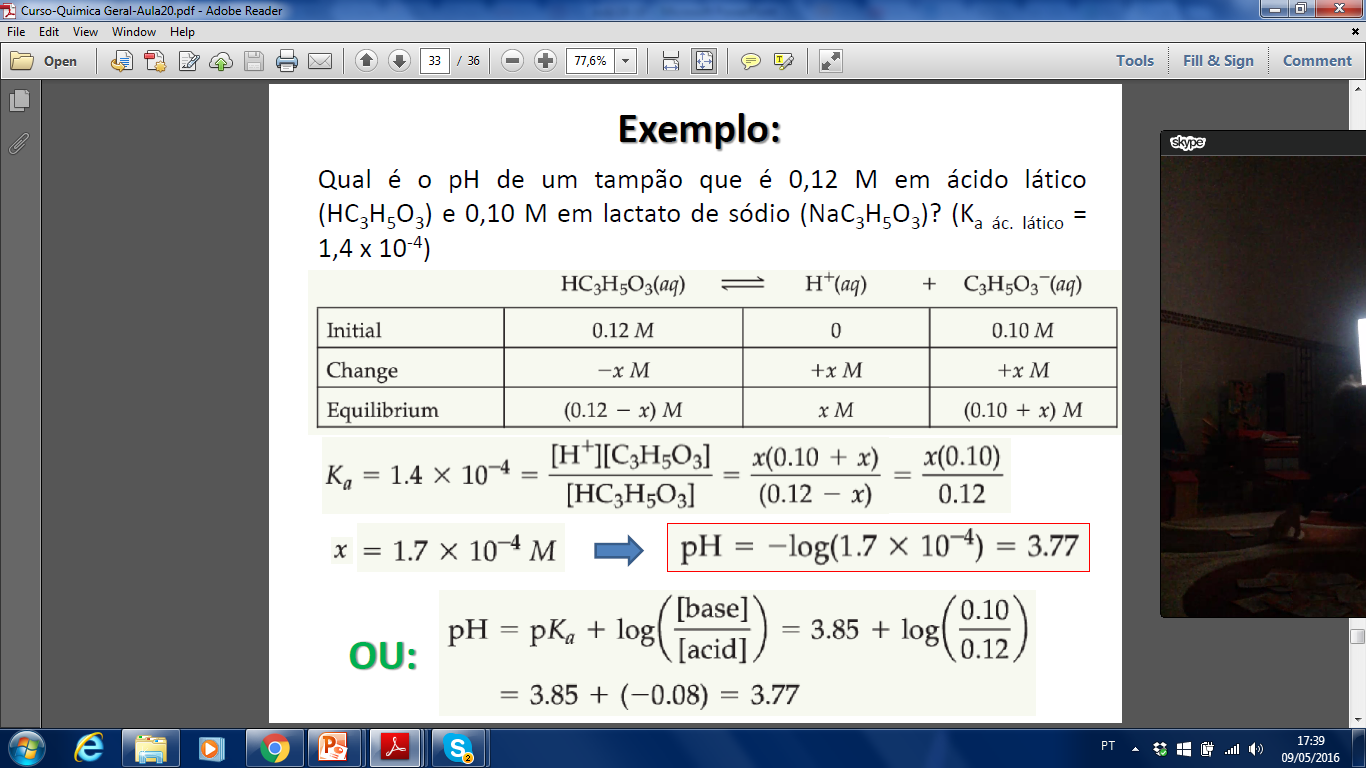 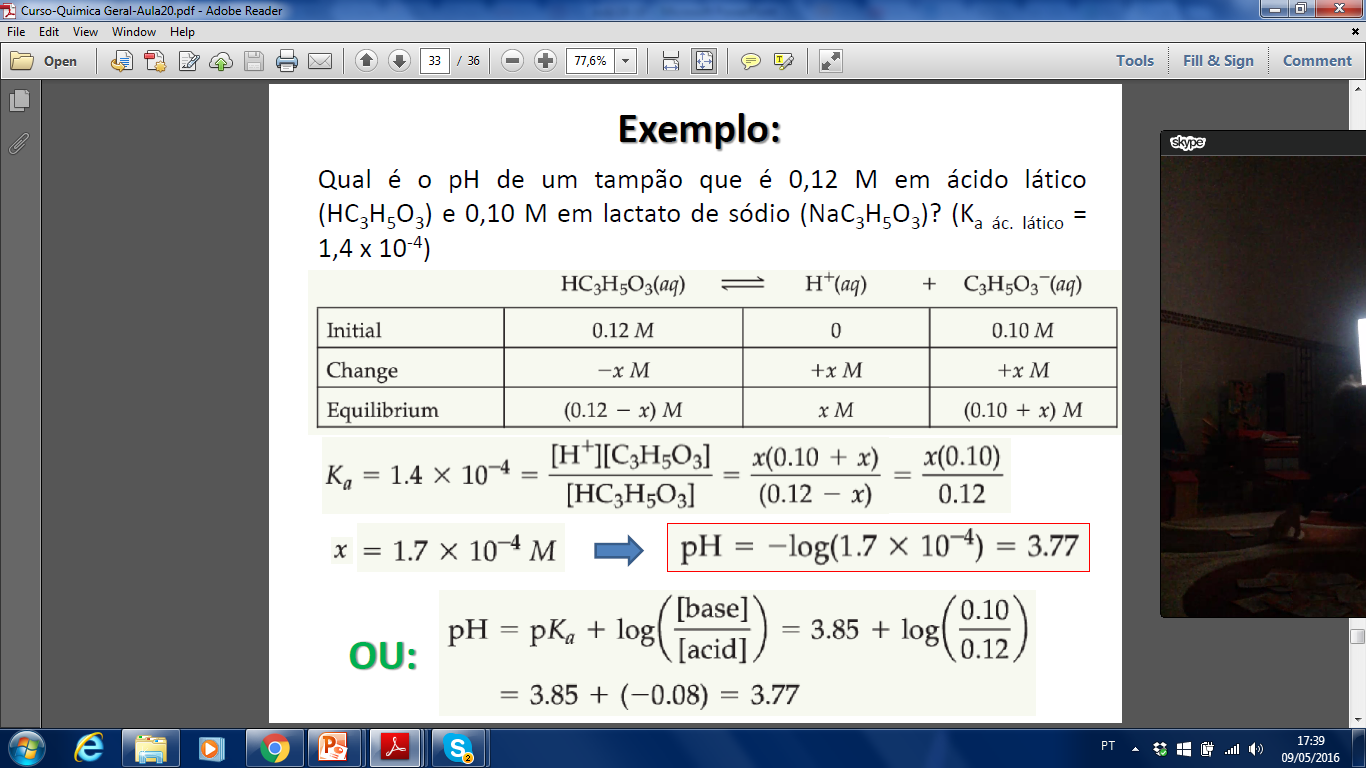 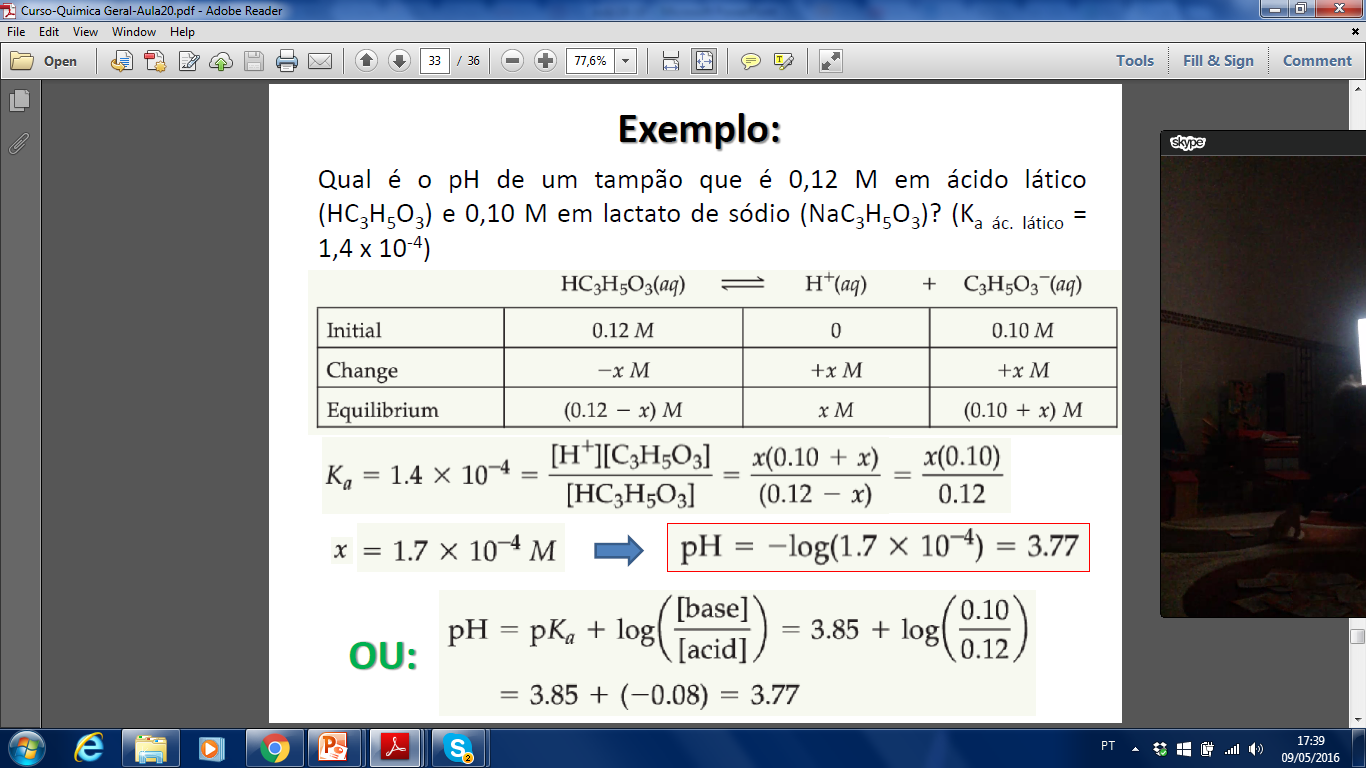 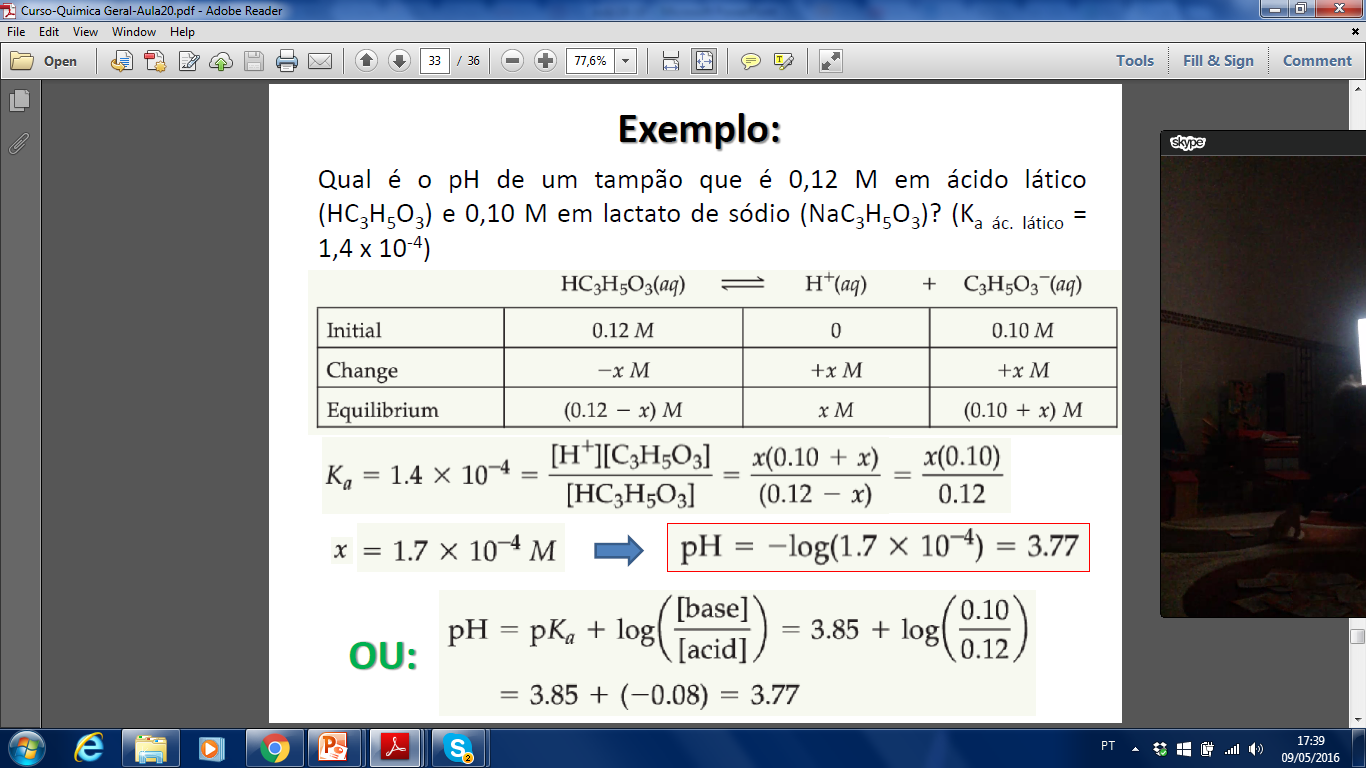 Exemplo
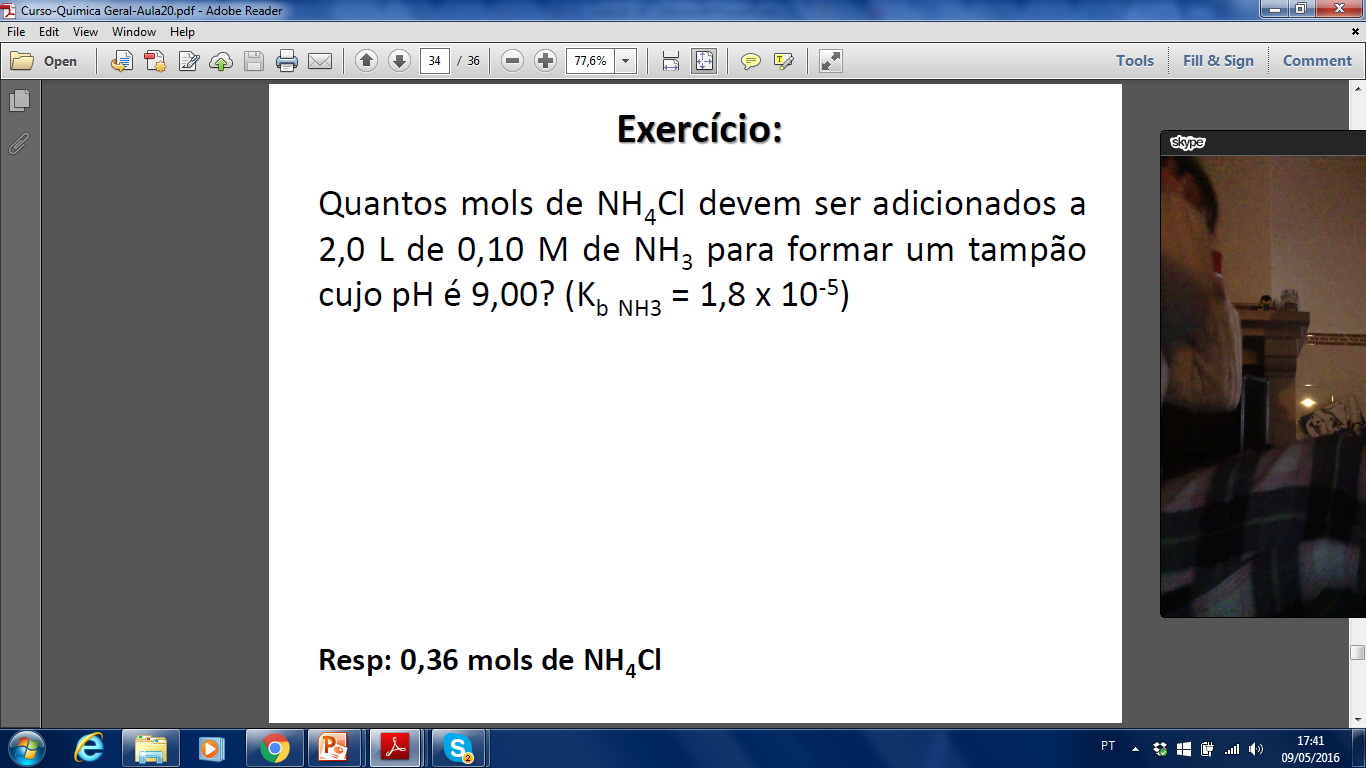 Exemplo
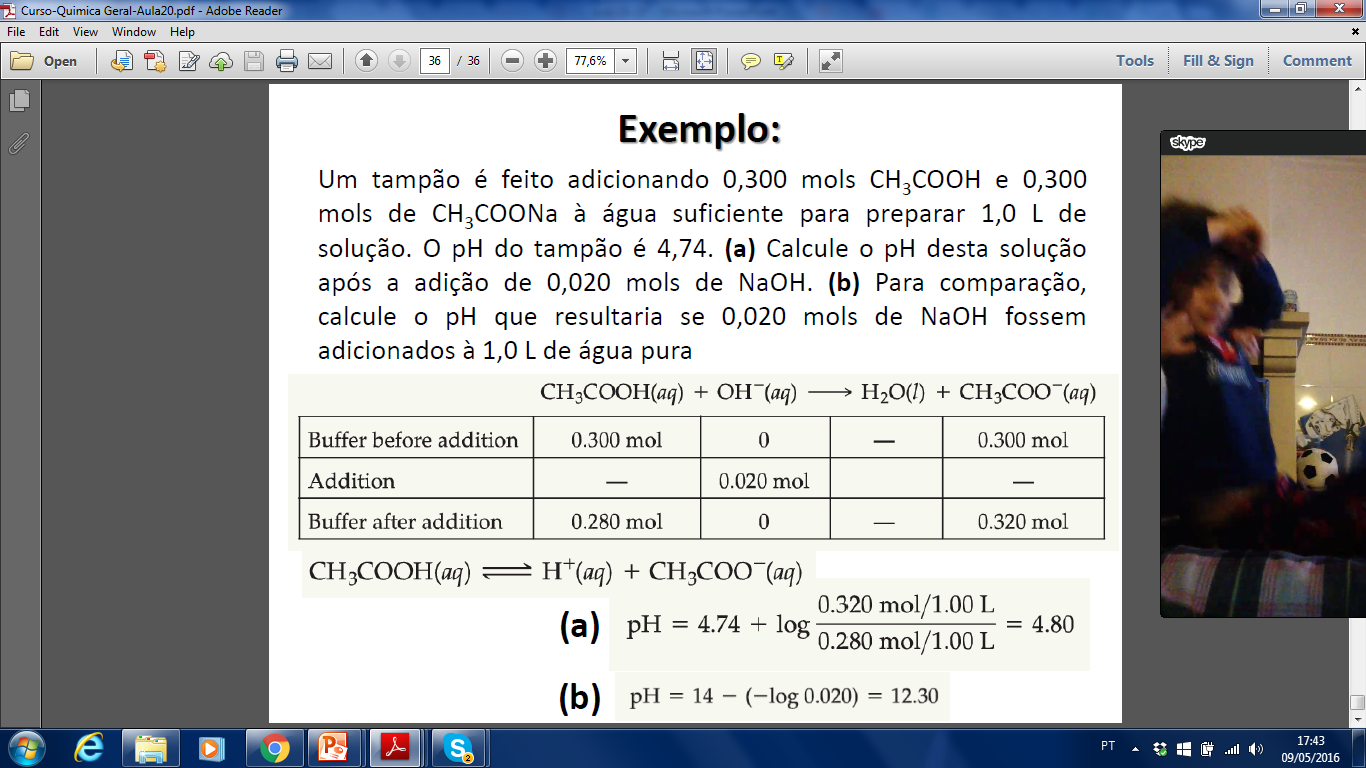 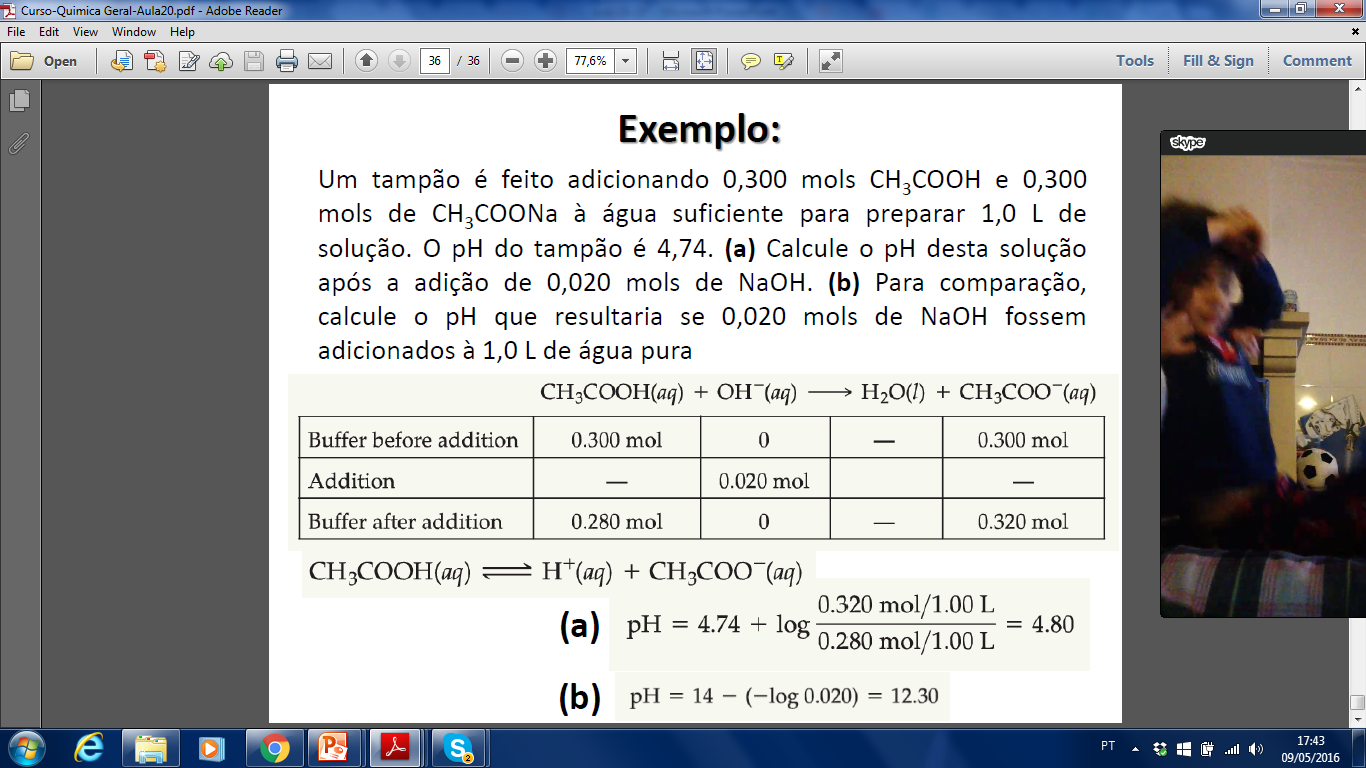 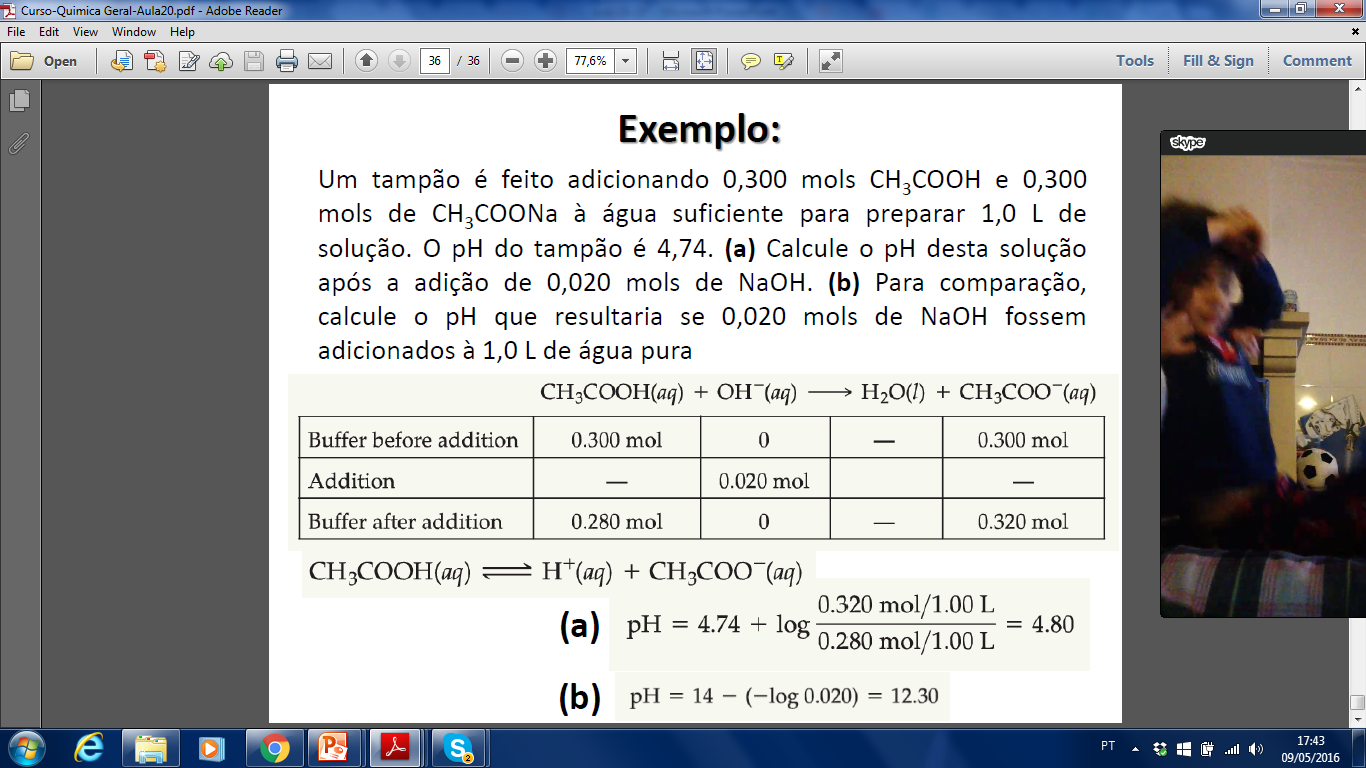 Capacidade tamponante e faixa de pH
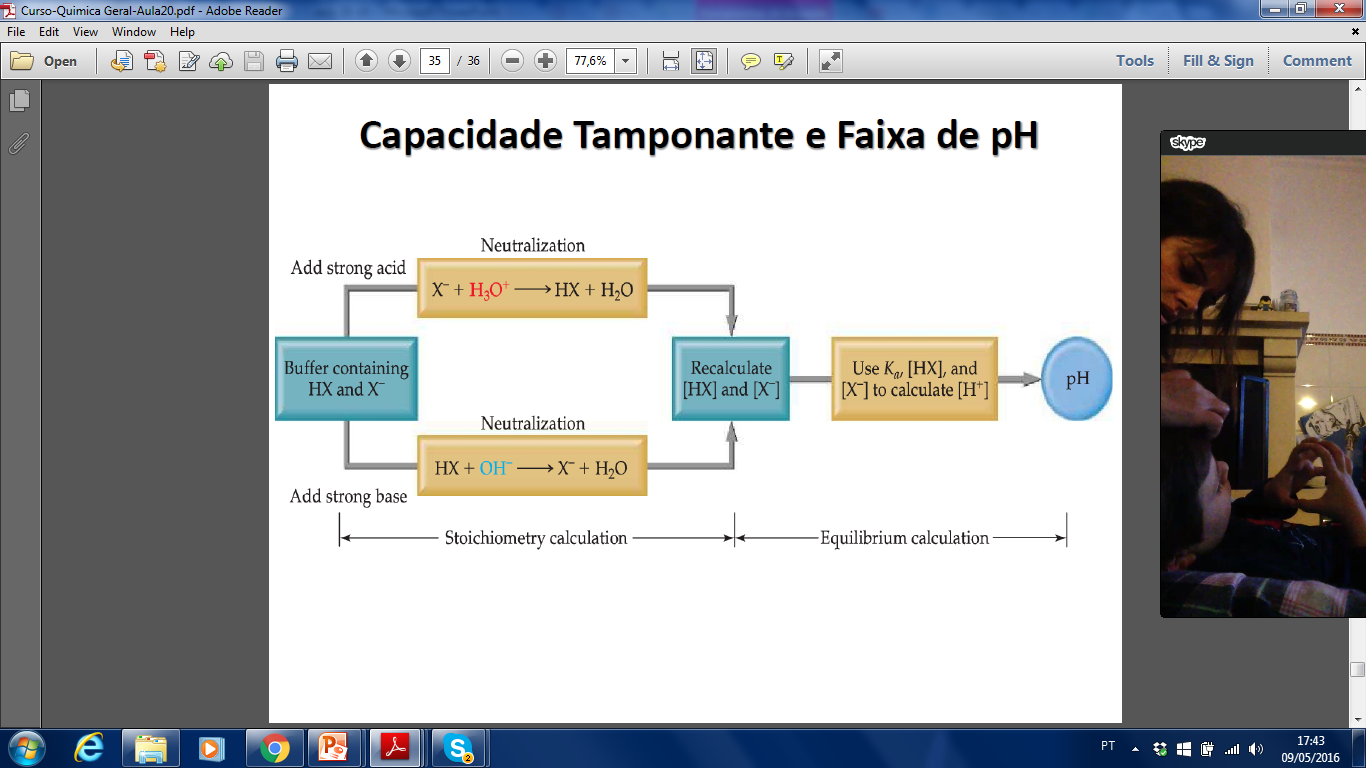 Titulação base fraca ácido forte
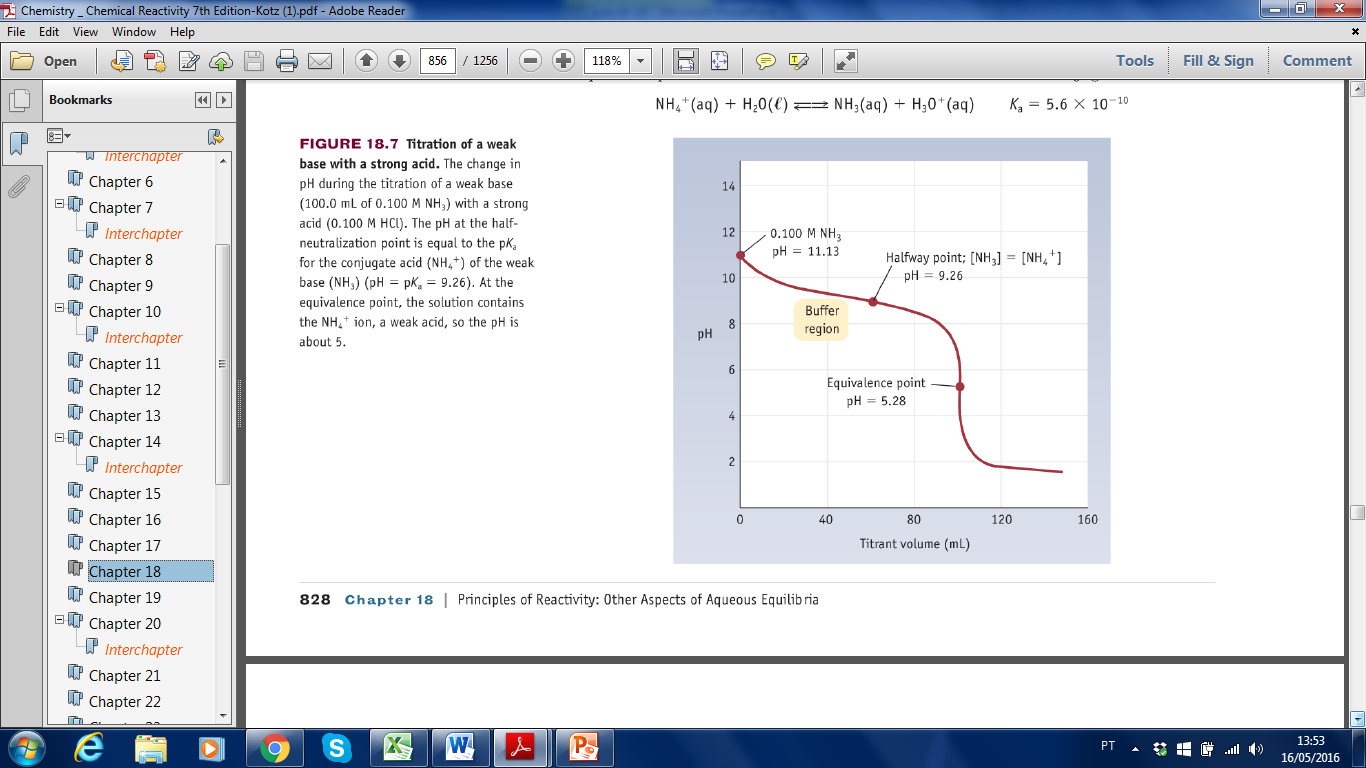 Ácidos dipróticos
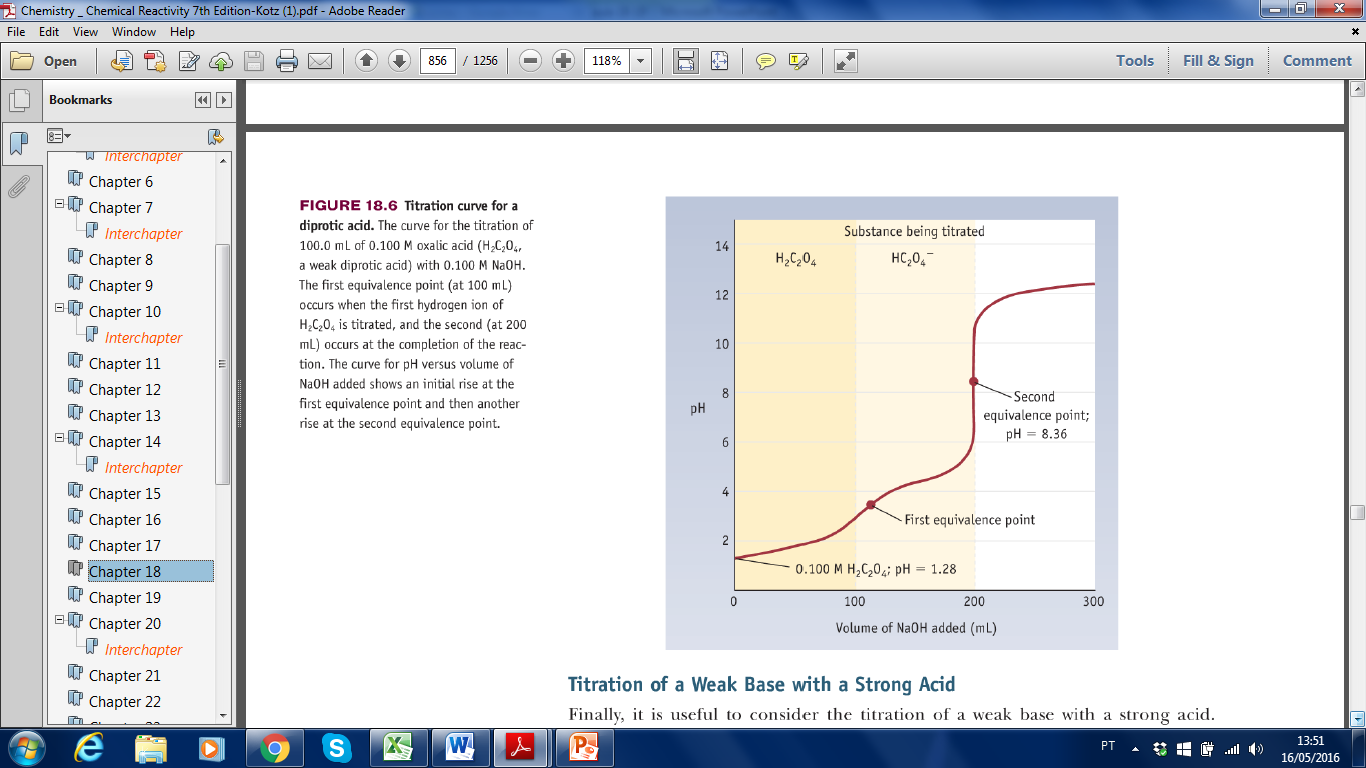 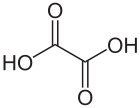 Ácidos indicadores
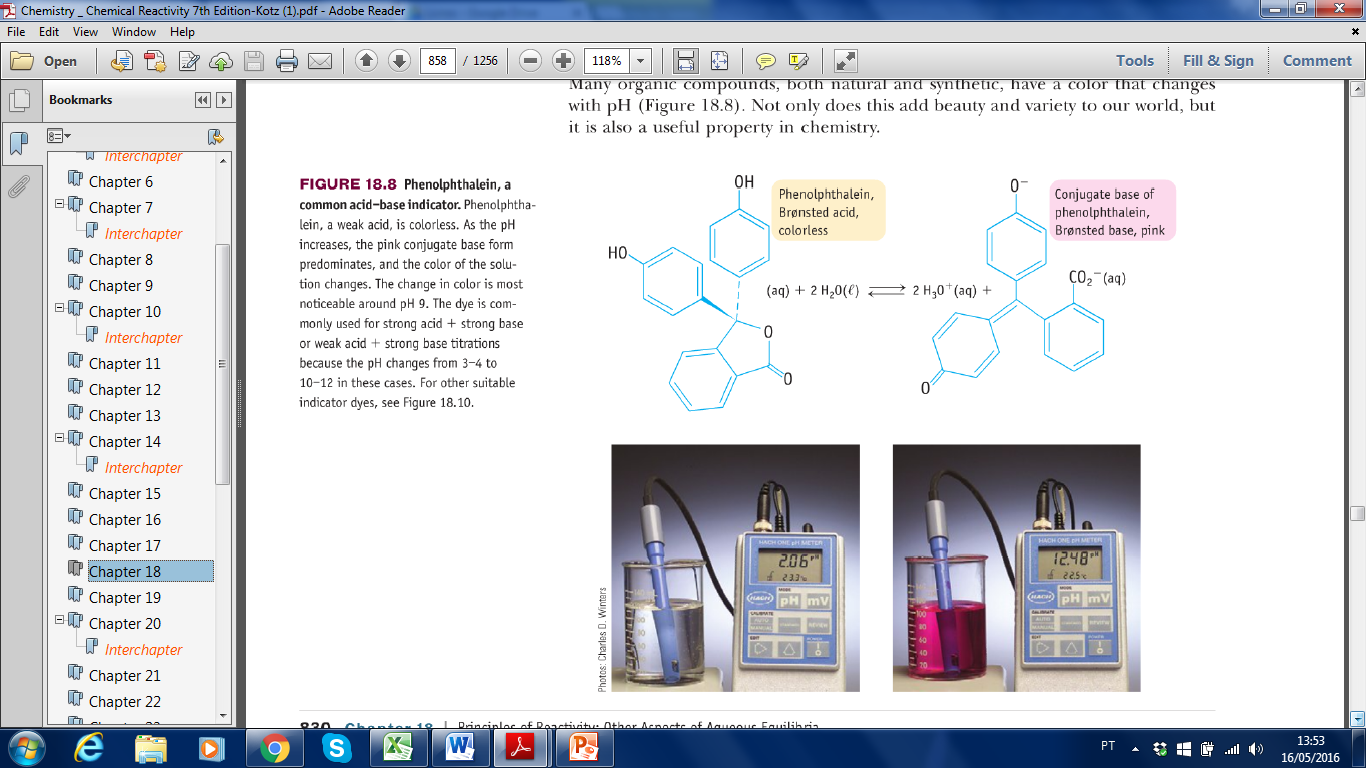 Indicadores ácido-base
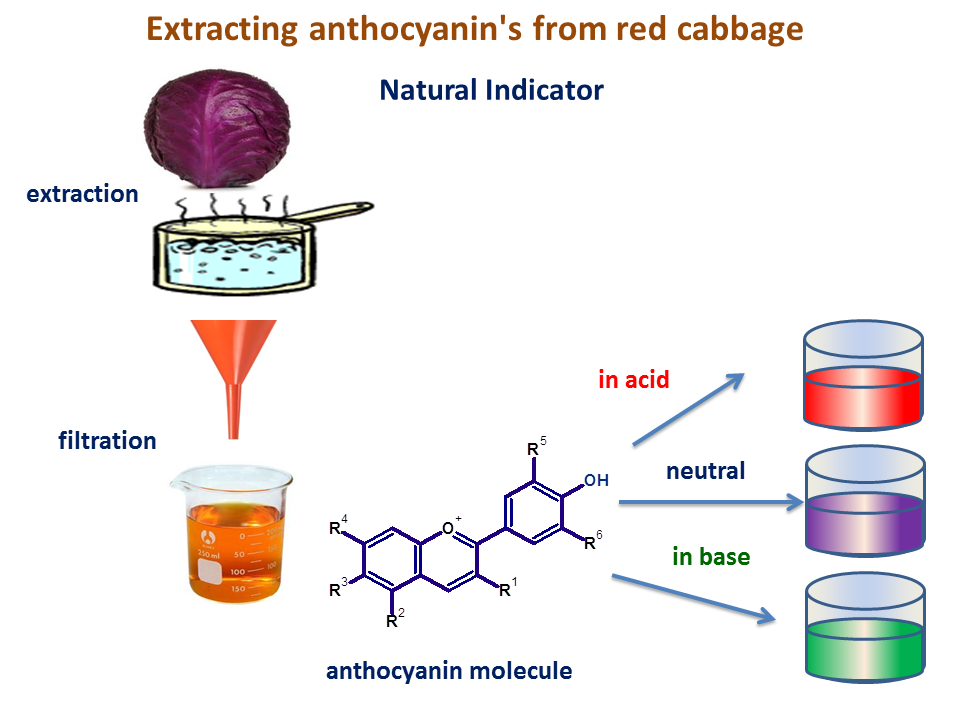 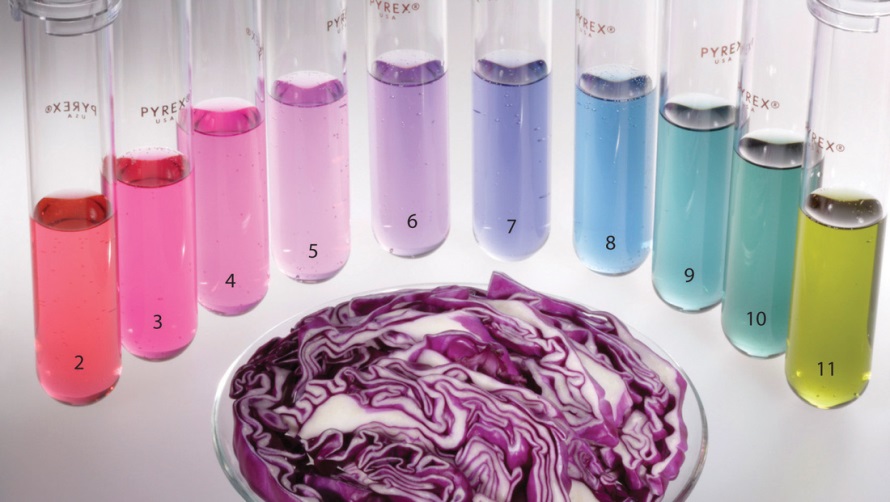 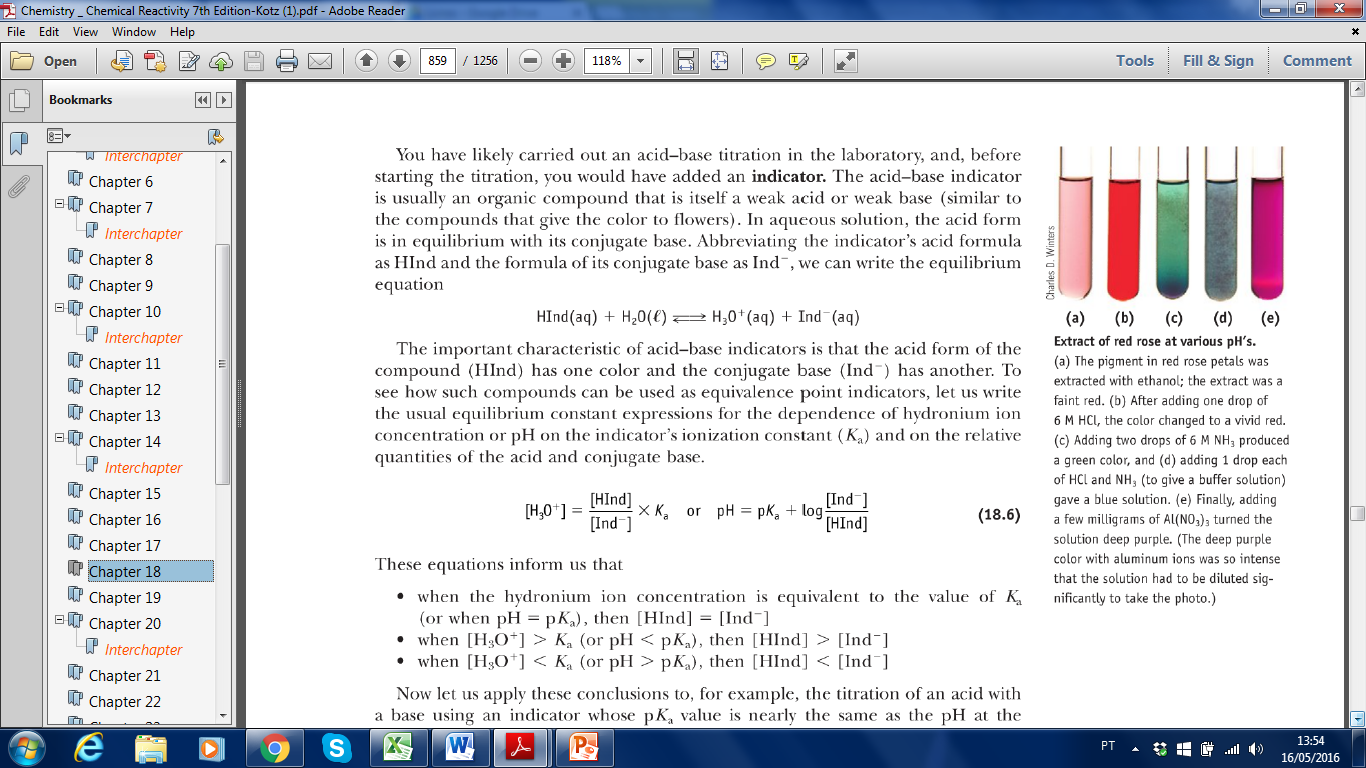 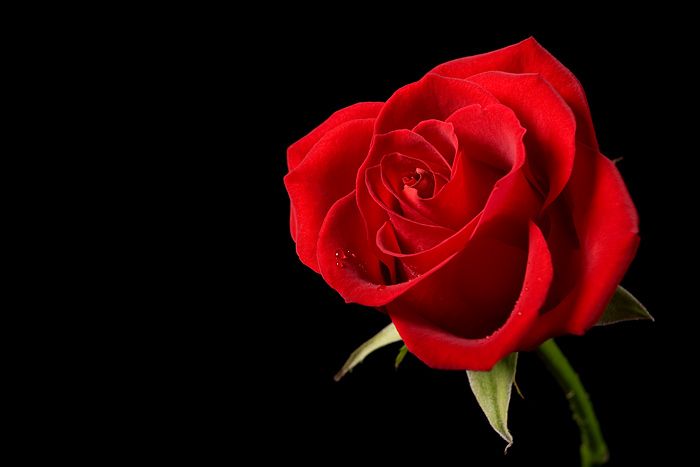 Indicadores ácido-base
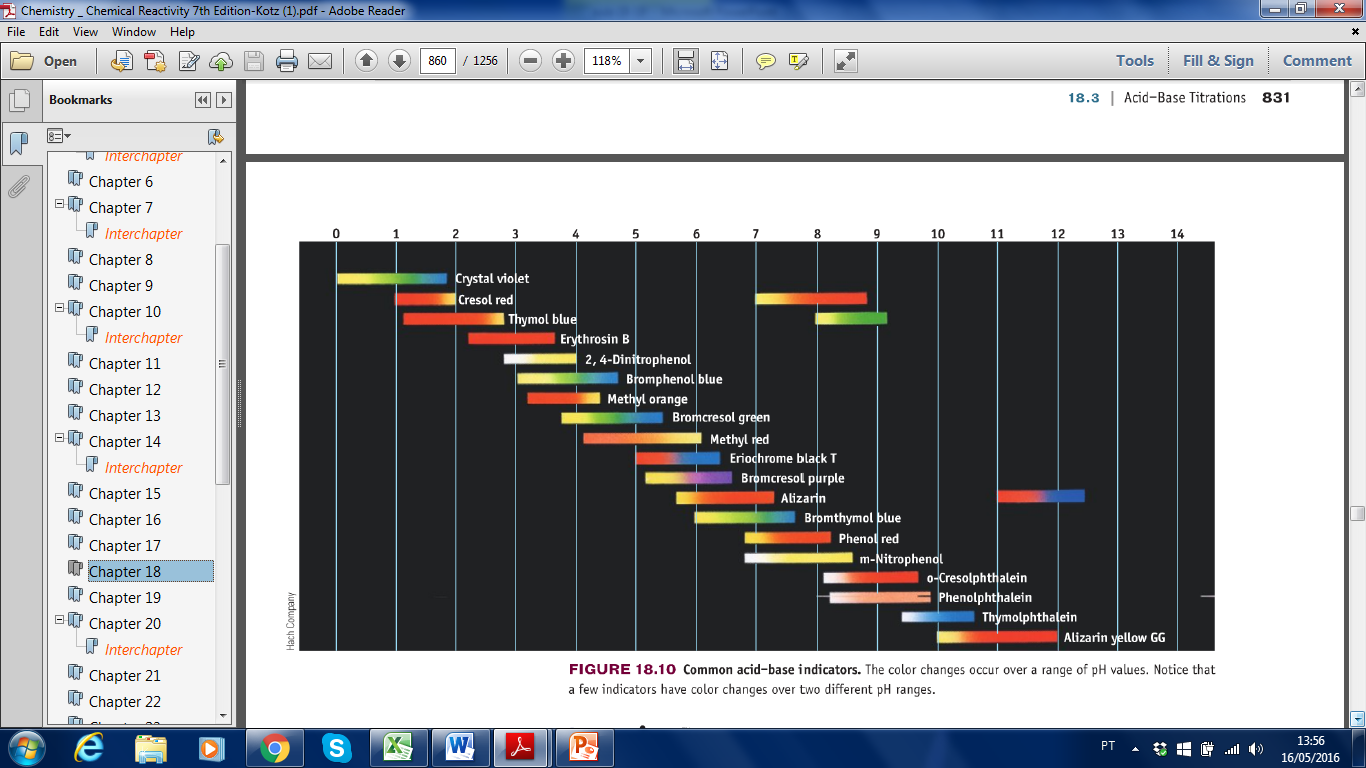 Equilibrio de solubilidade
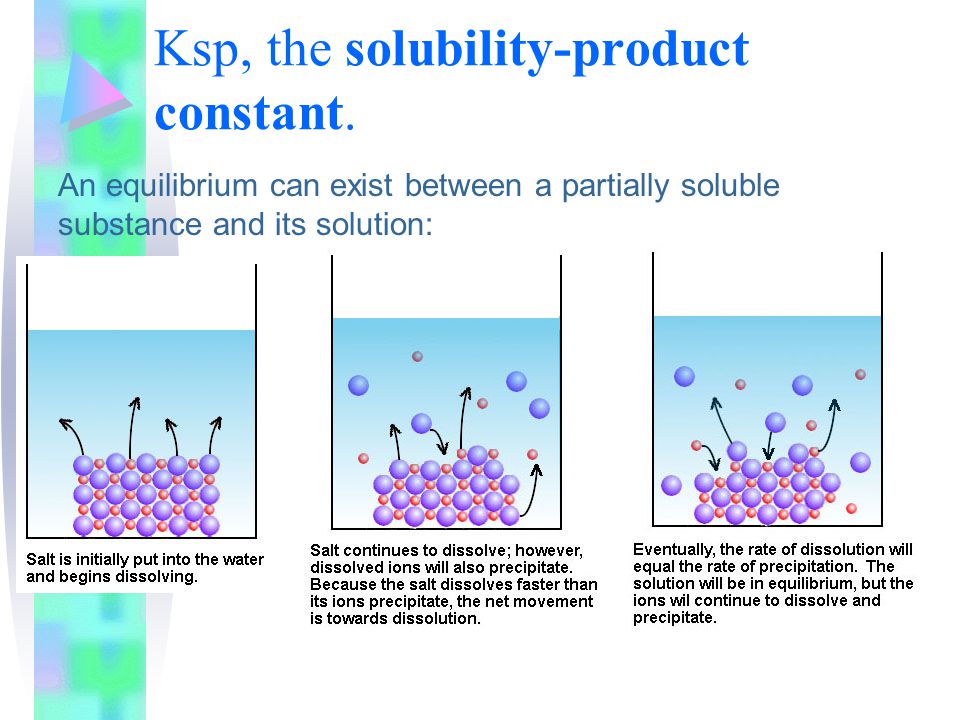 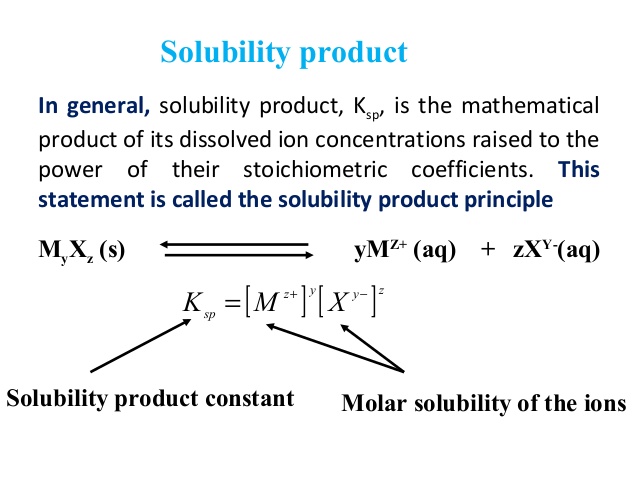 Produto de solubiliade
Solubilidade molar dos ions
Equilibrio de solubilidade
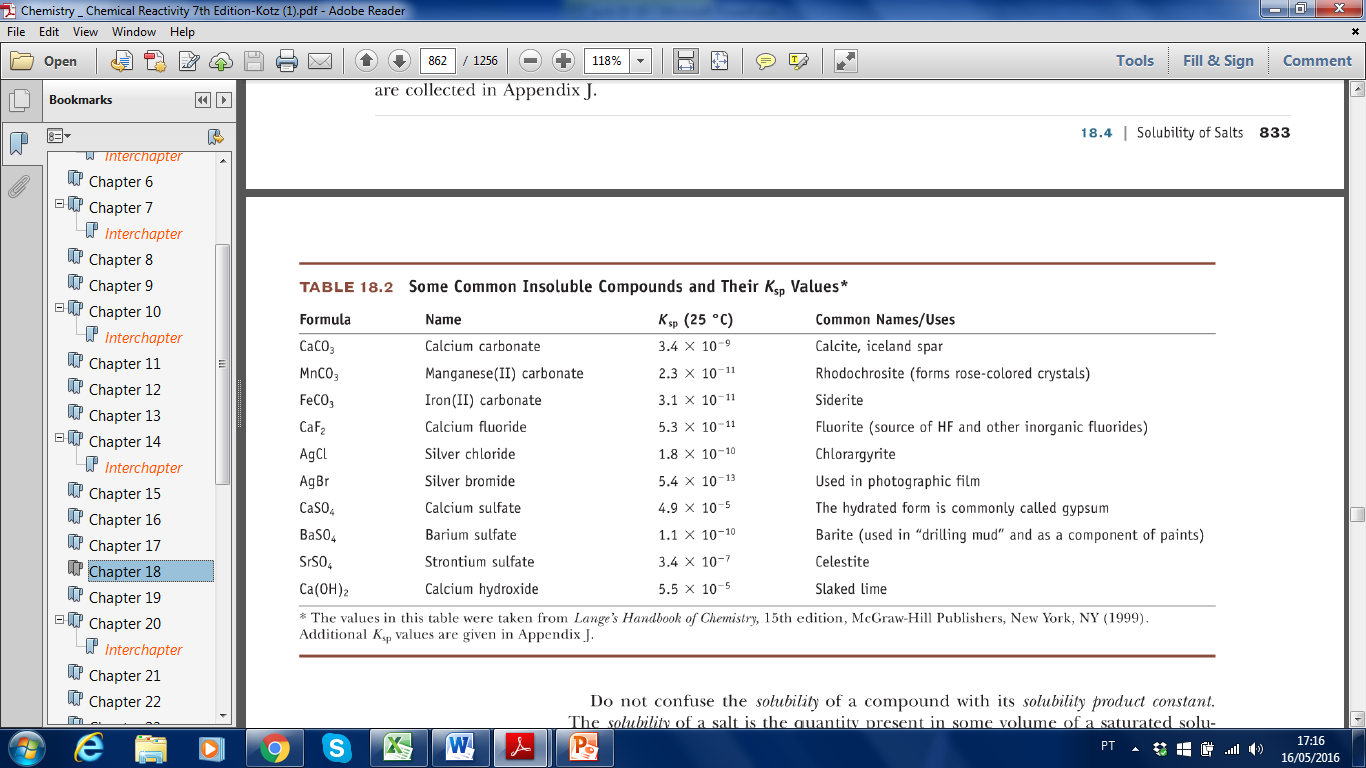 Exemplo:  Determine as concentrações em equilibrio do MgF2 sabendo que o Ksp =5,2x10-11
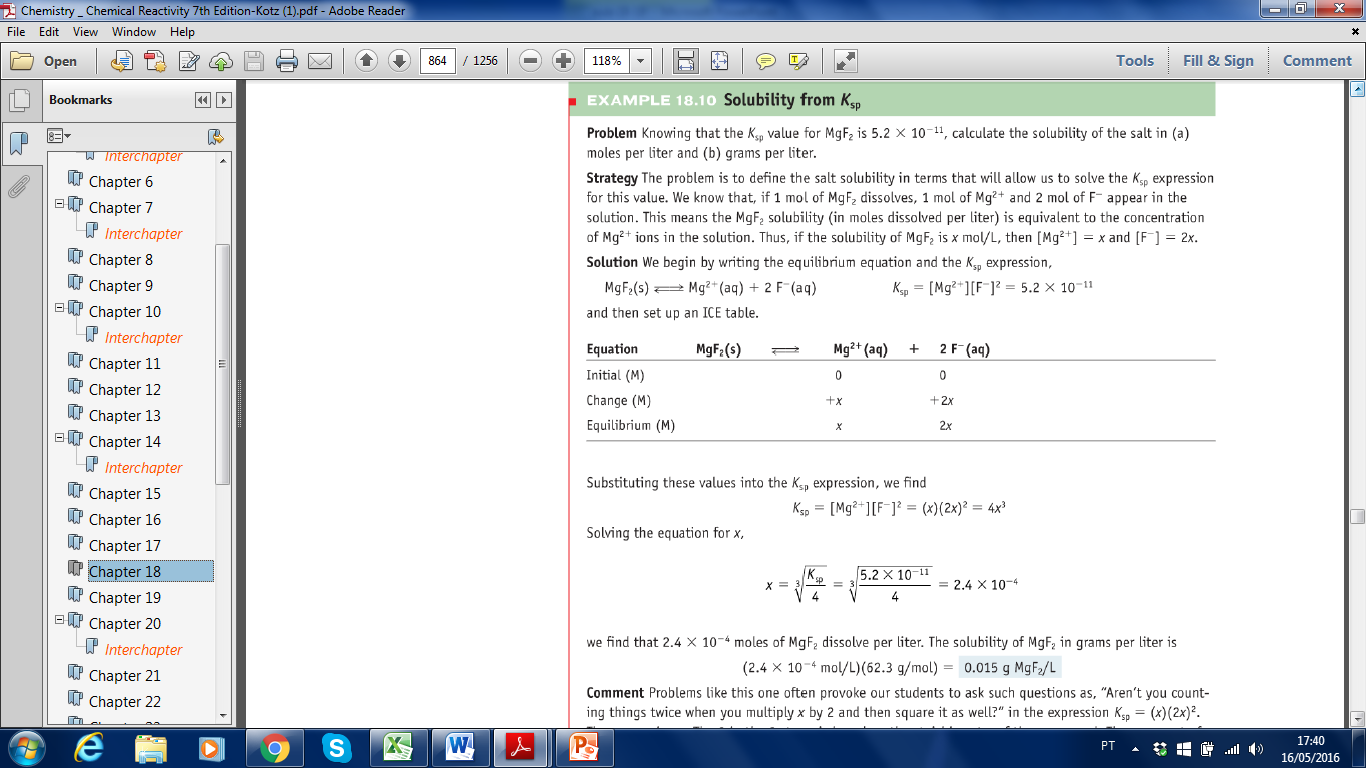 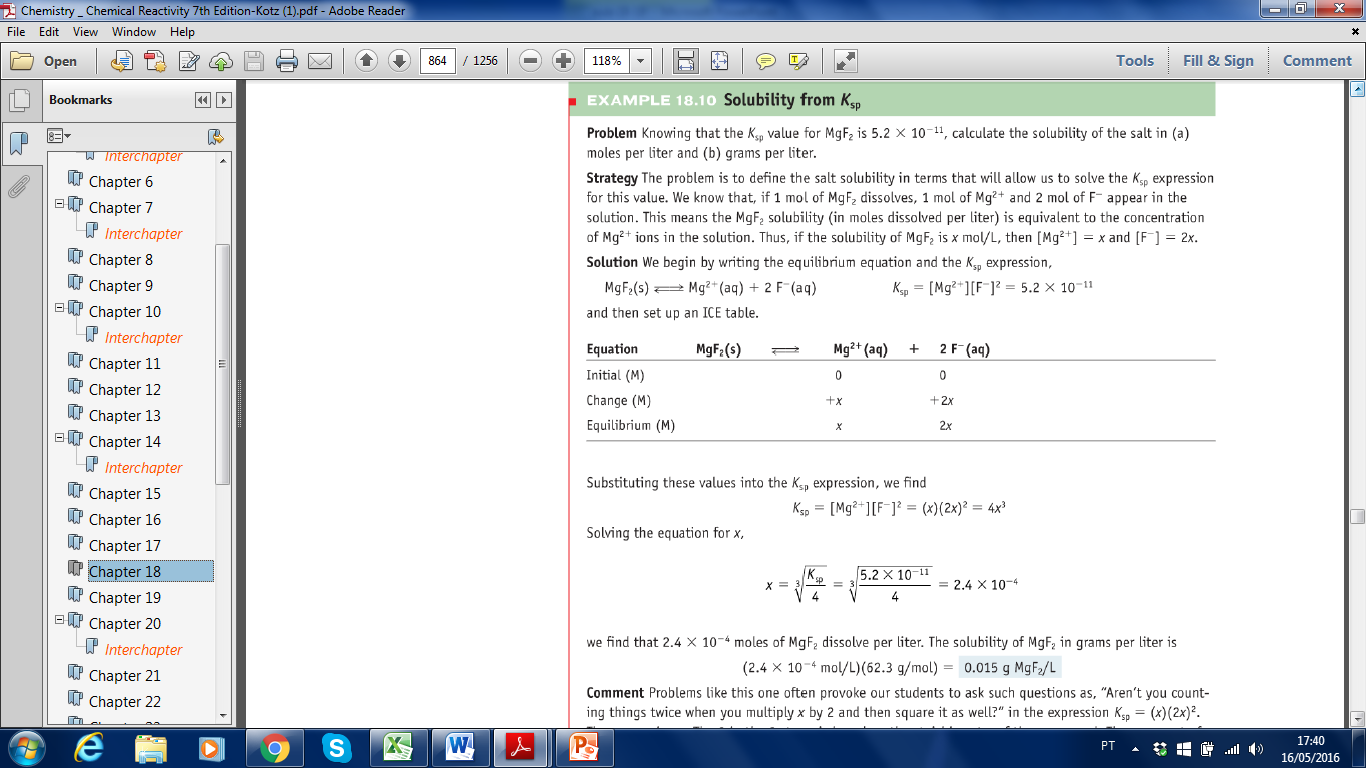 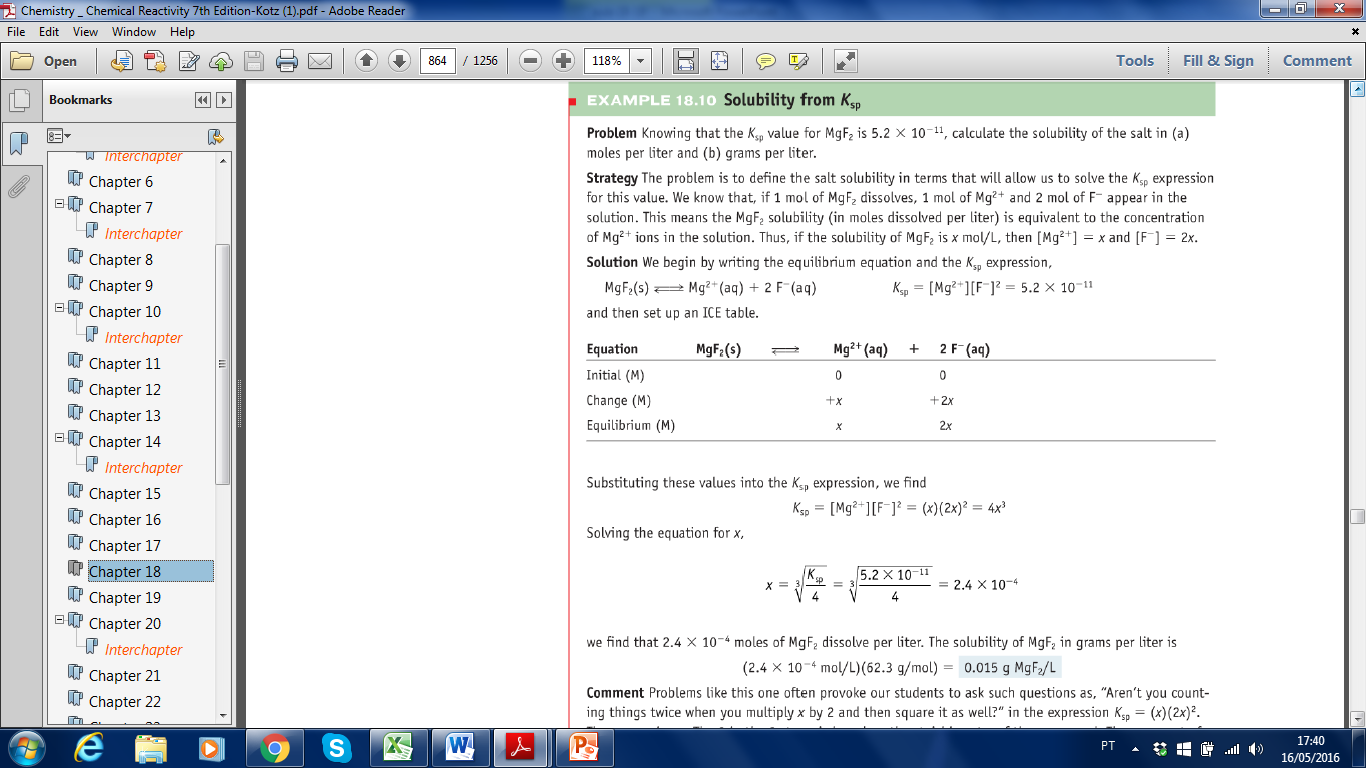 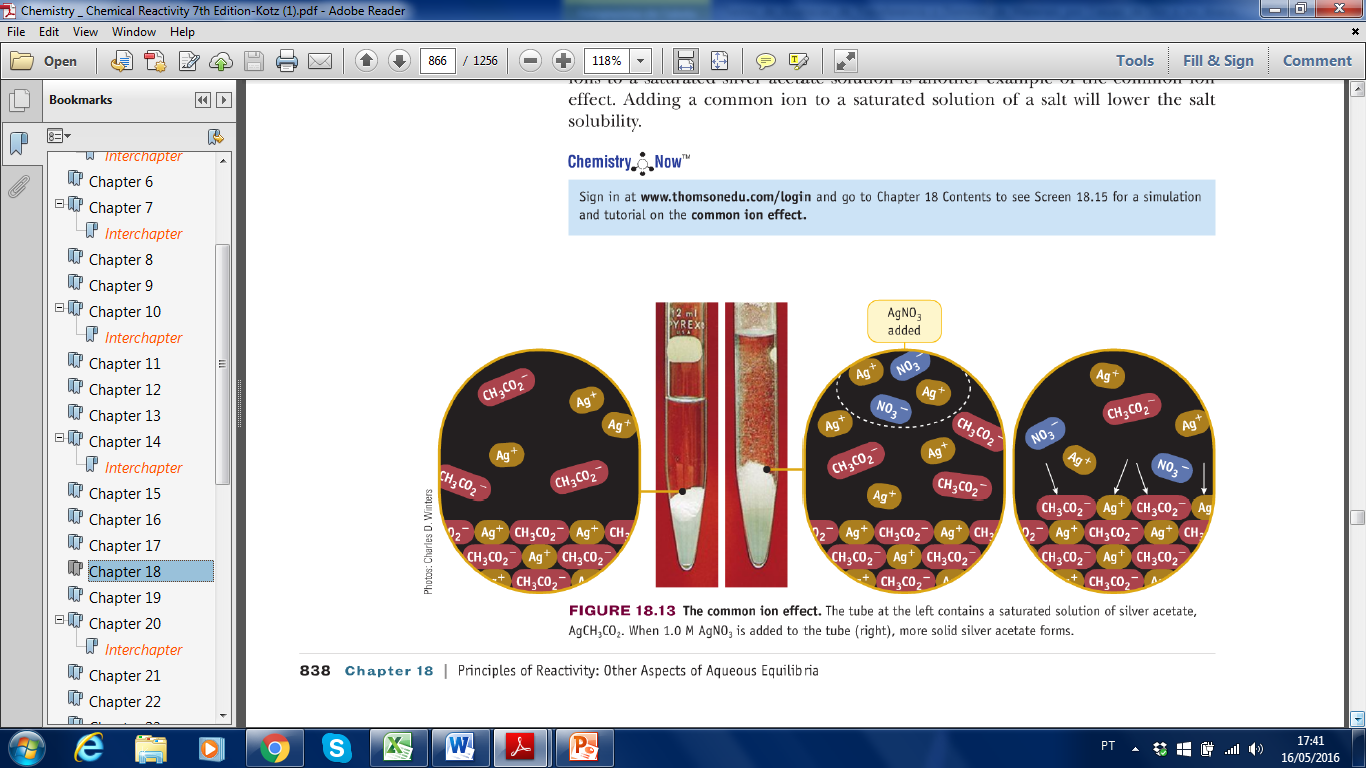 Exemplo:  o que acontece ao equilibrio quando a uma solução saturada de AgCl se adiciona  0,55 moles de NaCl. Determine as concetrações em equilibrio em mol/L e g/L. Ksp =1,8x10-10
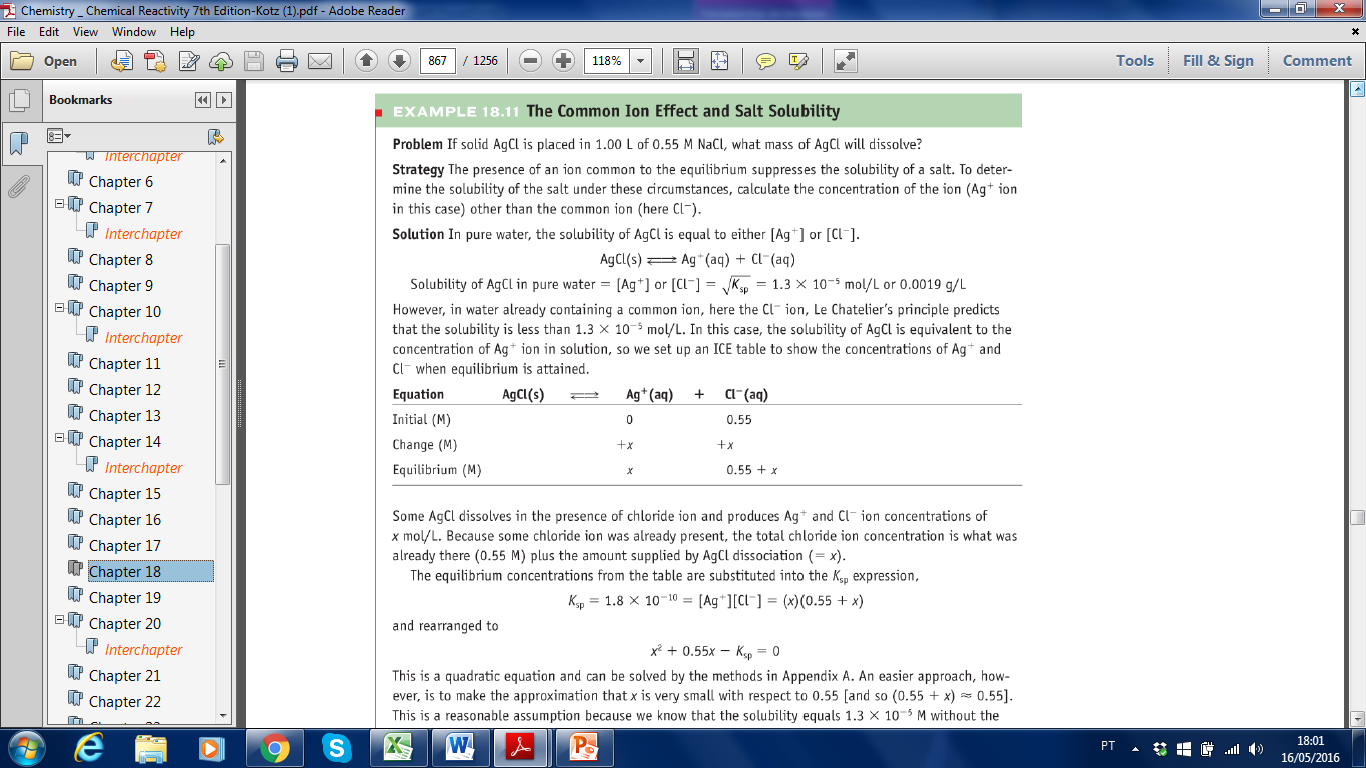 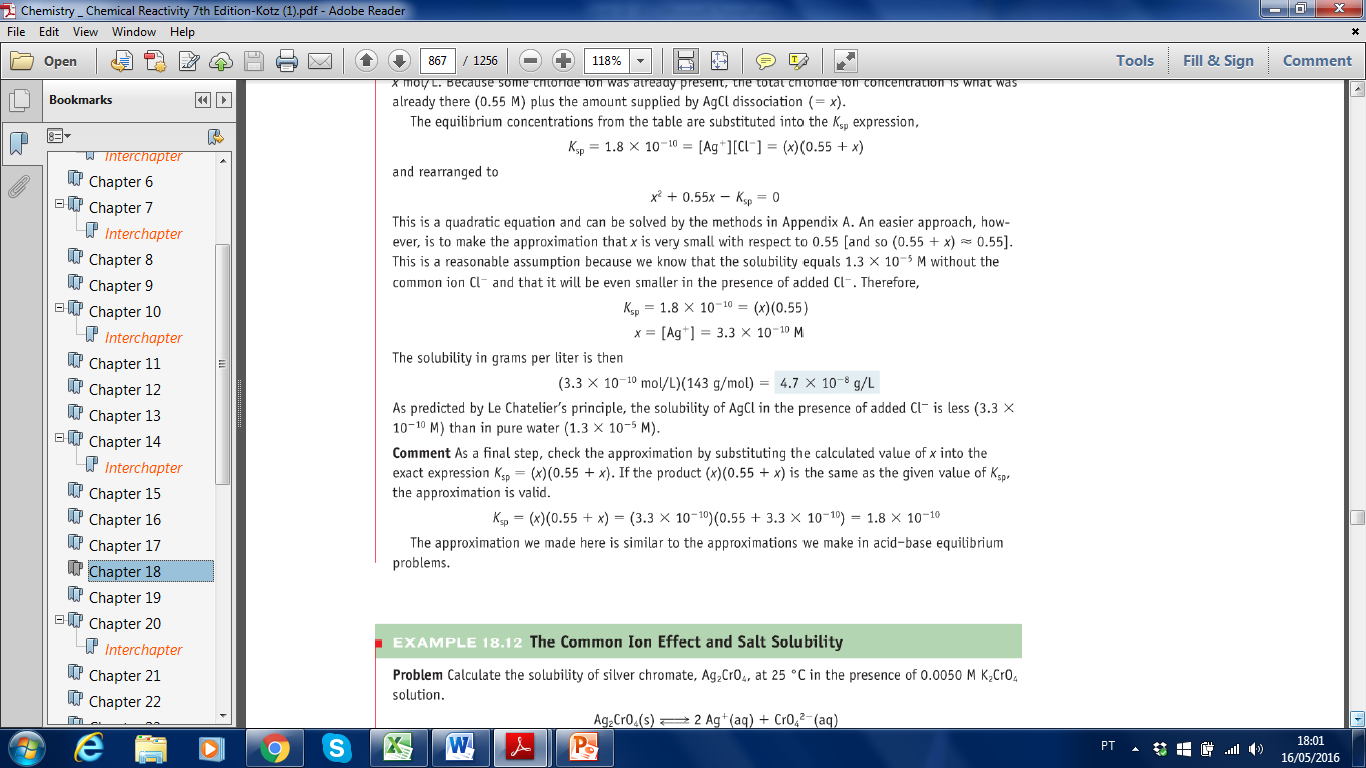 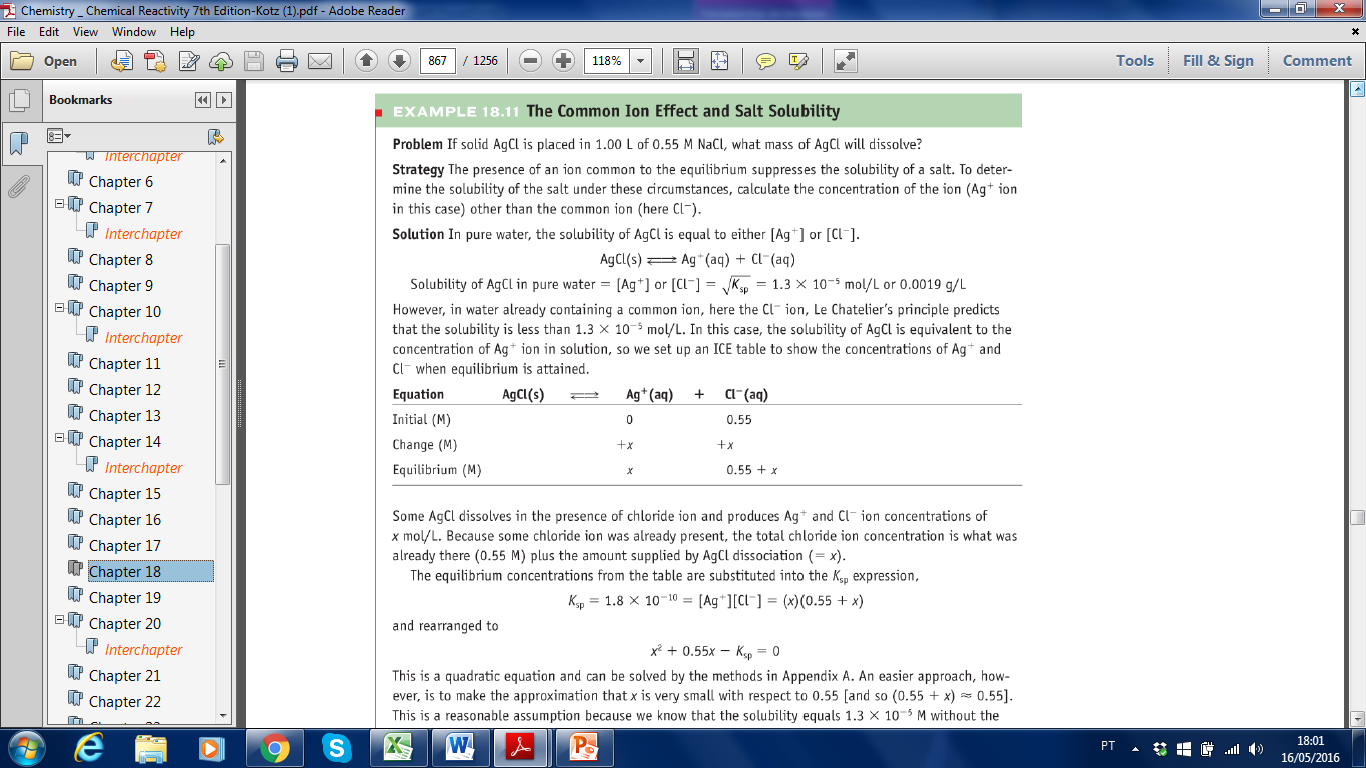 Efeito da água no equilibrio de solubilidade
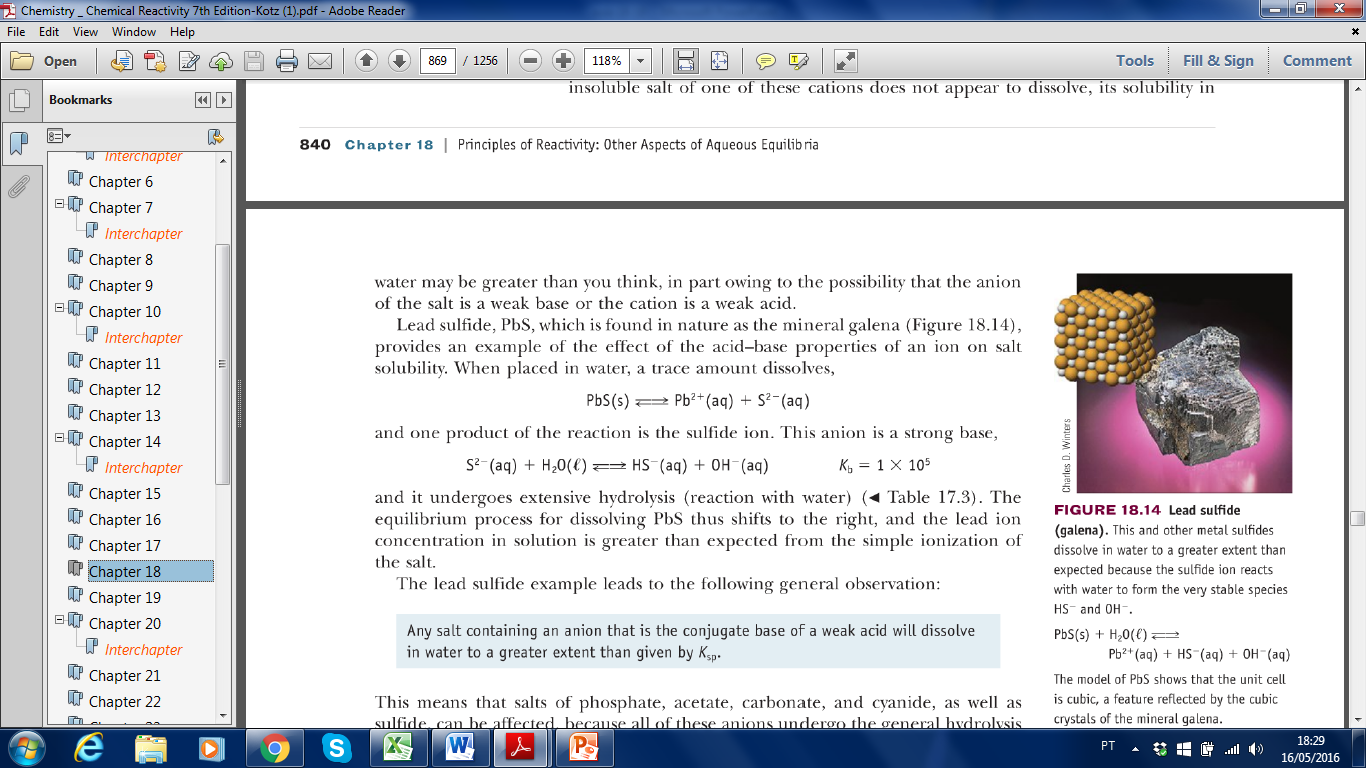 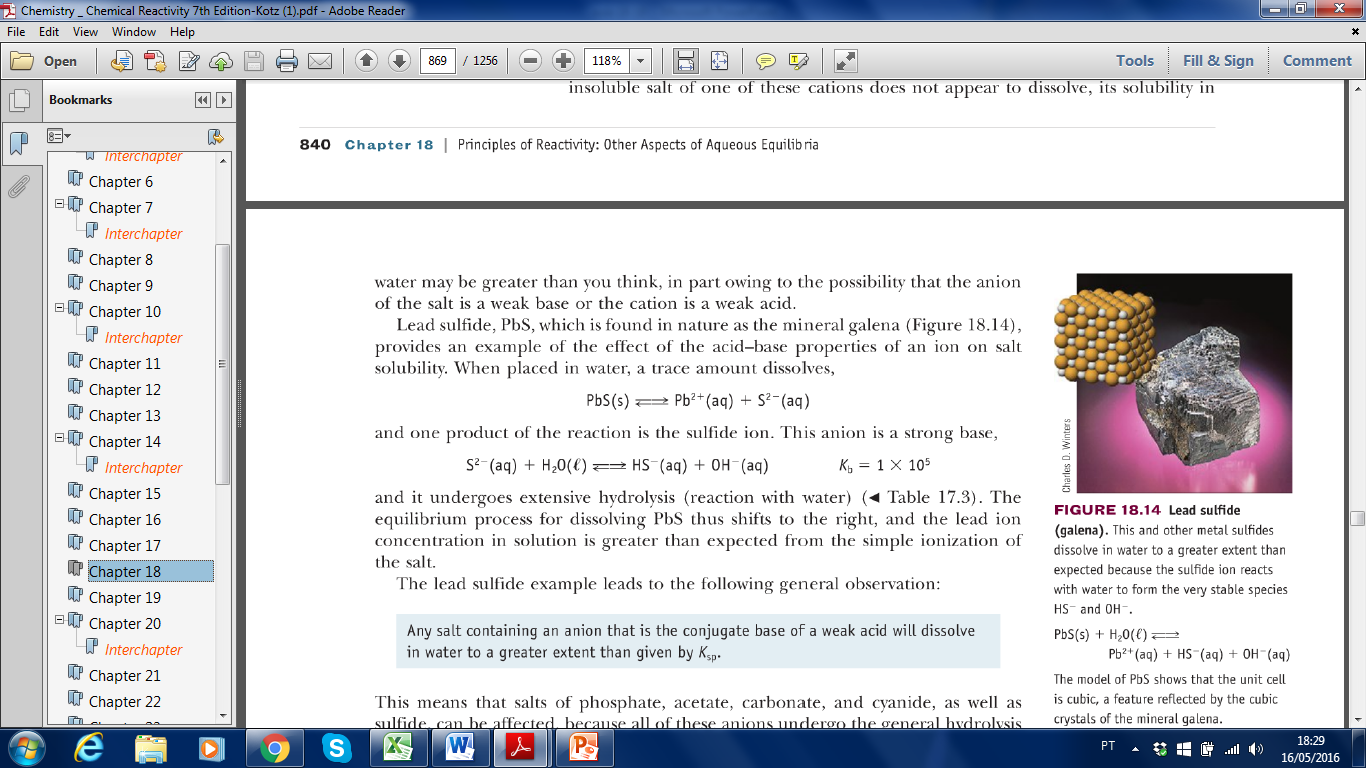 Efeito da água no equilibrio de solubilidade
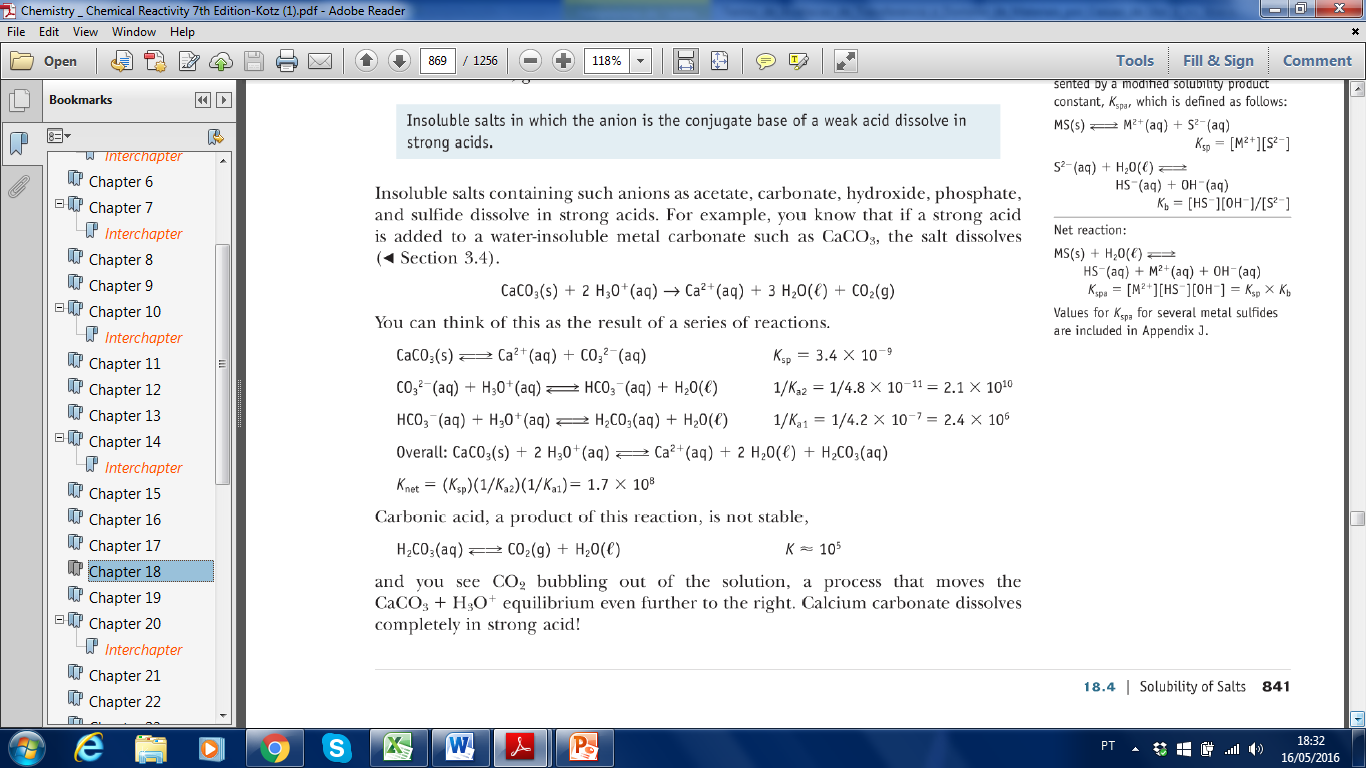 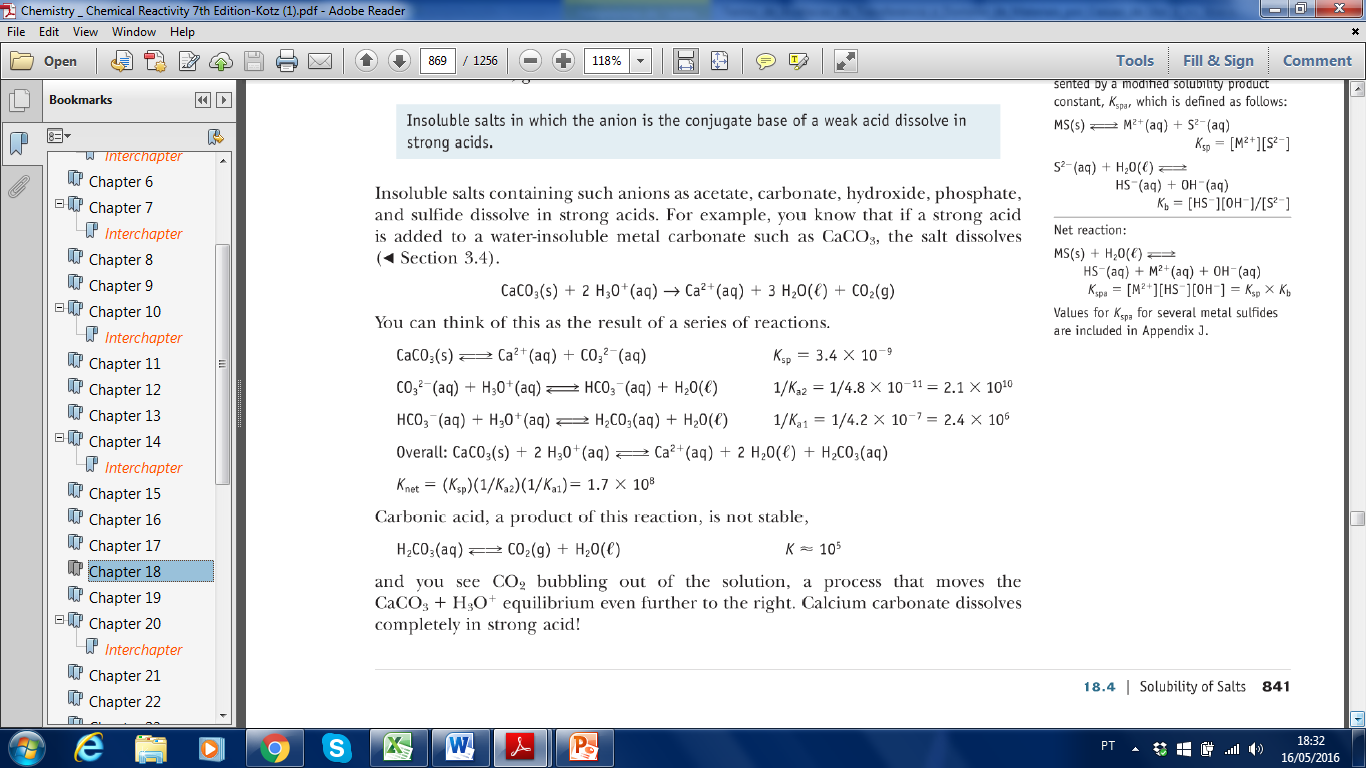 Efeito do ácido no equilibrio de solubilidade
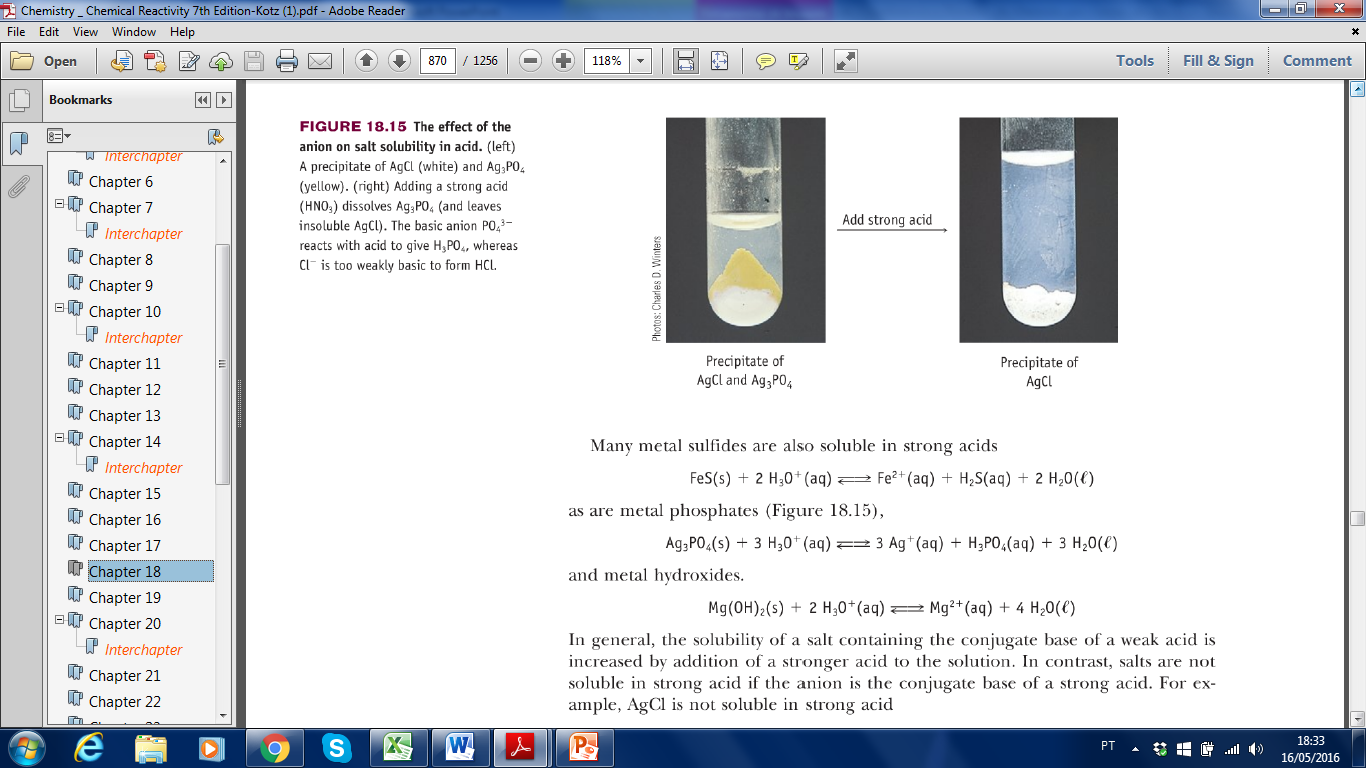 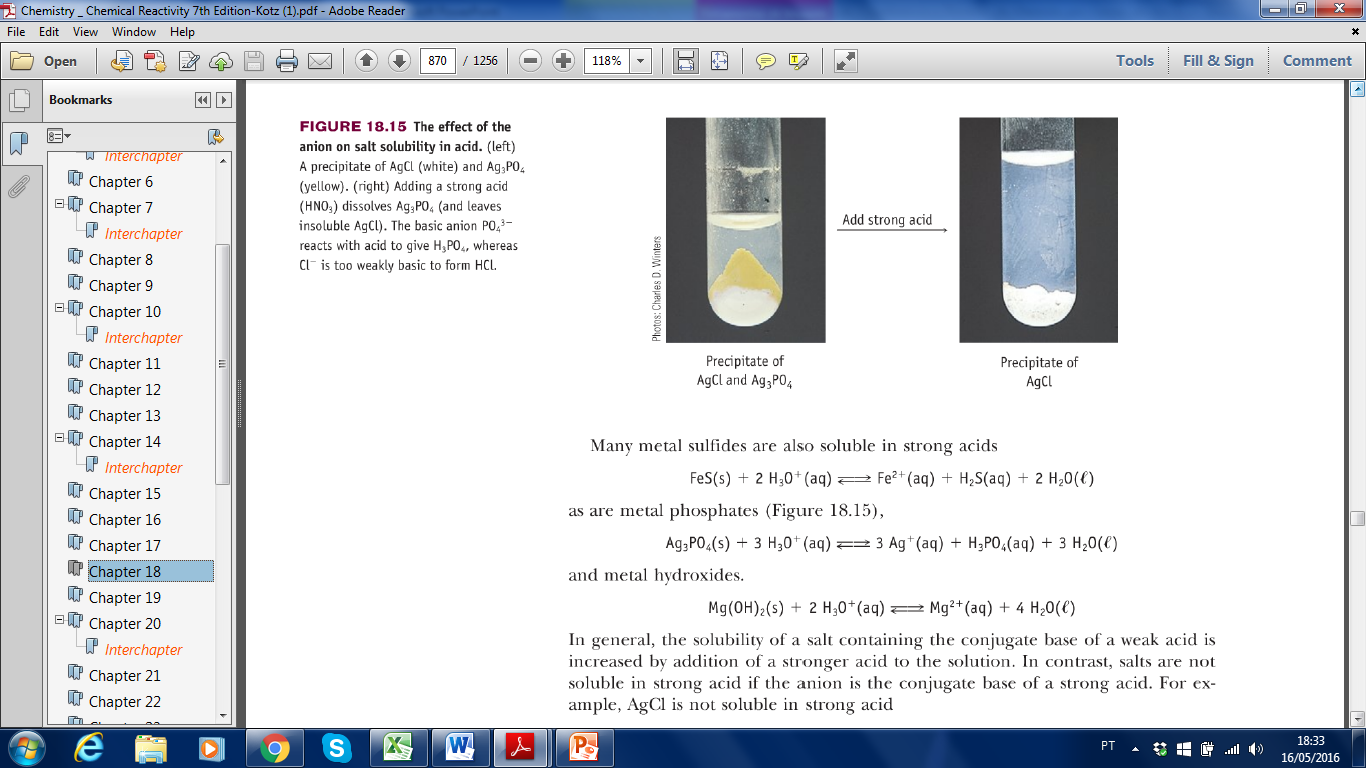 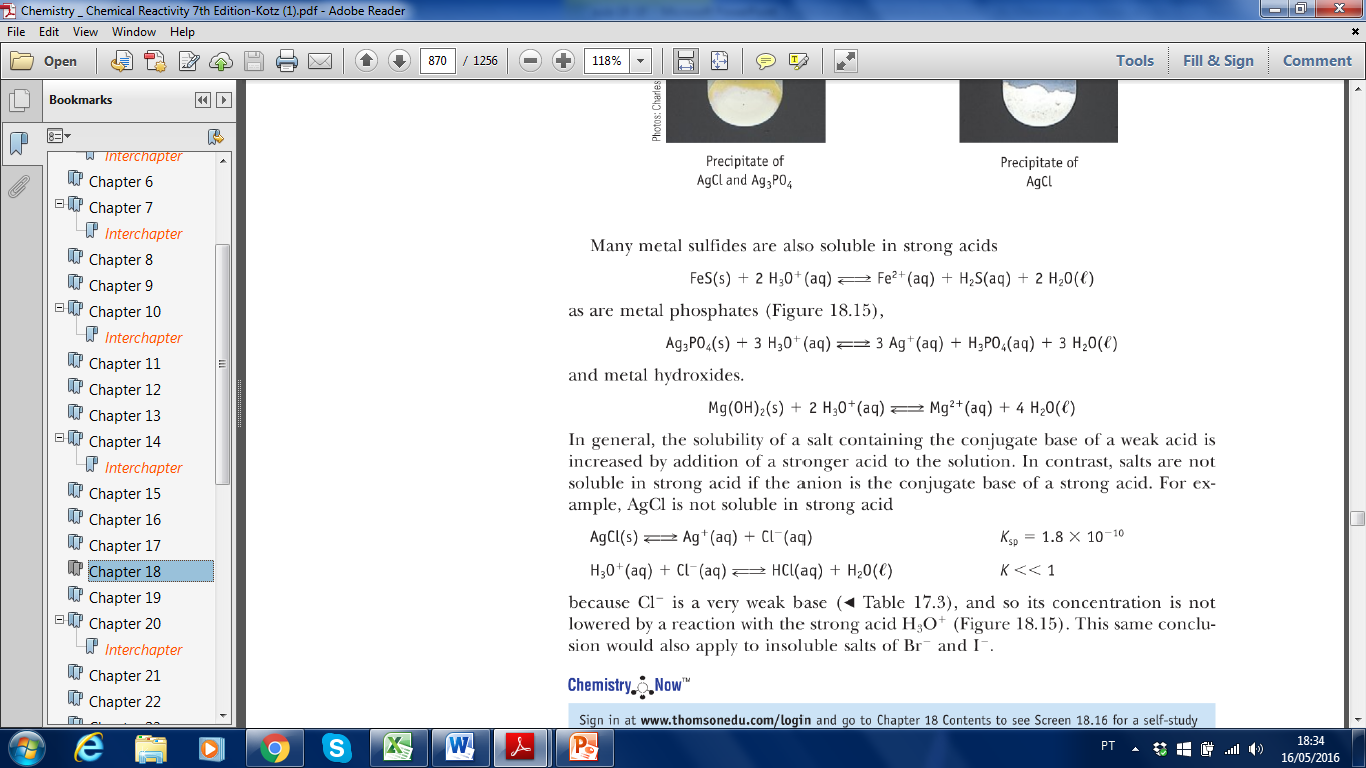 Ks e Q
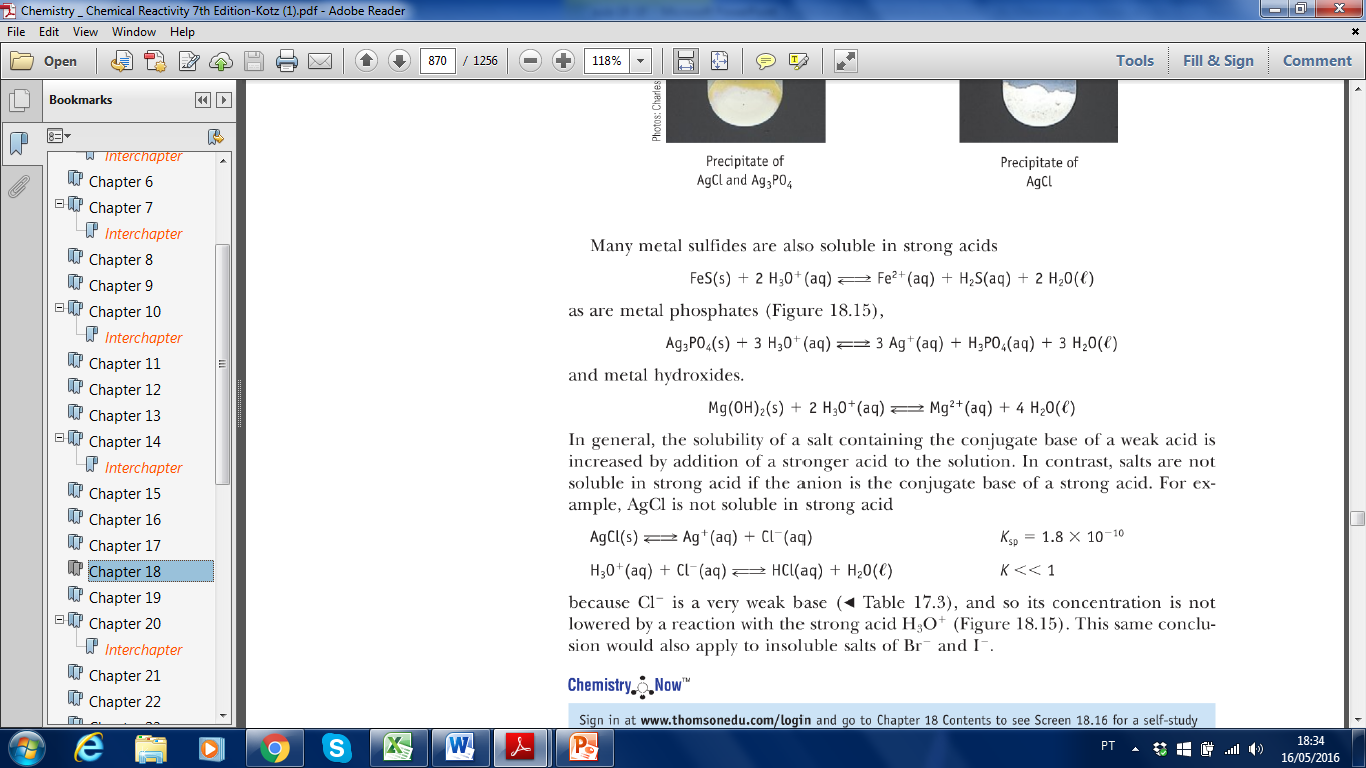 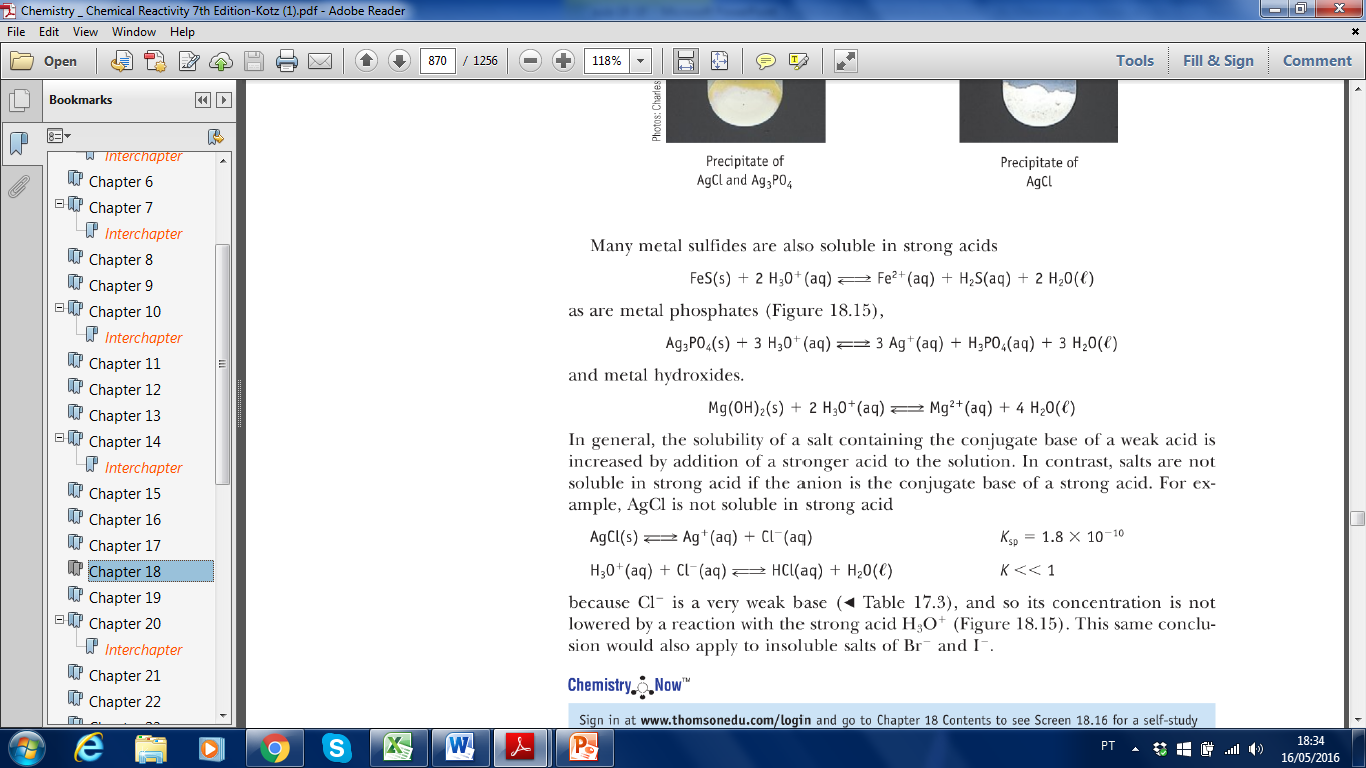 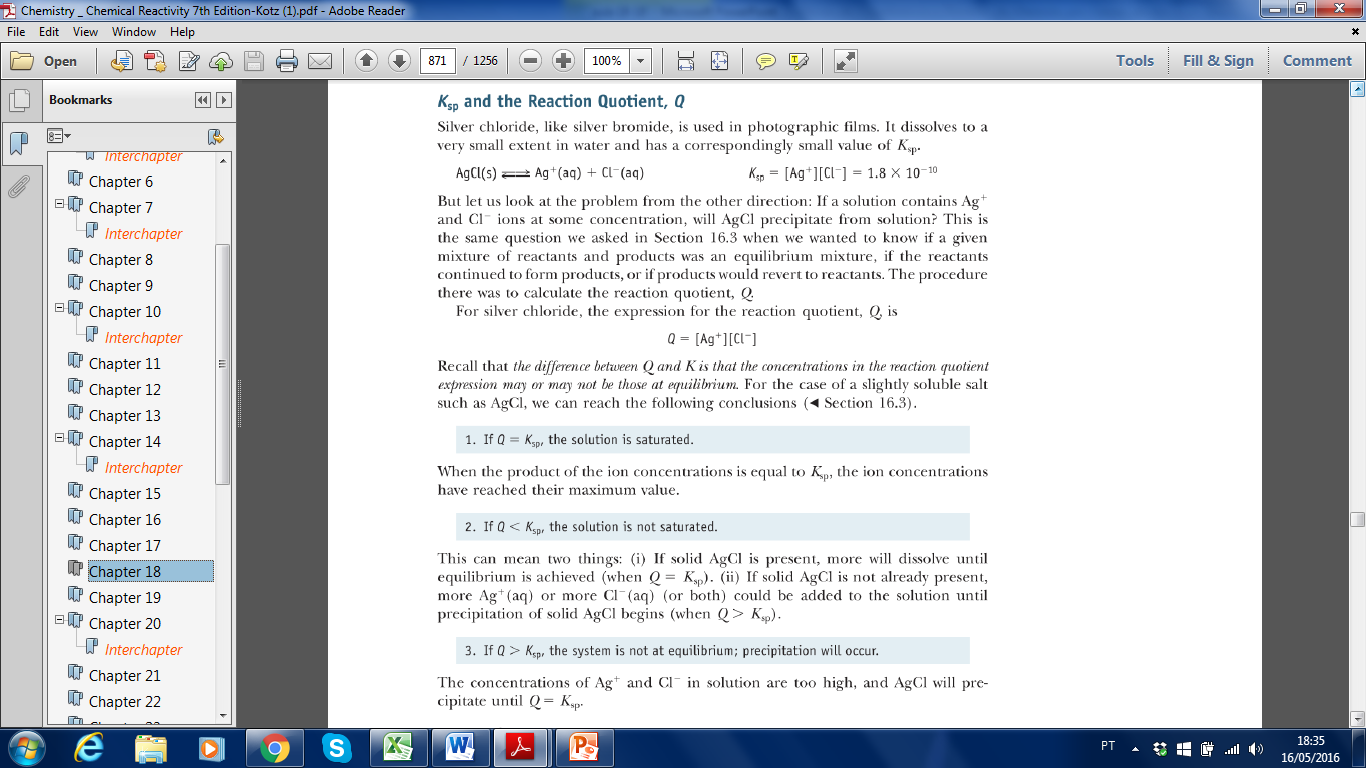 Q = Ksp  solução saturada
Q < Ksp  solução não saturada
Q > Ksp  solução saturada
Exemplo:  A concentração do ion bário em solução é de 0,01 . 
Qual a concentração de sulfato necessaria para que o sulfato de bario comece a precipitar.
Quando a contração de sulfato for de 0,015 M qual será a concetração de bário que restará  em solução.
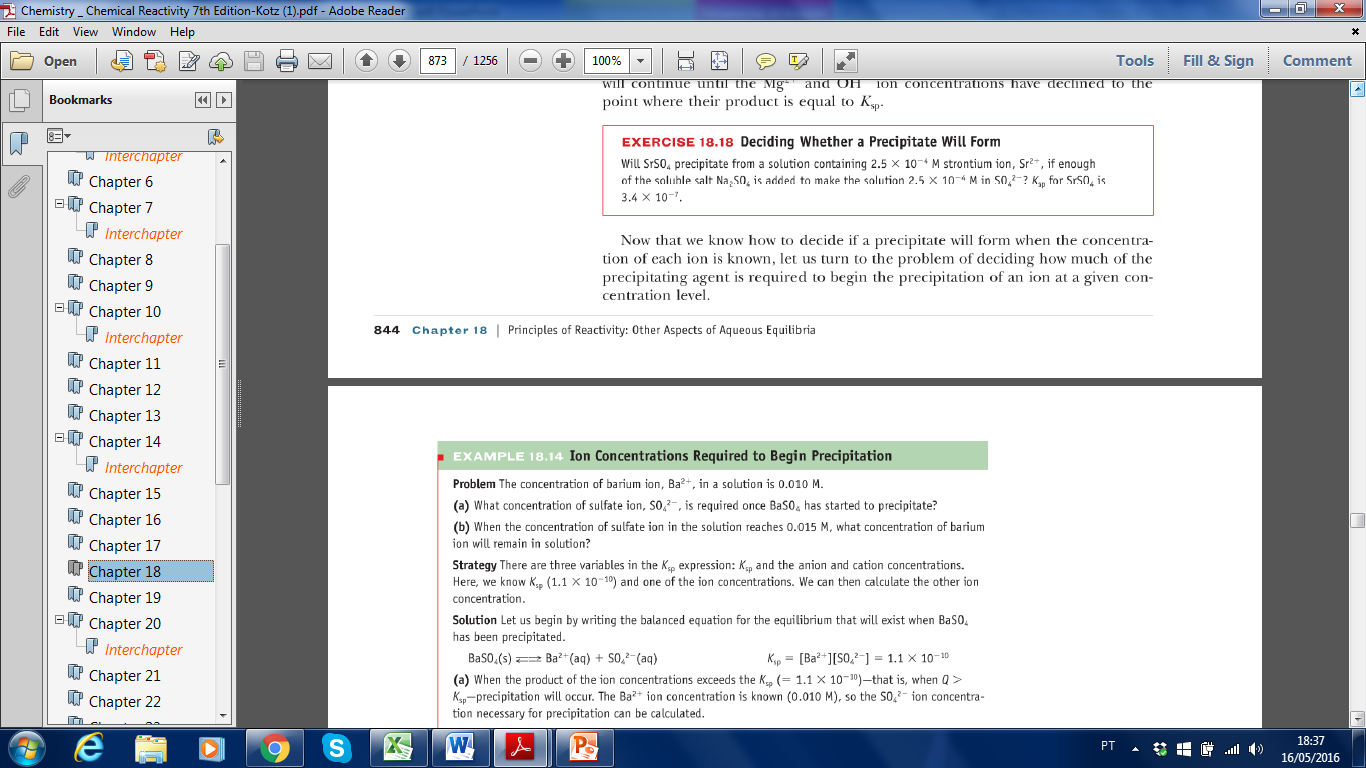 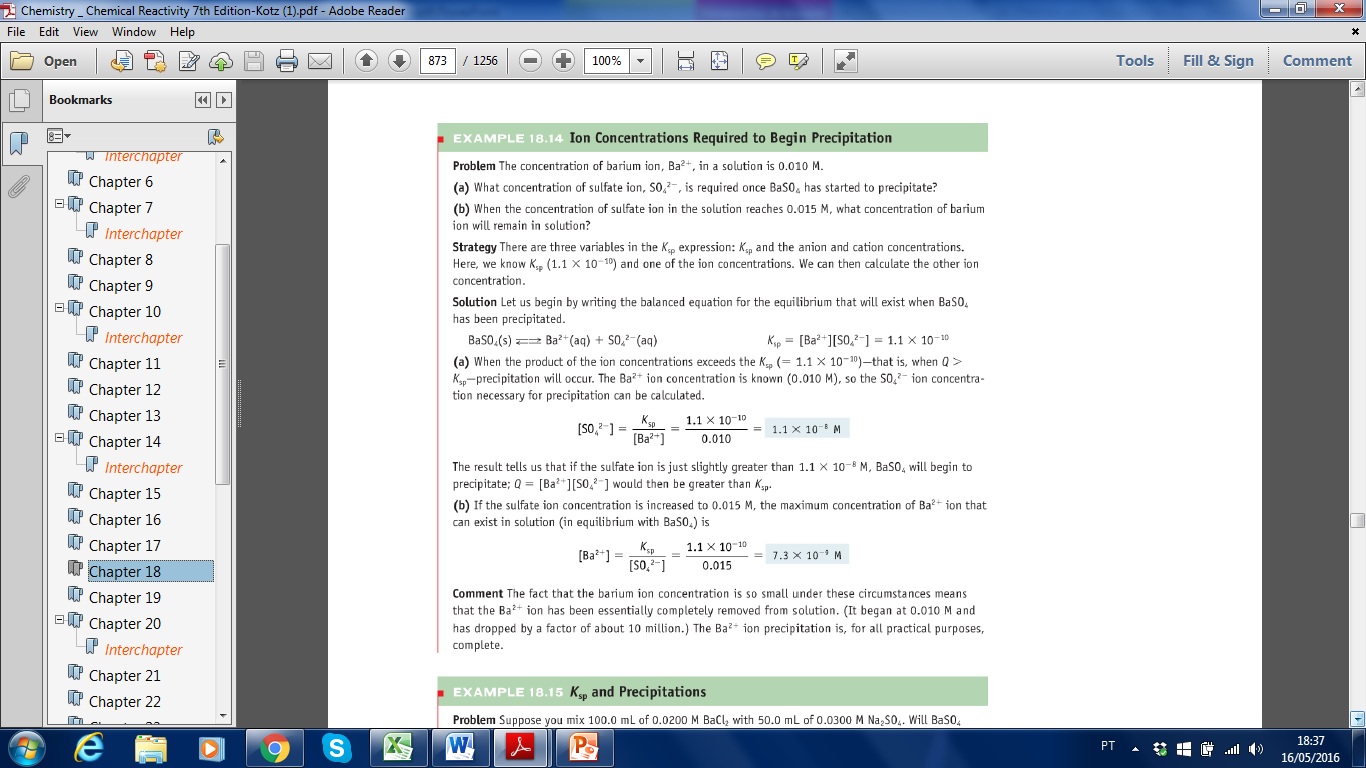 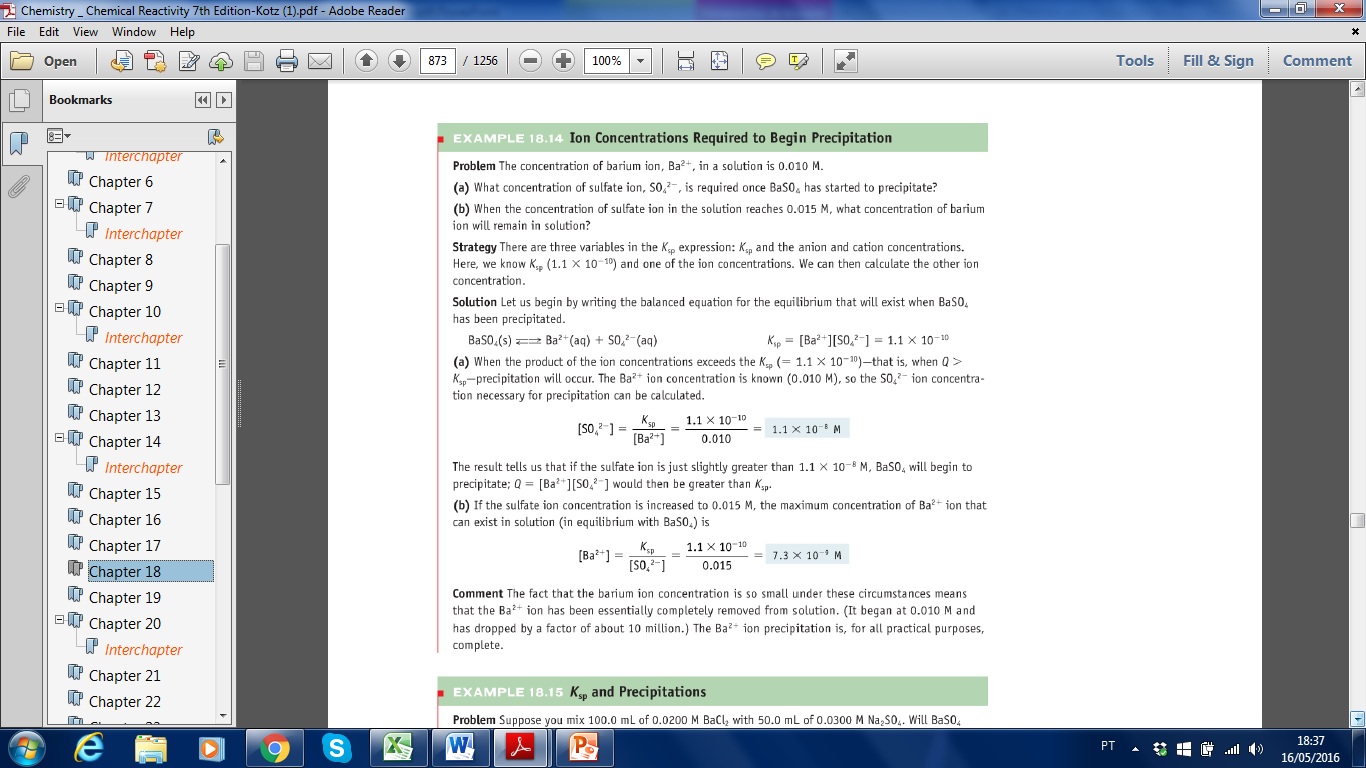 O que é um Complexo?

O que há de especial  acerca de  um complexo (tipo de ligação?)

Quantas ligações poderão ser efectuadas? 

Como é que os ligantes se ligam ao ion metálico?

Exemplo Fe[(H2O)6]3+ 

Número de coordenação
Número de coordenação
Elemento
nº coordenação
Exemplos
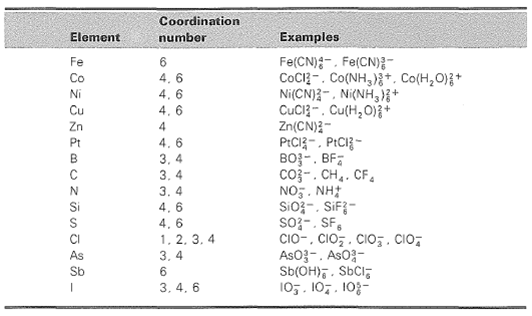 Tipos de ligantes
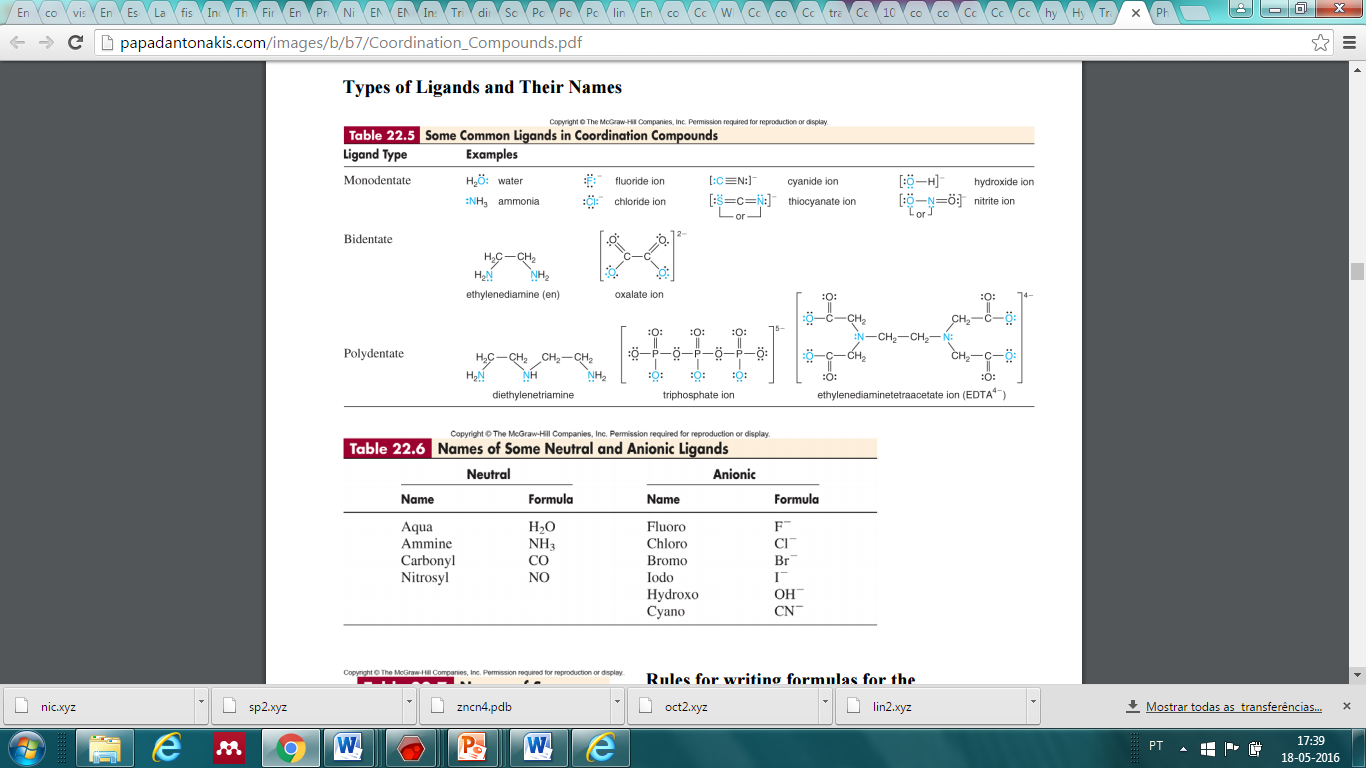 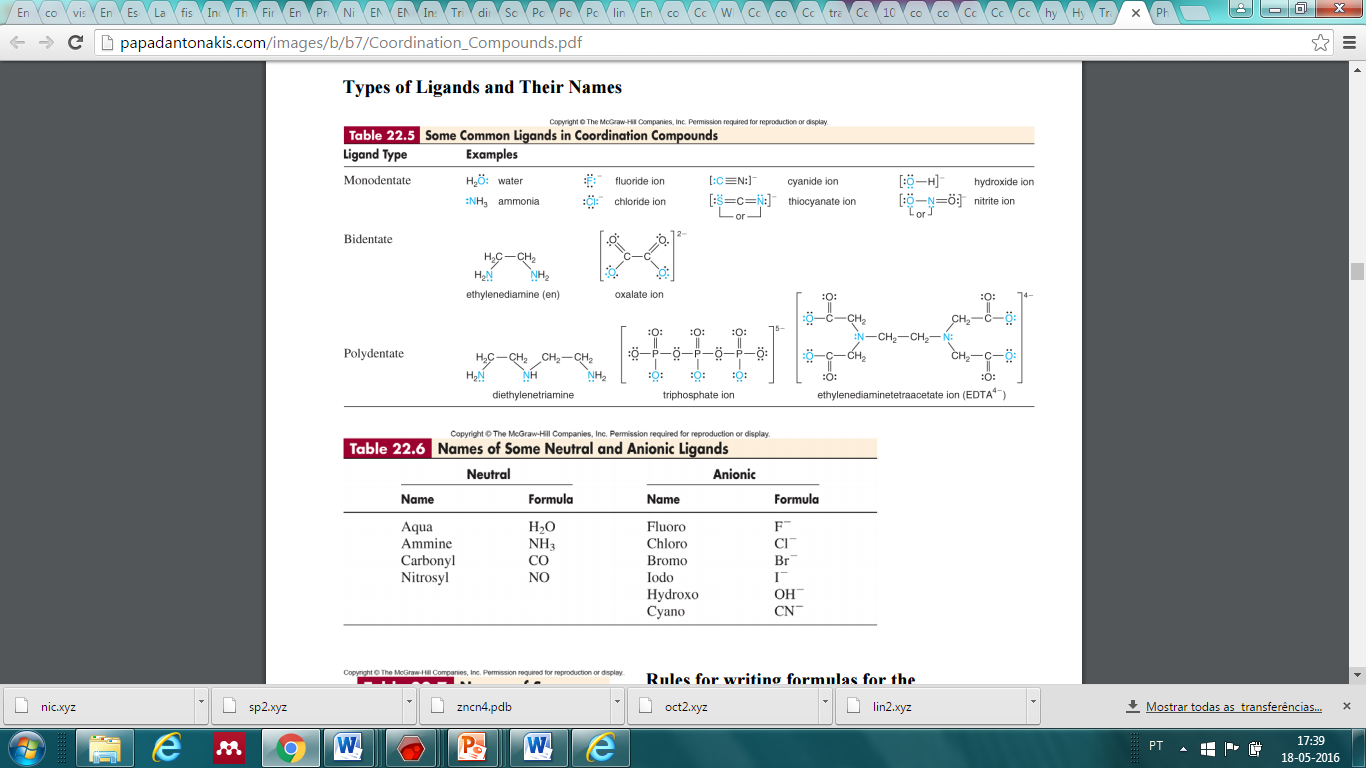 Configuração electrónica de metais de transição
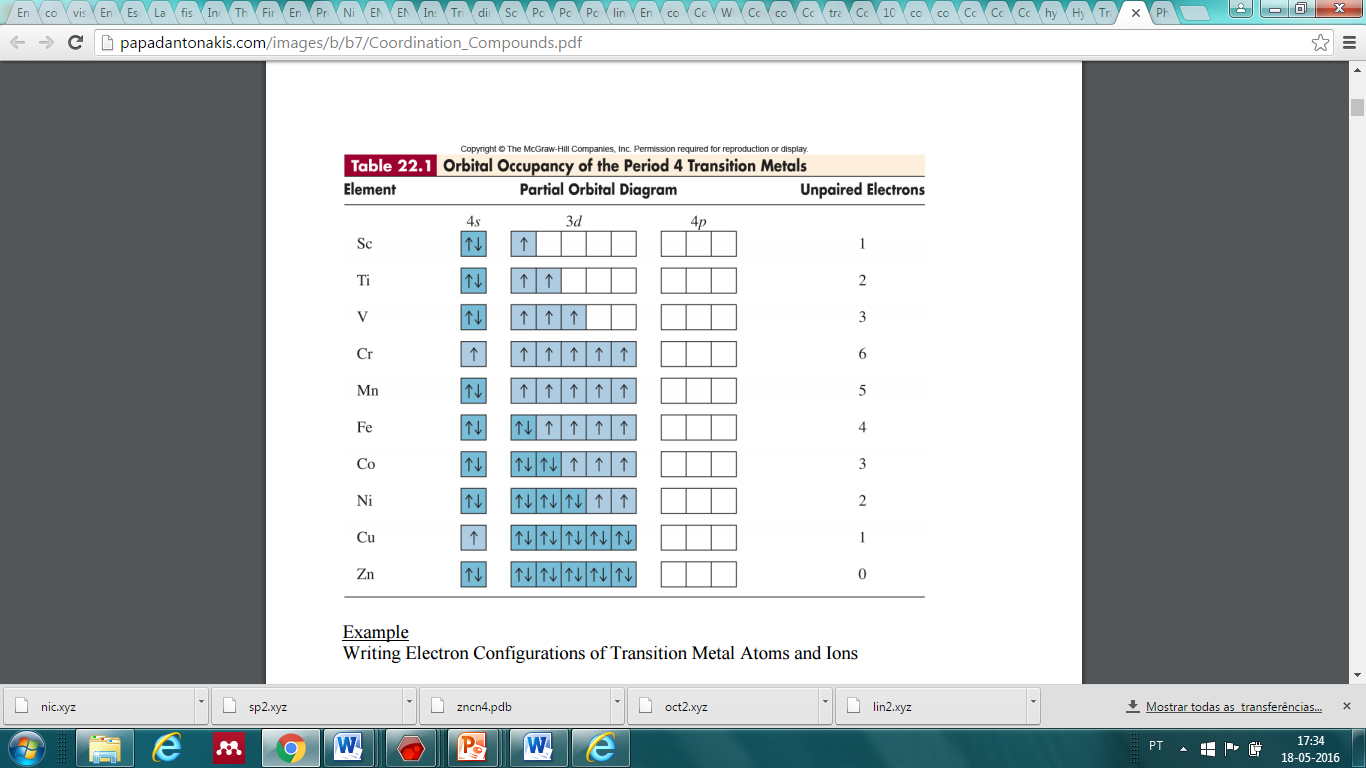 Estabilidade do complexo
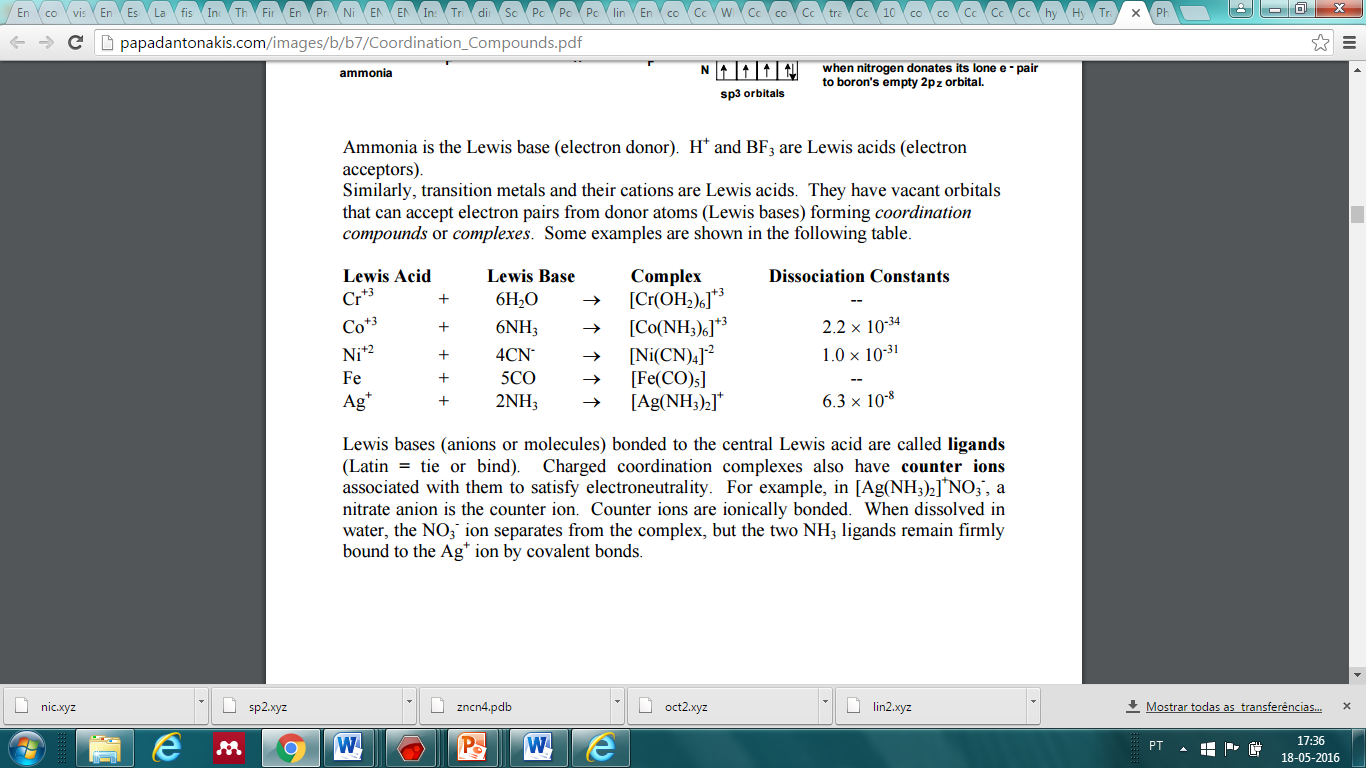 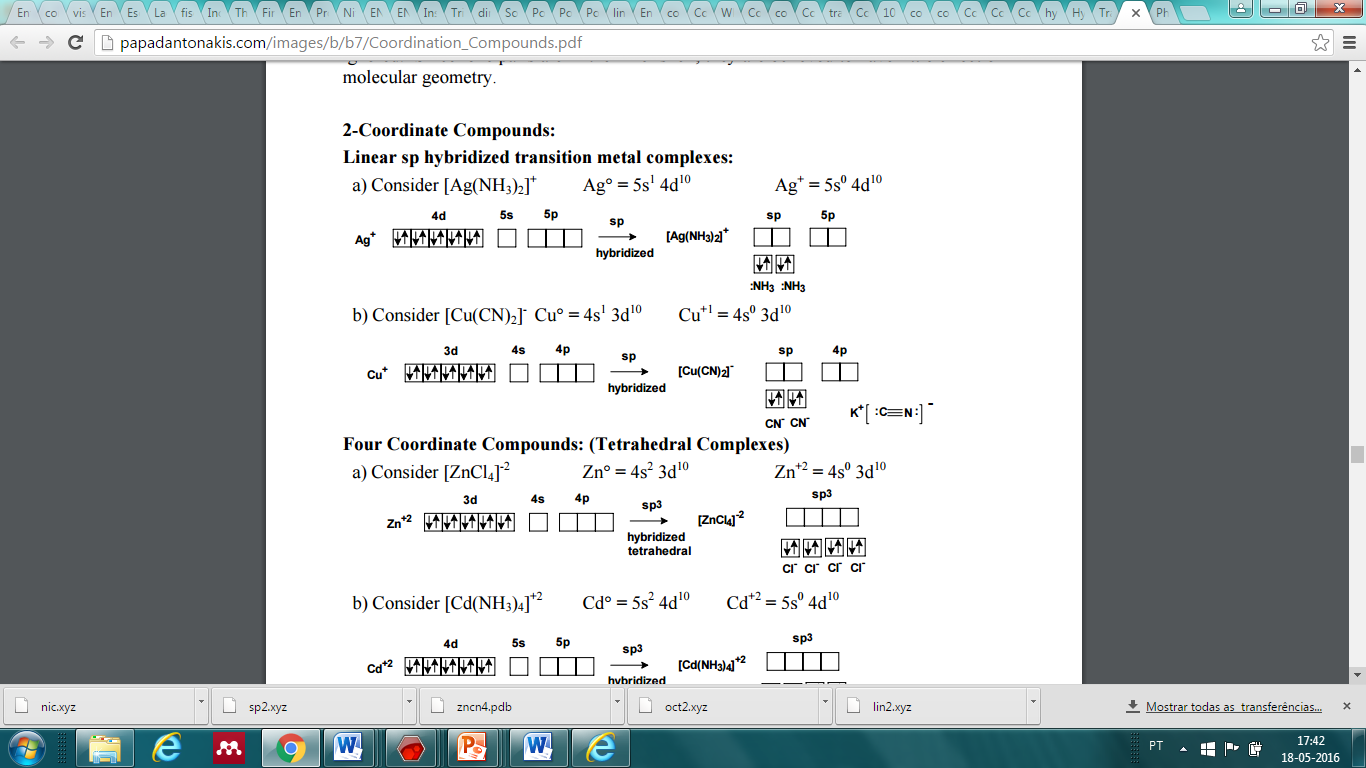 Coordenação de 2 ligandos
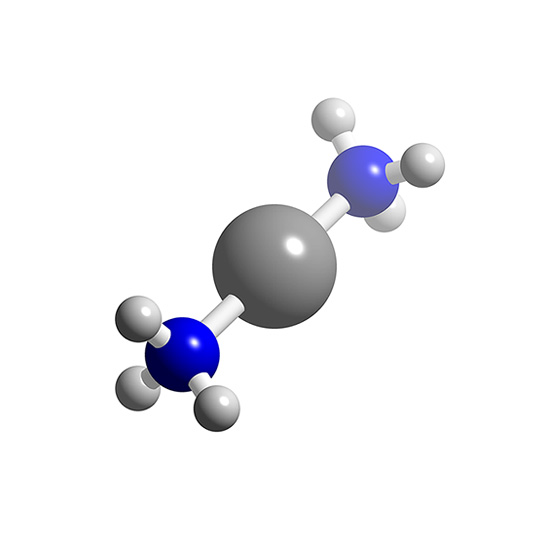 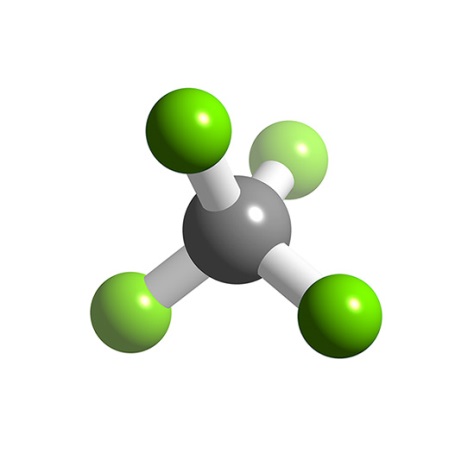 Coordenação de 4 ligandos
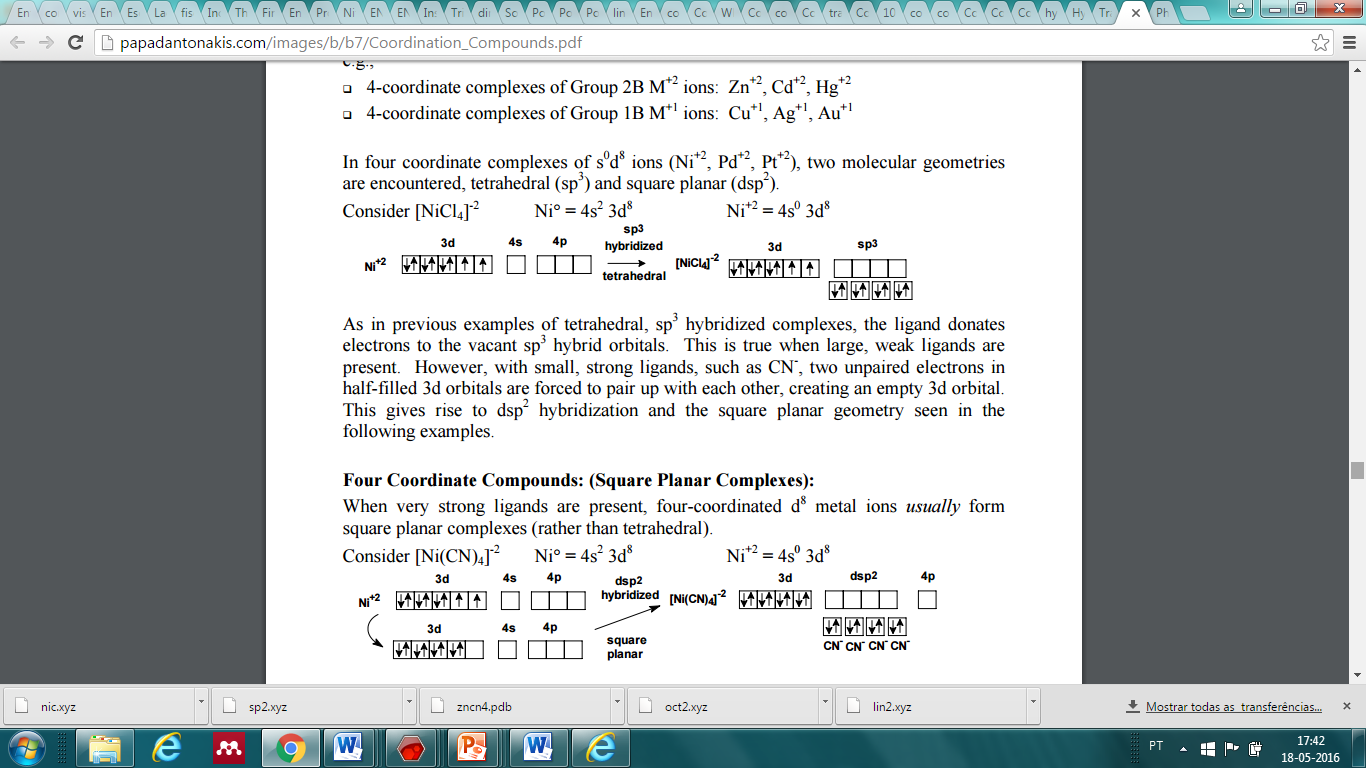 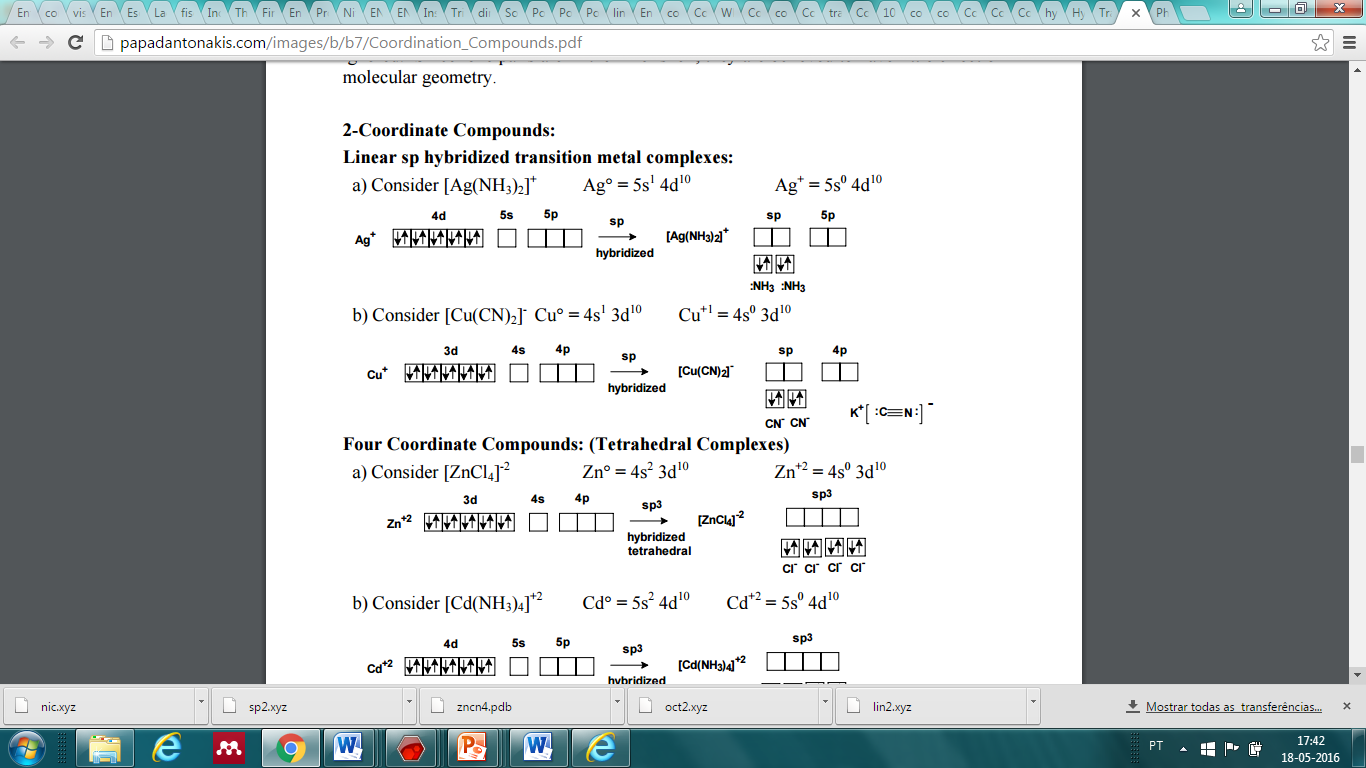 Coordenação de 6 ligandos
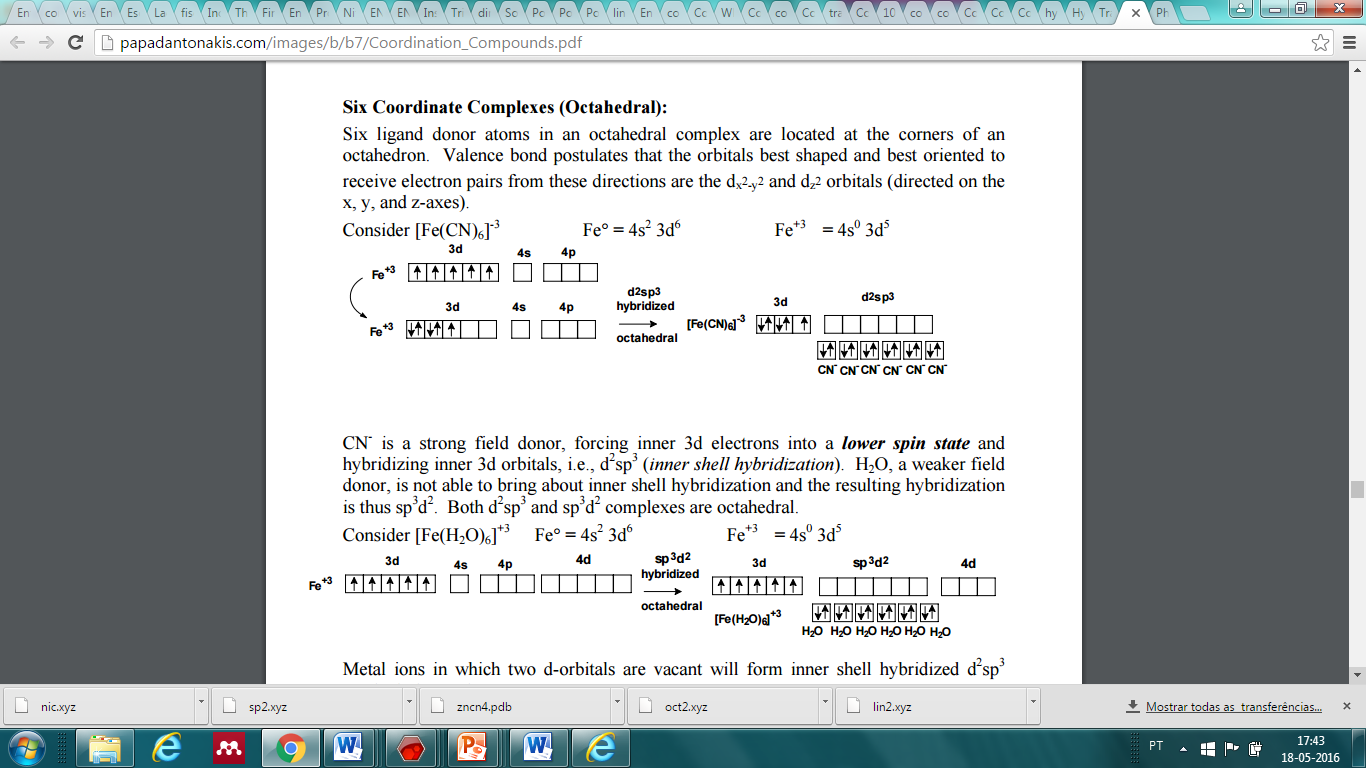 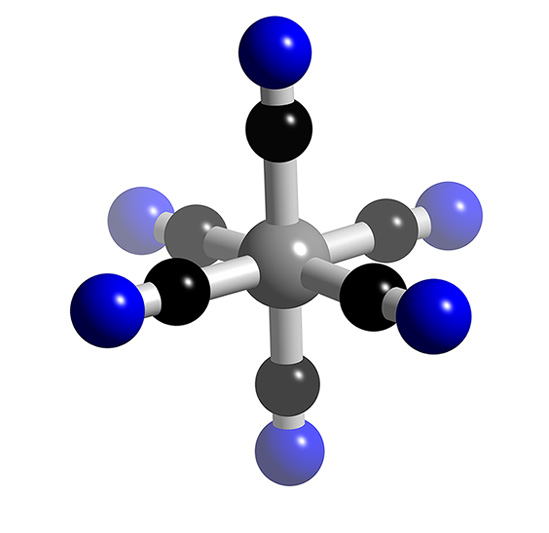 Cor do complexo
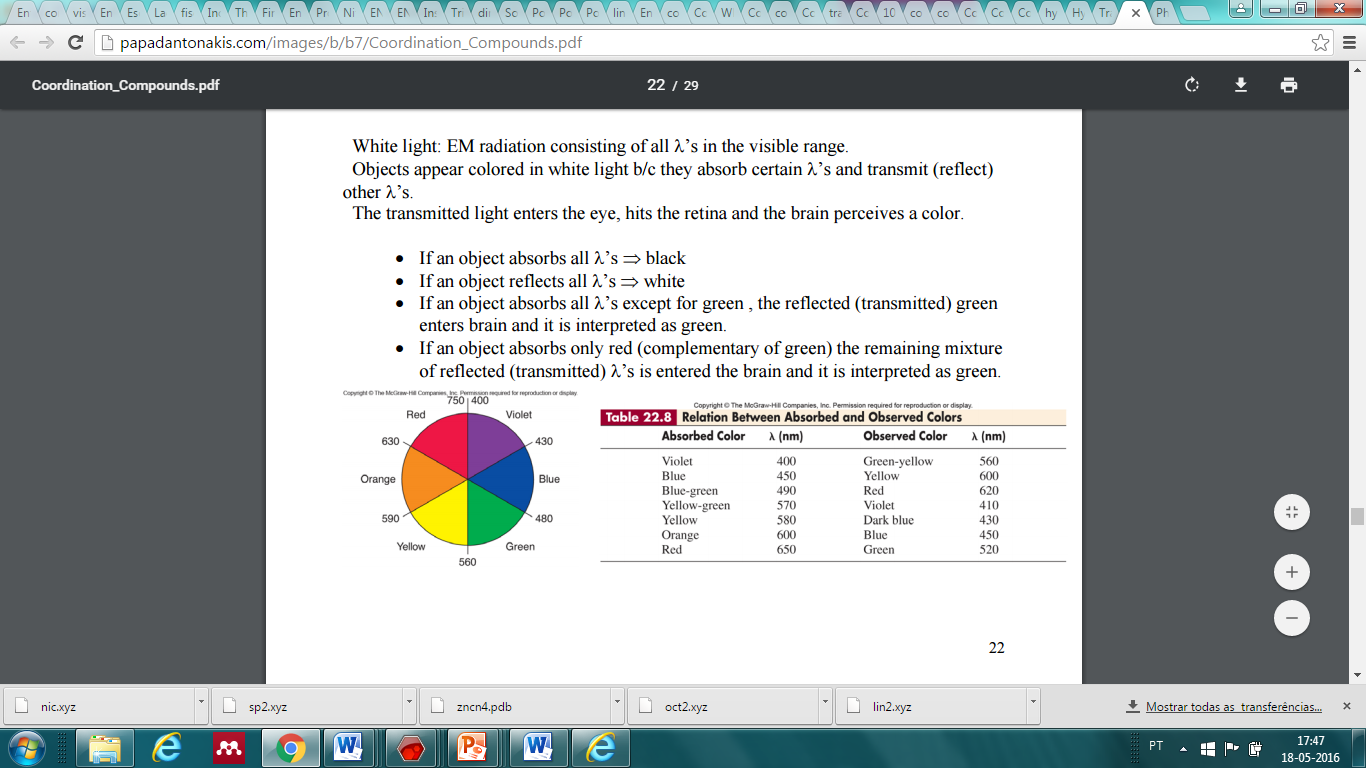 Se um objecto absorve todos os   é preto
Se um objecto reflete tudo é branco 
 Se um objecto absorve tudo excepto verde, a cor verde refletida (transmitida) é interpretada pelo cérebro com verde.
Se o objecto só absorve vermelho (complementar do verde) a mistura reflectida (transmitida) é interpretada pelo cérebro com verde
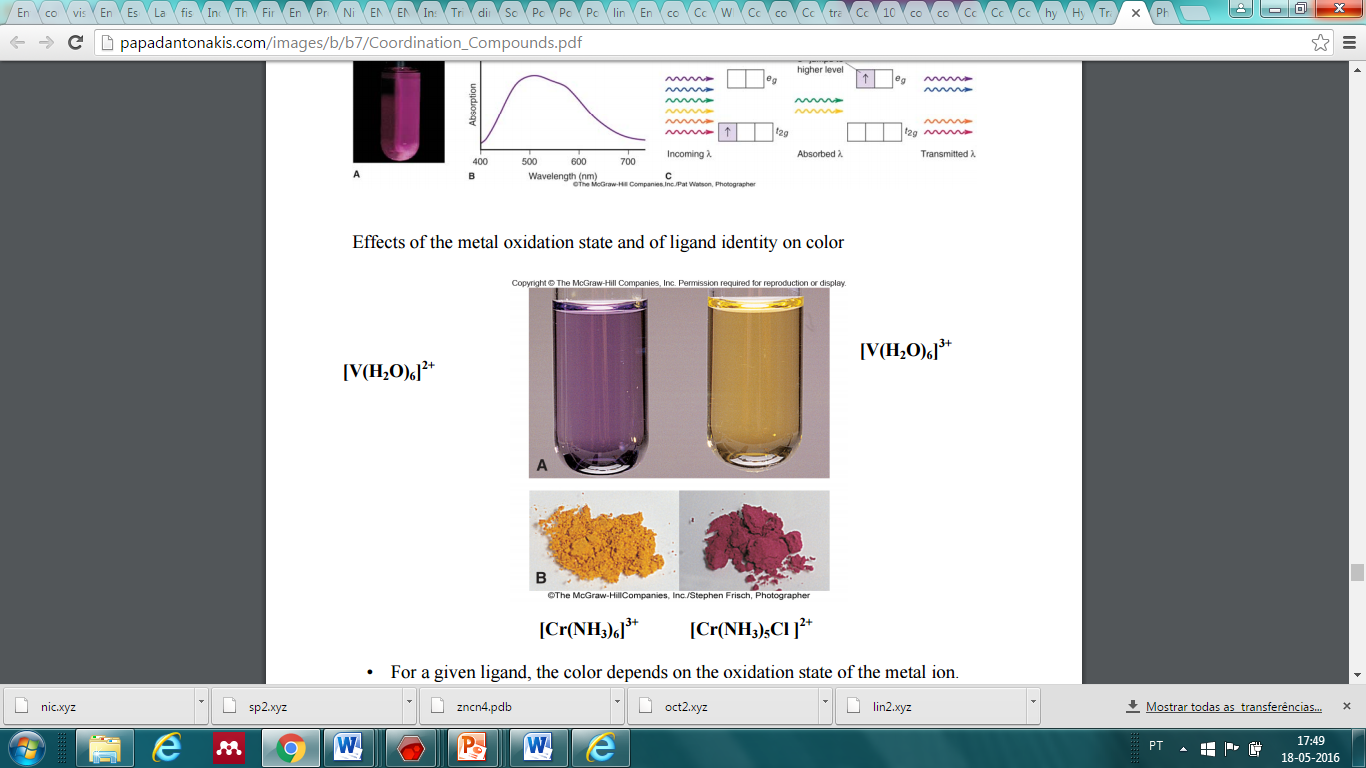 Equilíbrio químico  nos complexos
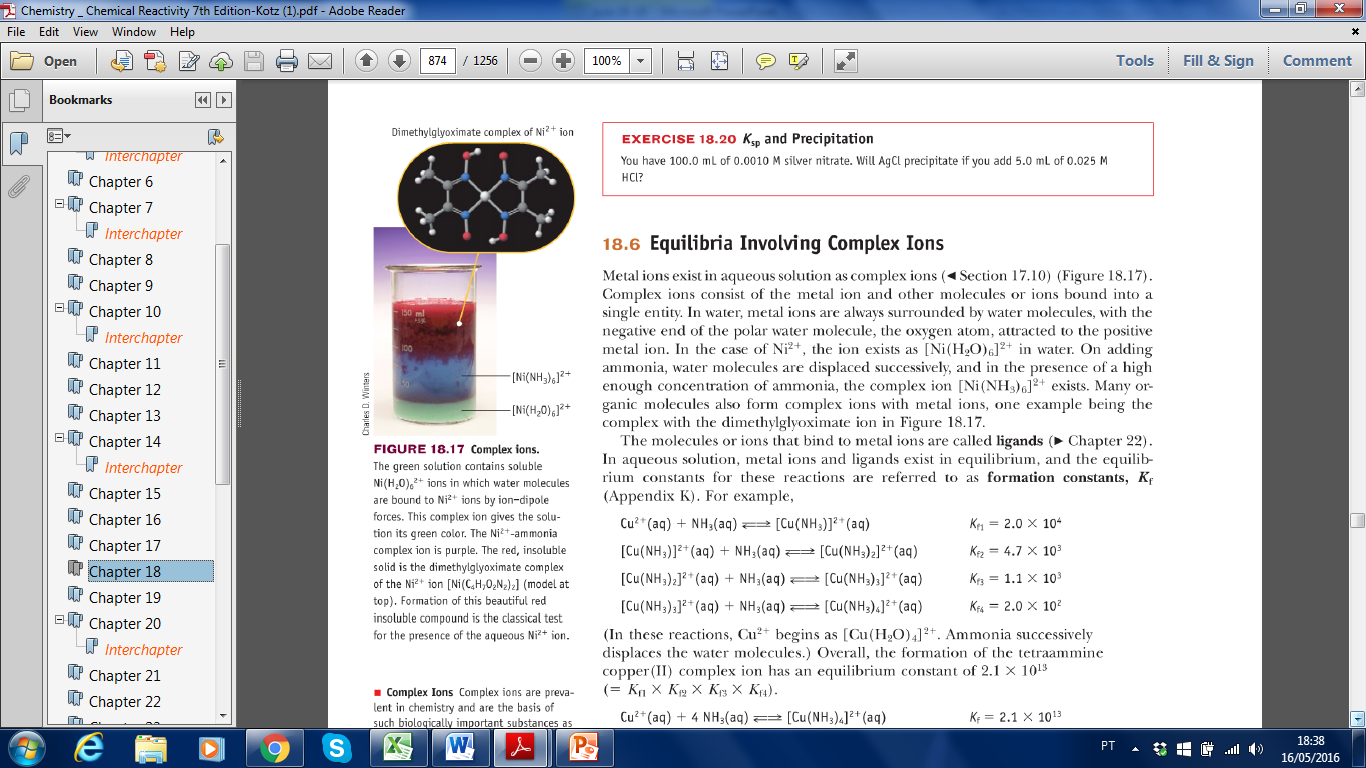 Equilíbrio químico  nos complexos
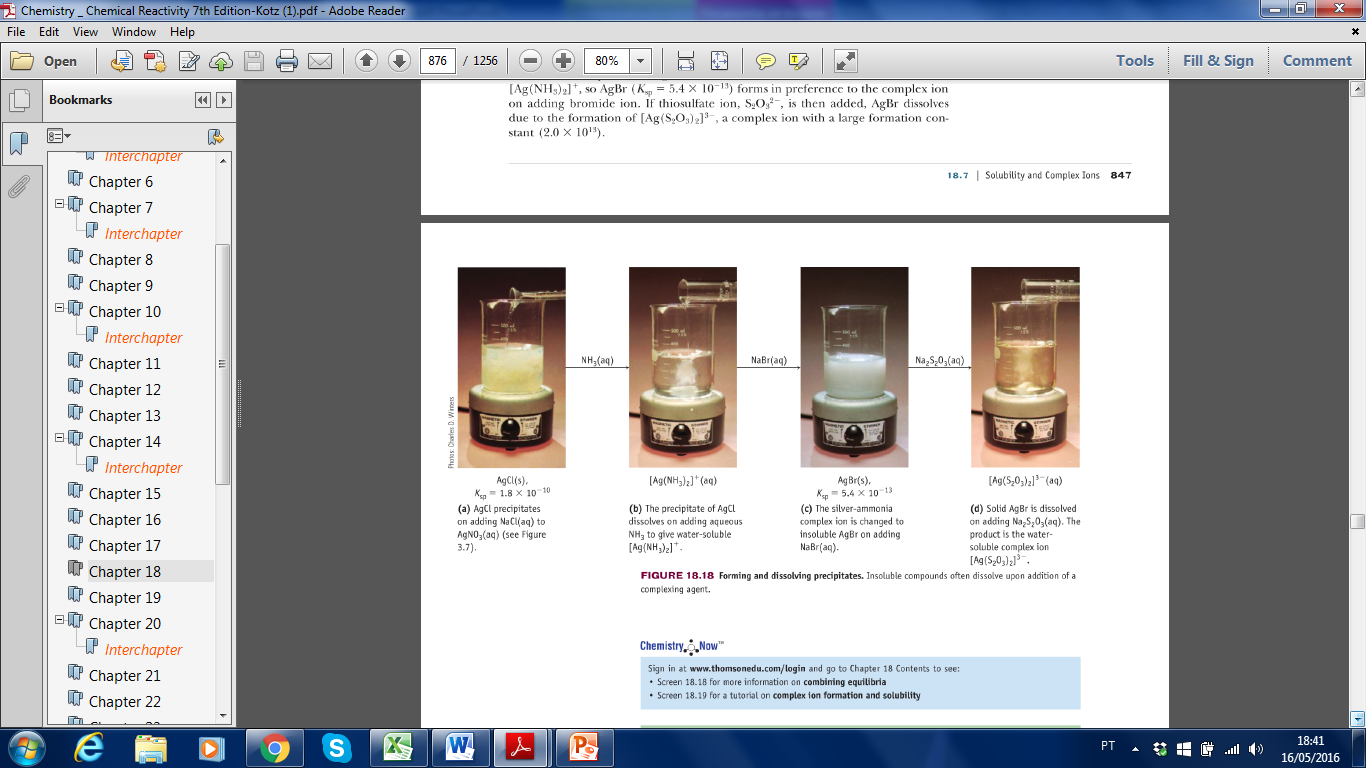 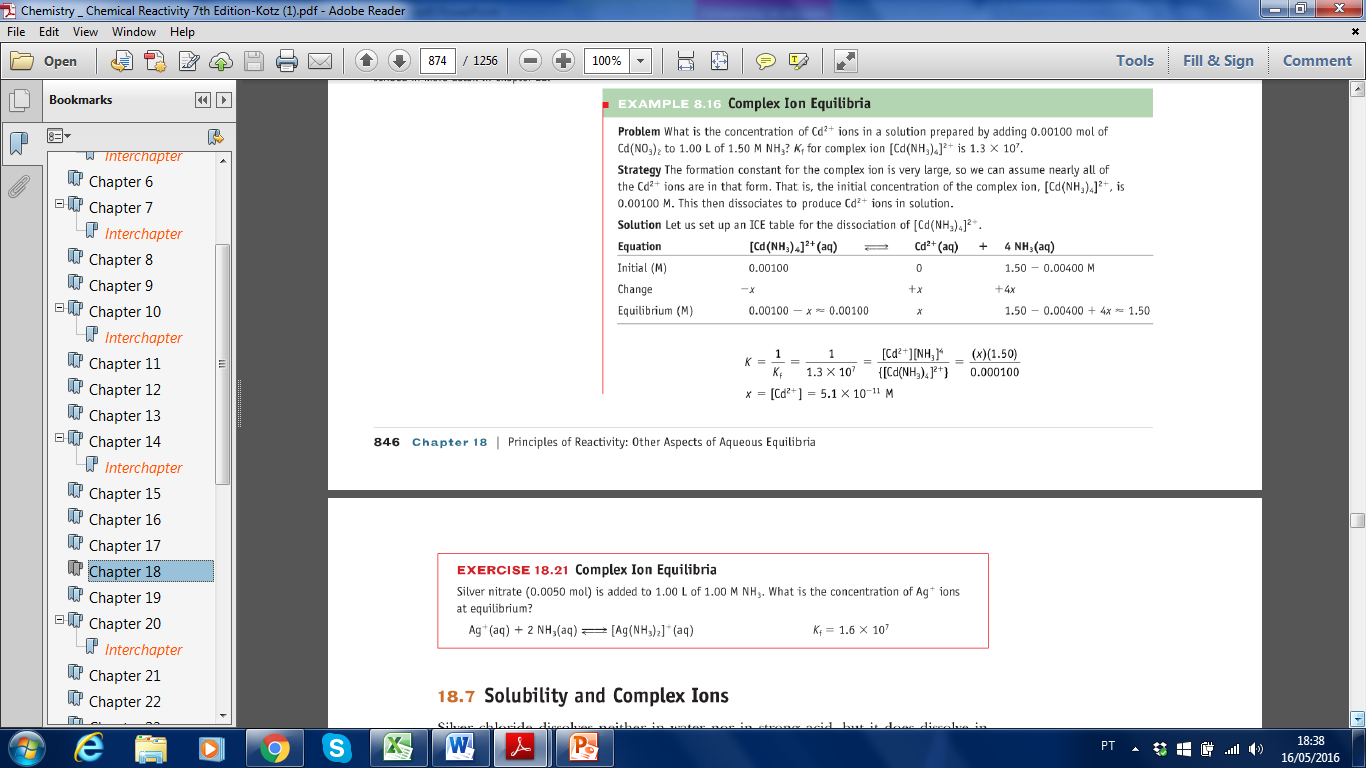 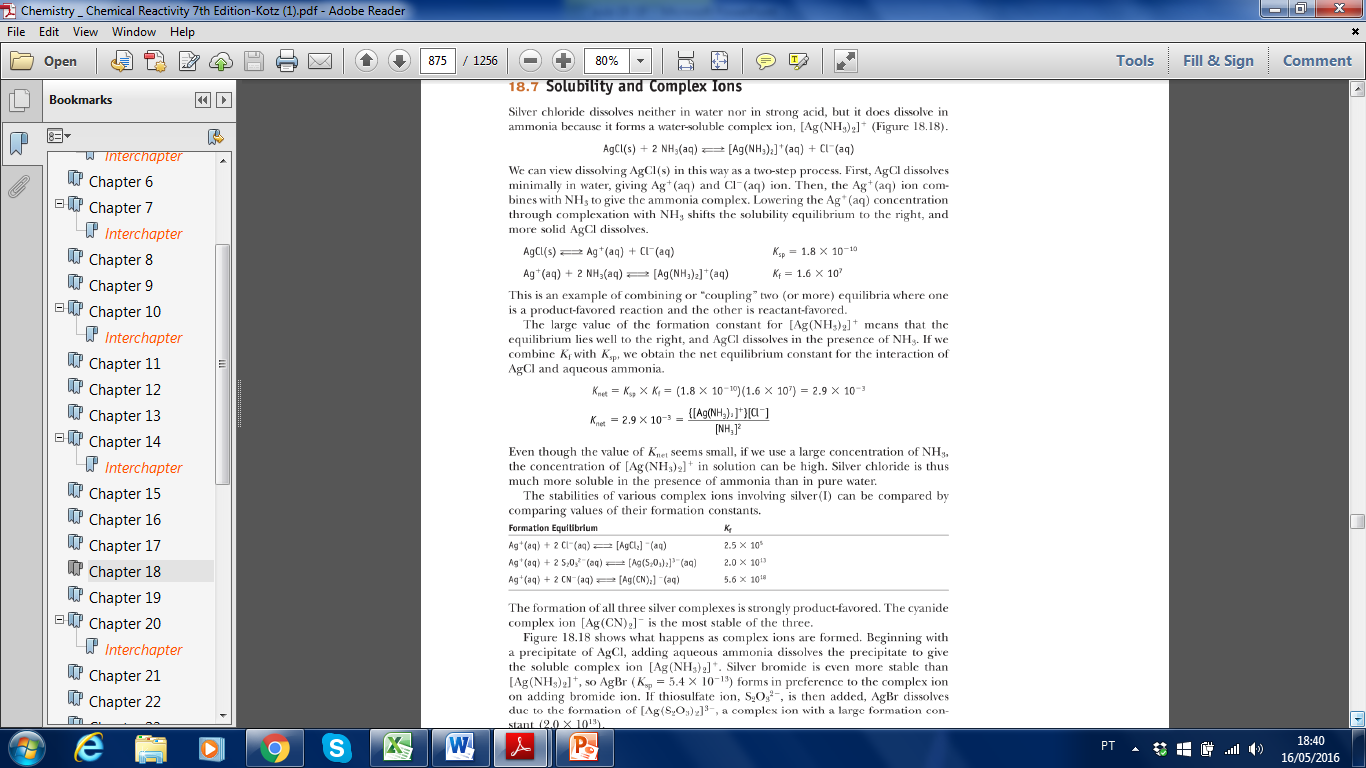